Životné poistenieActiveLife (2023)
Viktória Tarcali
Teamleader of External Distribution Life & Savings
03/2023
Úvod
ActiveLife – hlavný smer

Silné stránky

Digitalizácia

Novinky

Štatistiky

Likvidácia poistných udalostí
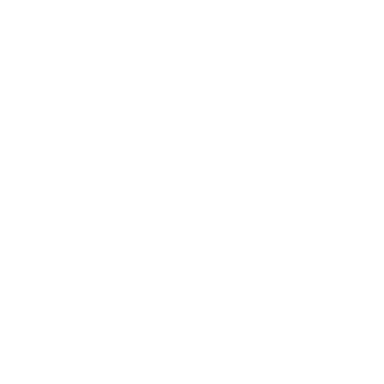 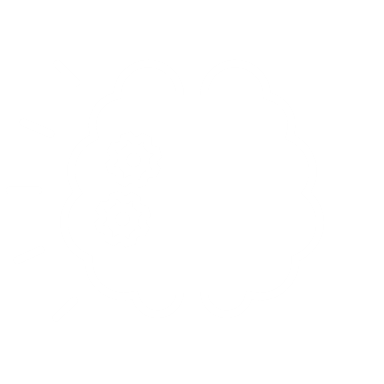 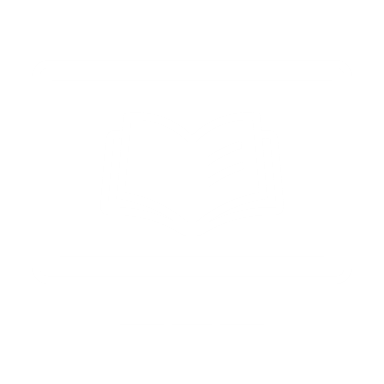 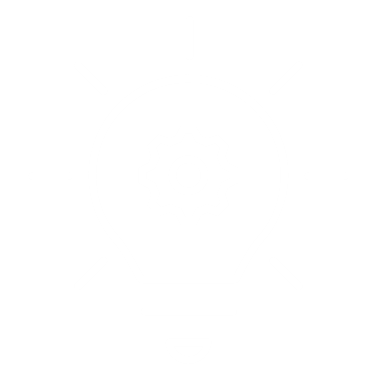 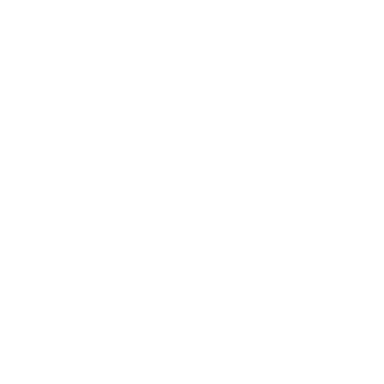 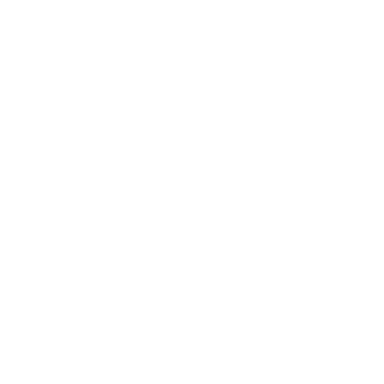 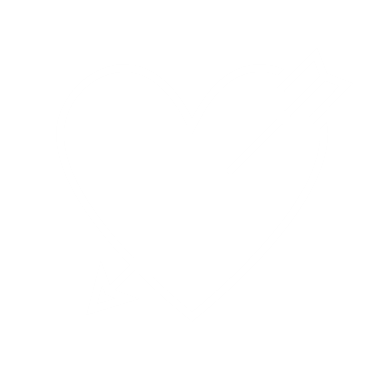 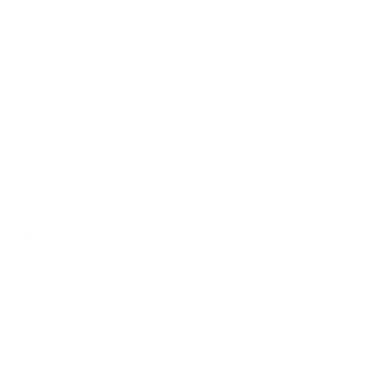 16.03.2023
2
Smer
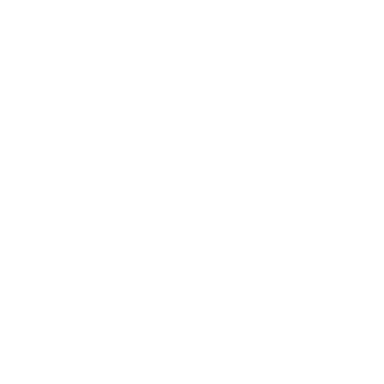 Hlavný smer
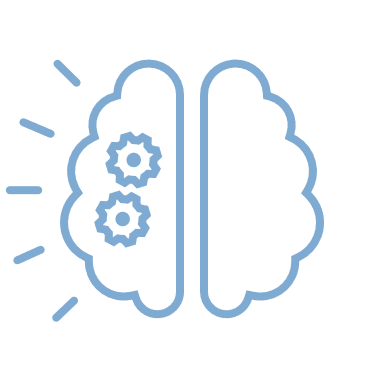 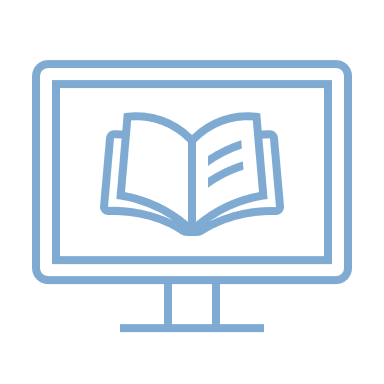 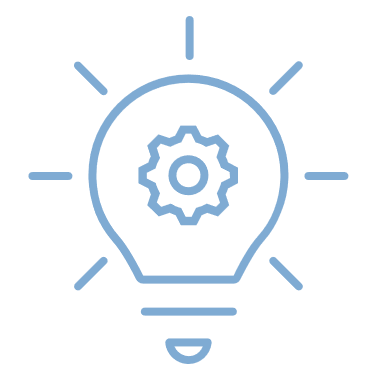 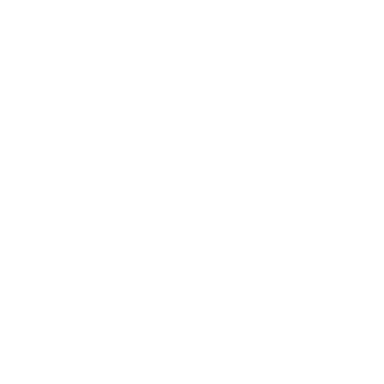 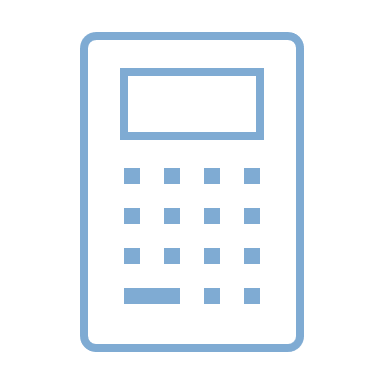 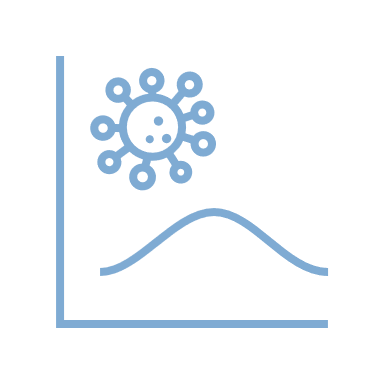 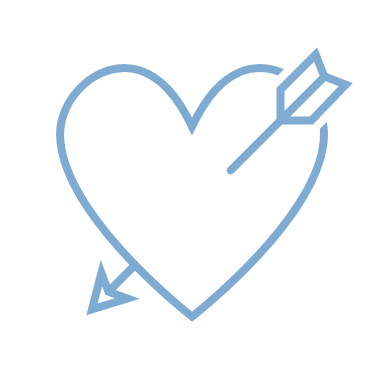 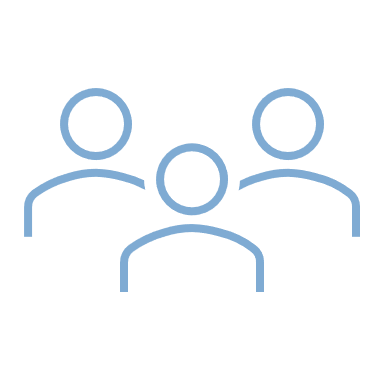 16.03.2023
3
ActiveLife
ActiveLife
Hlavný smer na SK trhu
Trvalé následky s progresiou od 5 %
Akceptácia čakacej doby
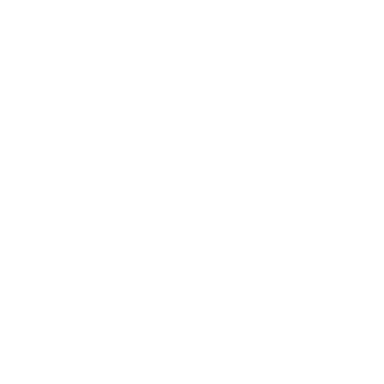 1.
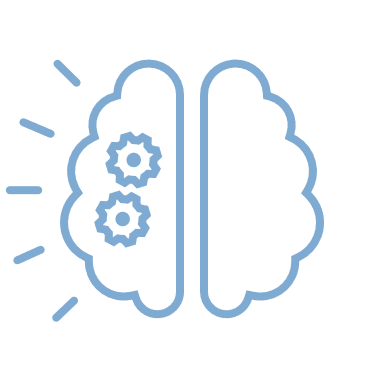 Zásadné inovácie: 
Balíček 1. rizika (Úverová asistencia)
Opcia
Zdravý životný štýl (nefajčiar, BMI, zamestnanie, …) 
Automatické ocenenie zdravotného stavu
Garancia rizikovej skupiny počas celej doby poistenia
Vysoké limity bez MUW / FUW
úmrtie 300tis., invalidita 240tis, KCH 120tis.
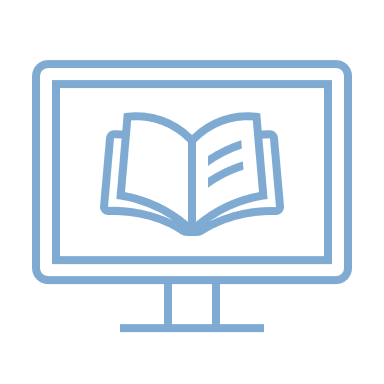 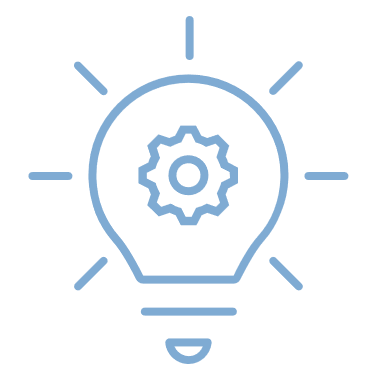 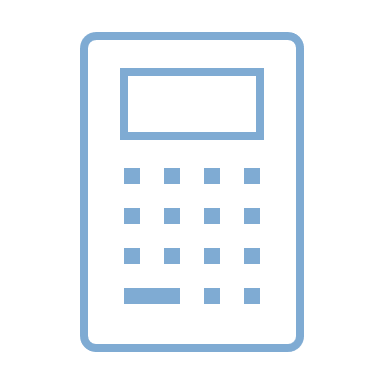 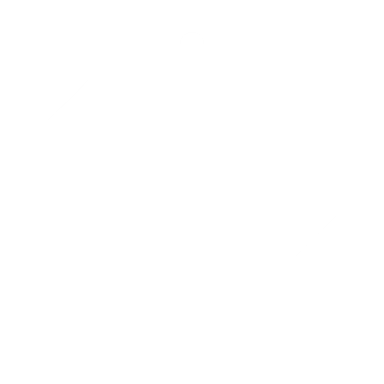 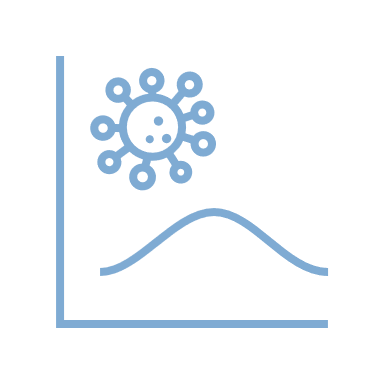 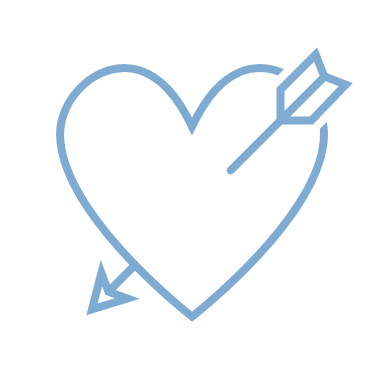 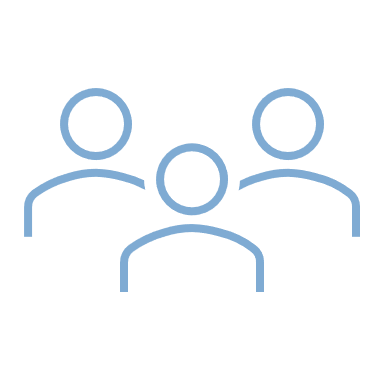 16.03.2023
4
Silné stránky
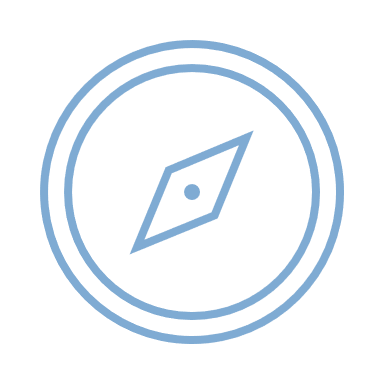 Silné stránky
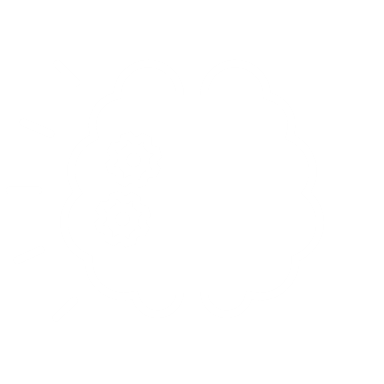 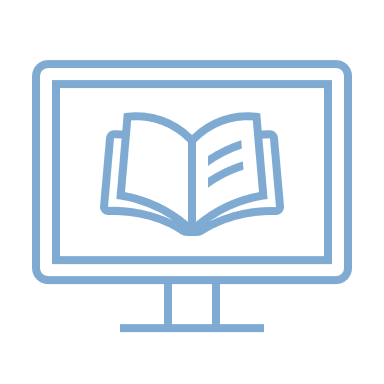 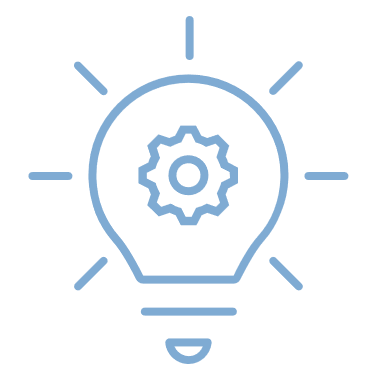 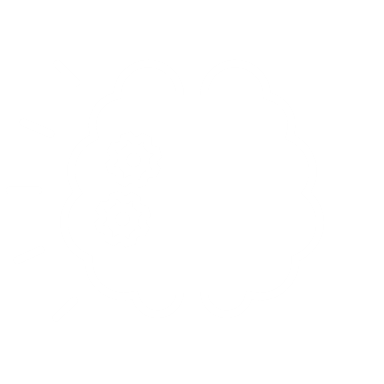 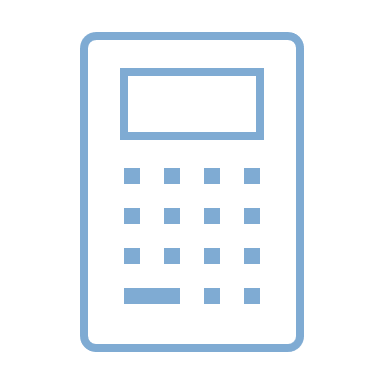 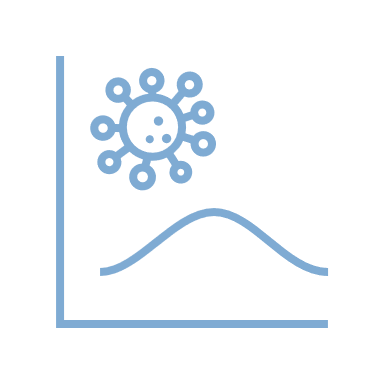 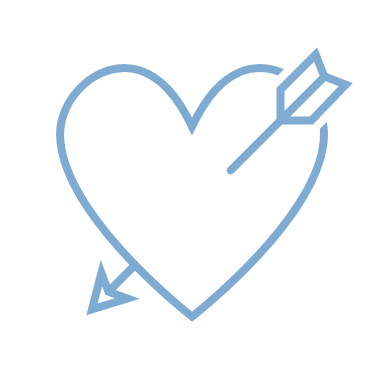 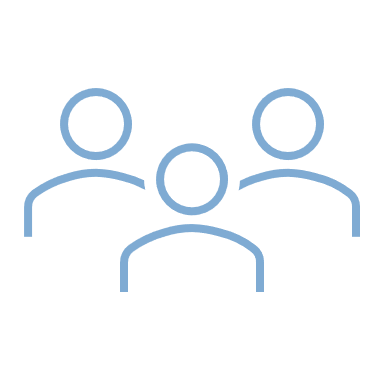 16.03.2023
5
Silné stránky
Silné stránky
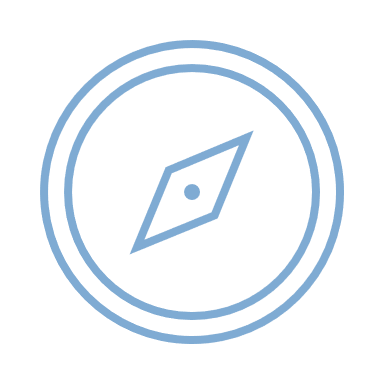 Hlavné výhody
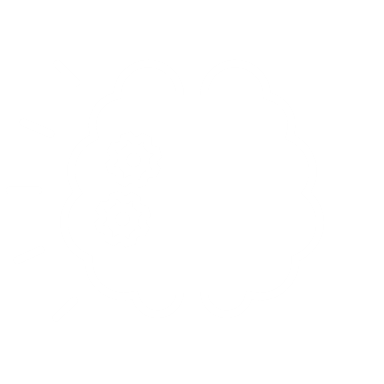 Kritické choroby
Čiastočné plnenie 20 % (Karcinom in situ, „tichý“ infarkt) 
Znížená sebestačnosť súčasť poistenia KCH
Úrazové diagnózy
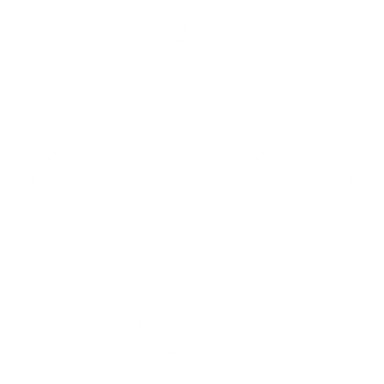 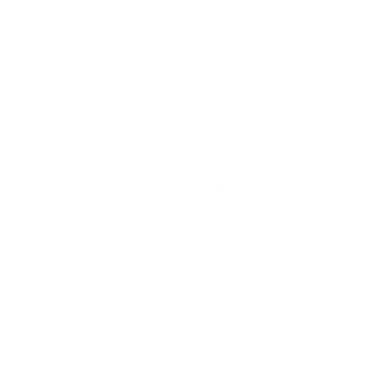 Všeobecne
Nie je preexisting
Garancia rizikovej skupiny počas celej doby poistenia
Asistenčné služby
Bez min. poistného
8 osôb na jednej zmluve
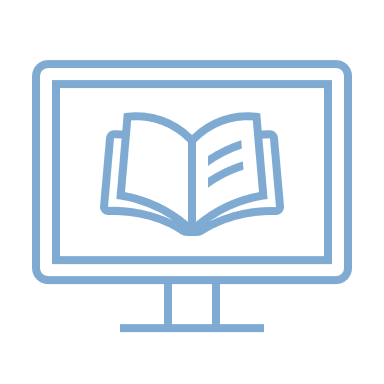 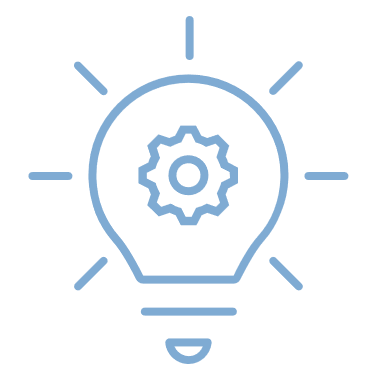 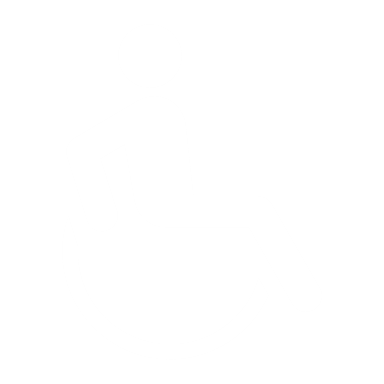 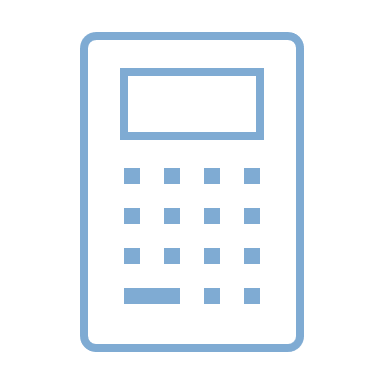 Invalidita
Plnenie za všetky duševné choroby, okamžitá výplata 100 %
Plnenie na základe rozhodnutia Sociálnej poisťovne / lekára súdneho znalca / kompetentnej osoby
Bez viazanosti na výplatu dávok zo SP
Bez ČD na diagnostikovanie choroby
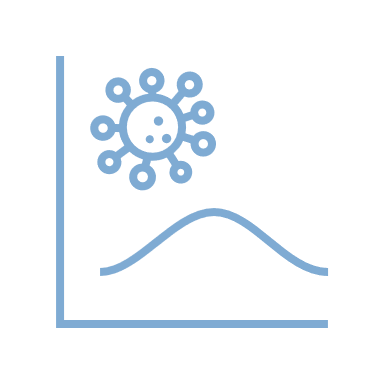 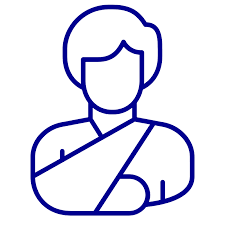 Trvalé následky úrazu
Progresia 500%
Progresívne plnenie už od 5% poškodenia
Pripodobňujeme
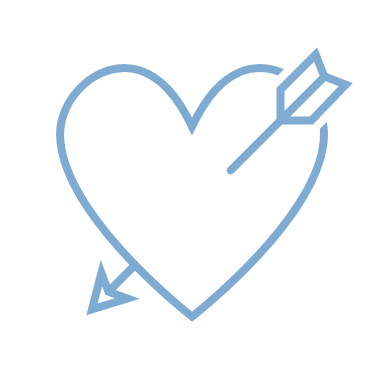 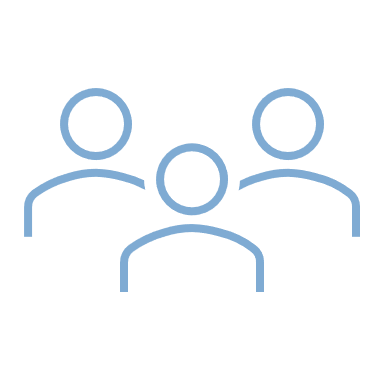 16.03.2023
6
Silné stránky
Silné stránky
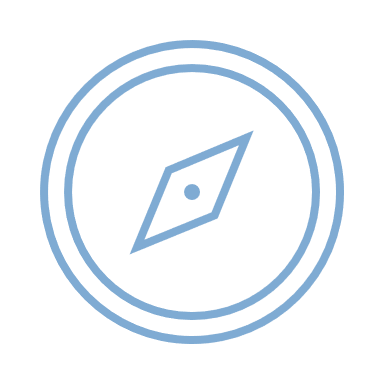 Hlavné výhody
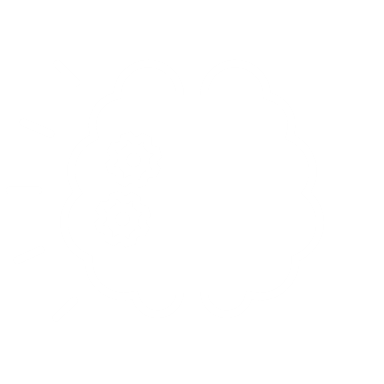 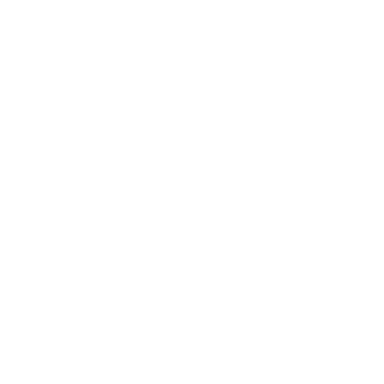 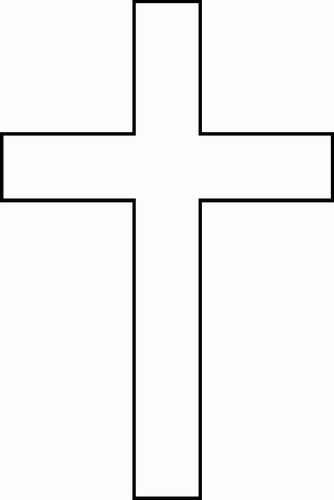 Úmrtie
Až do PS 300.000€  len na OD 
PS akákoľvek smrť do 75 rokov
Samovražda po 2 rokoch = akákoľvek smrť
Pracovná neschopnosť
Najvyššie limity bez skúmania príjmu
SZČO do 60 % z celkového príjmu / obratu
Bez podmienky nemocensky poistený/poberať dávky PN
Nenavyšujeme sadzby za SZČO
Plnenie i za tehotenstvo bez podmienky hospitalizácie
Plnenie aj za chrbticu
Plnenie 730 dní (aj opakovane)
Neomedzujeme poistnú dobu (napr. 2 roky / 5 rokov) s možnosťou výpovede
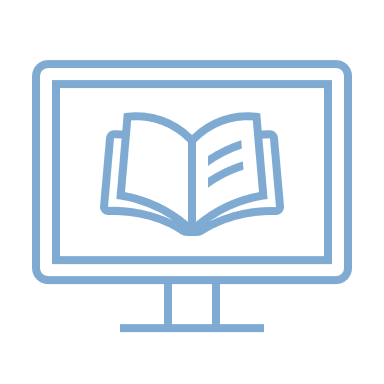 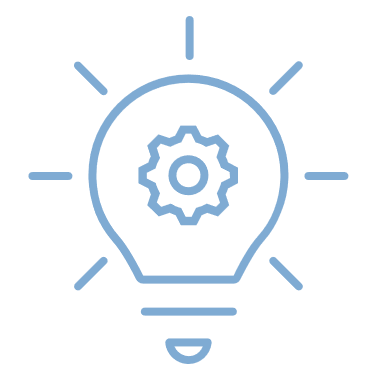 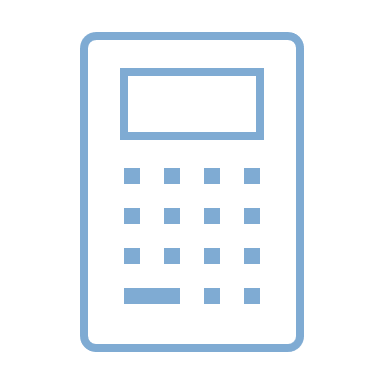 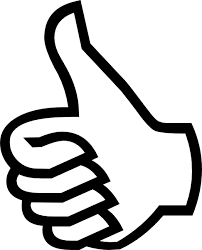 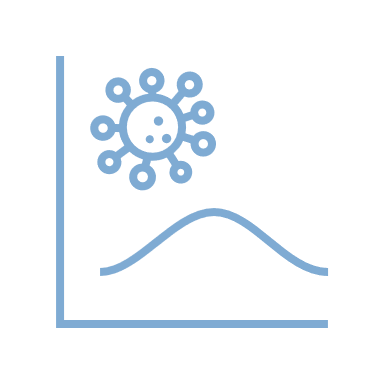 Produktové výnimočnosti
Opcia
Úverová asistencia
Preberanie ČD
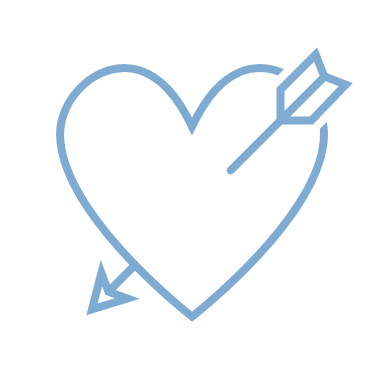 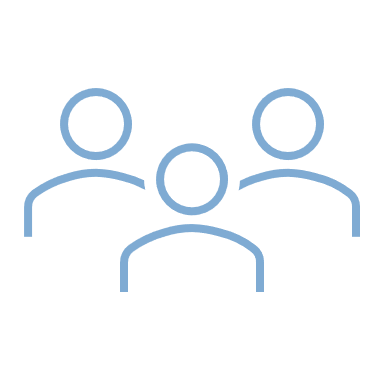 16.03.2023
7
Silné stránky
Asistenčné služby
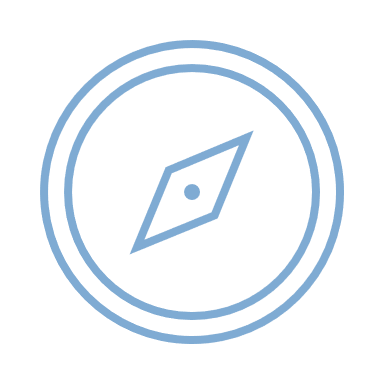 Základné:
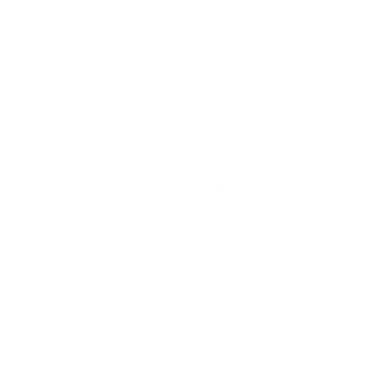 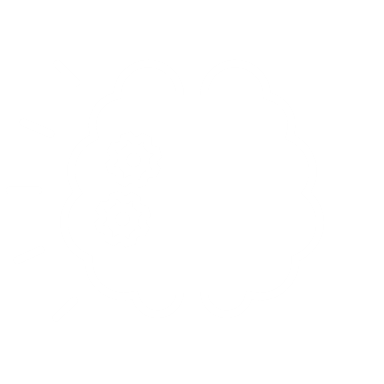 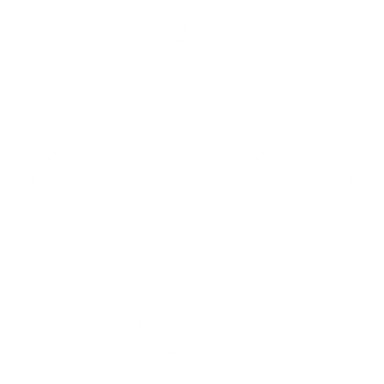 200€ v rámci jednej asistenčnej udalosti
Prevoz z/do lekárskeho zariadenie
Nákup základných potravín 40€
Dovoz liekov
Upratovanie
Starostlivosť o deti
Starostlivosť o domácích miláčikov
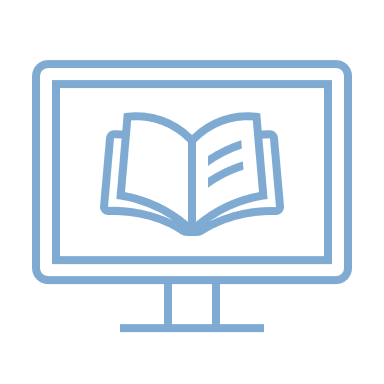 AS pri invalidite:
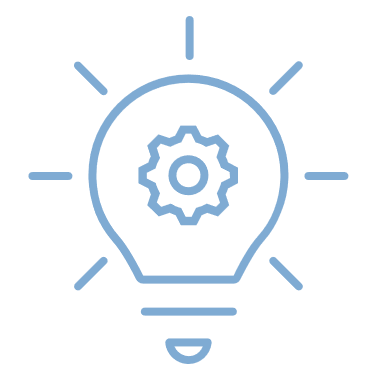 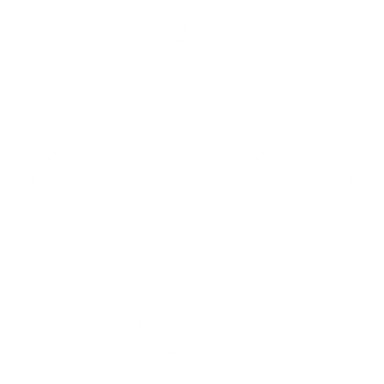 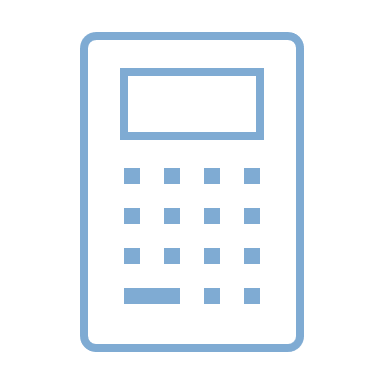 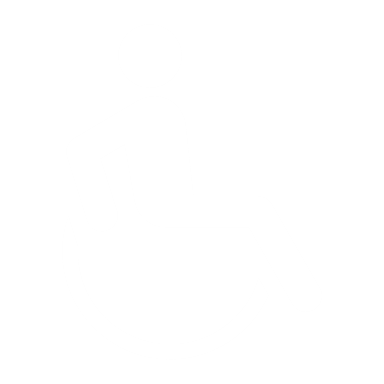 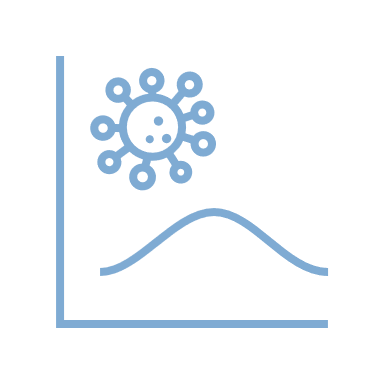 Telefonická služba právnych informácií
Administratívno-právna asistencia
Konzultácie so psychoterapeutom
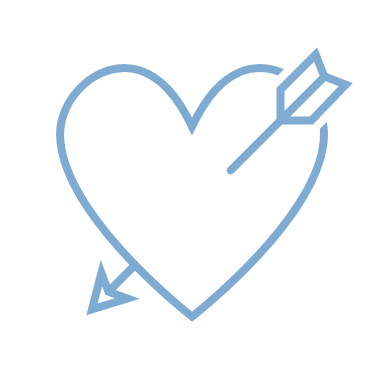 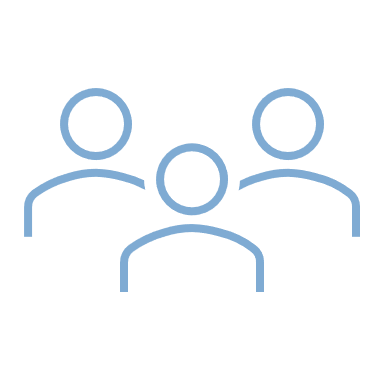 16.03.2023
8
Silné stránky
Silné stránky
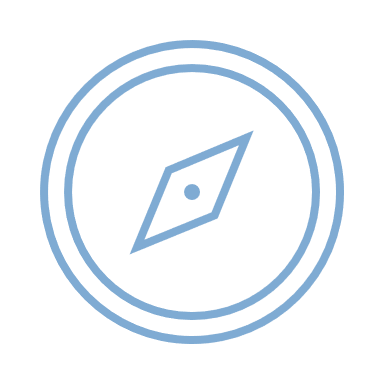 Hlavné výhody
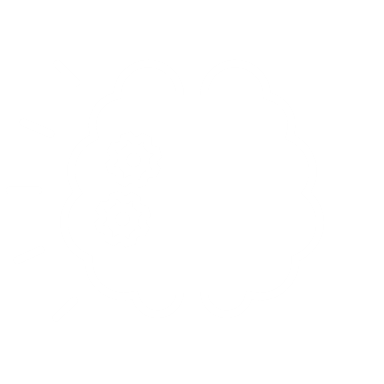 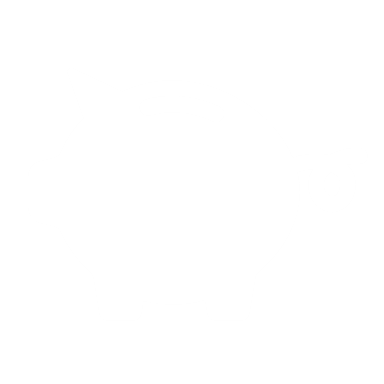 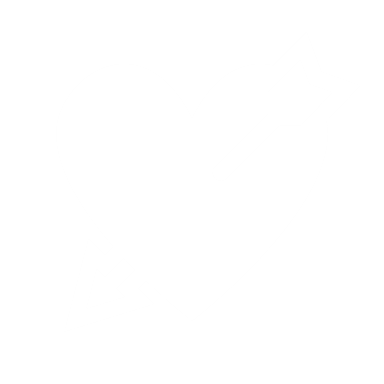 Zľavy
Zľava za veľké riziká až 23 %
Zľava za elektronickú komunikáciu 10 %
Zľava za výšku poistného až 25 %
Zľava za viac produktov 5 %
Zdravý životný štýl
Zľavy za zdravý životný štýl (nefajčiar / BMI) – zľava až 20 %
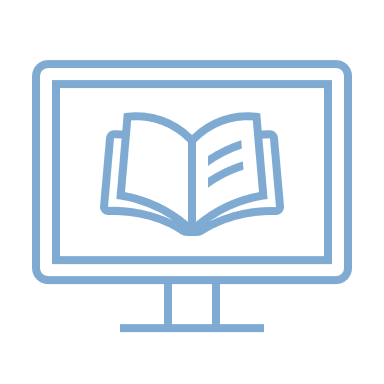 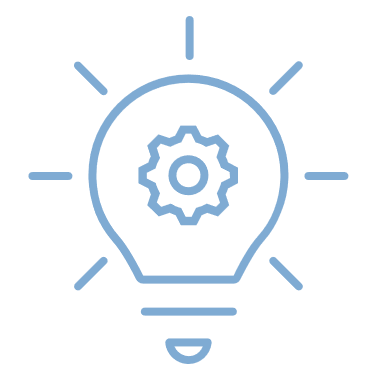 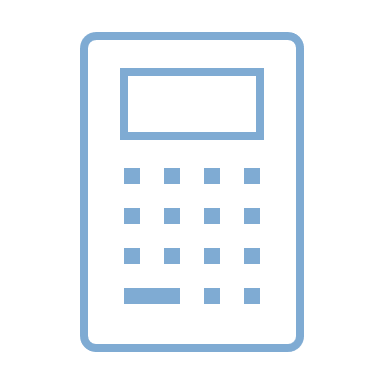 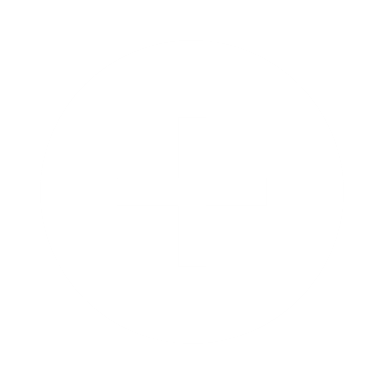 Bonusové krytie
Bonusové krytie od 10 % do 50 % (pre vybrané riziká Smrt, Invalidita, Kritické choroby)
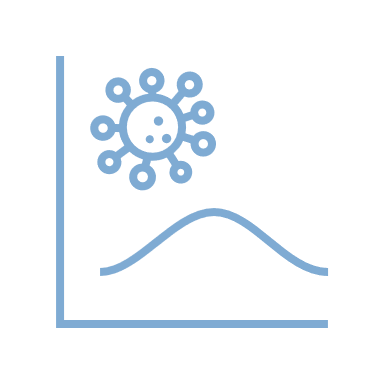 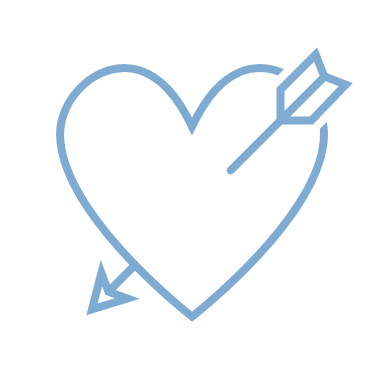 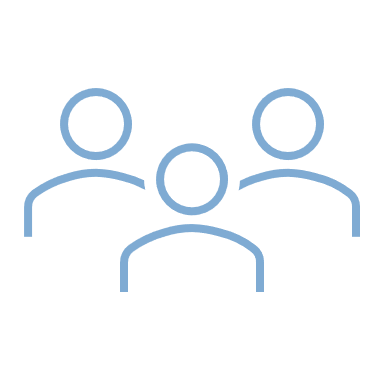 16.03.2023
9
Zdravý životný štýl (SK)
Zdravý ŽŠ
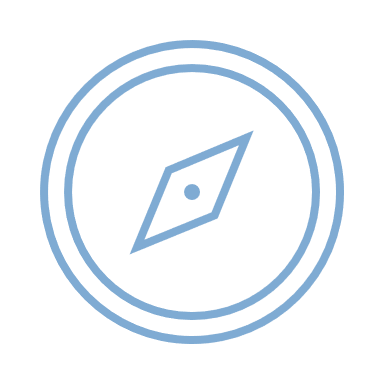 Prehľad poistného trhu
Prehľad poistného trhu - Nefajčiar, BMI, preventívne prehliadky, zdravá výživa, šport
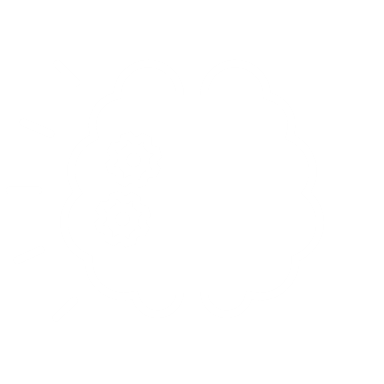 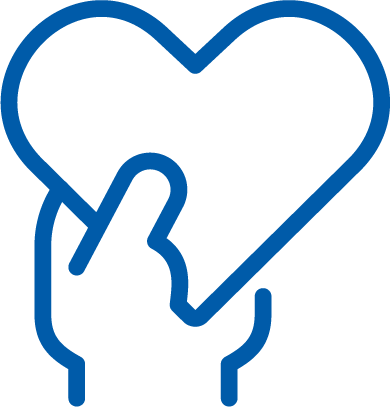 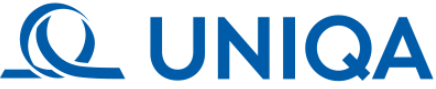 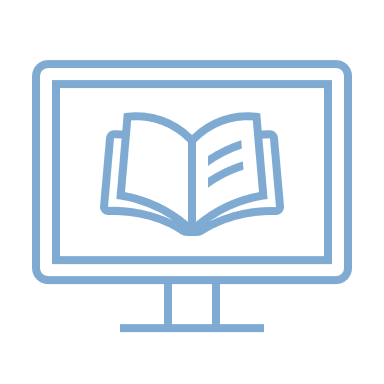 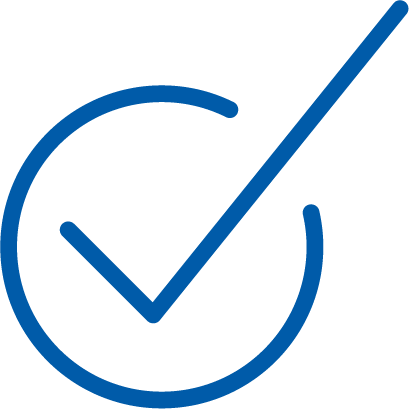 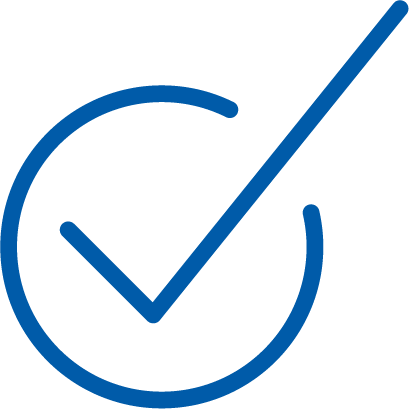 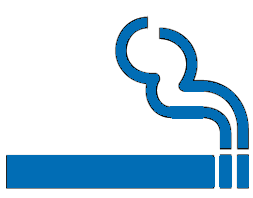 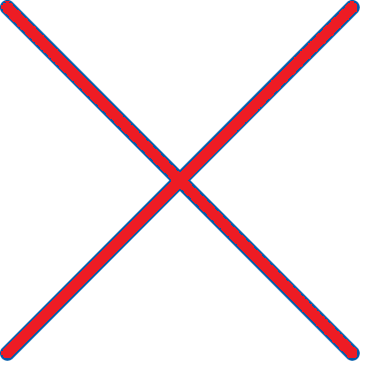 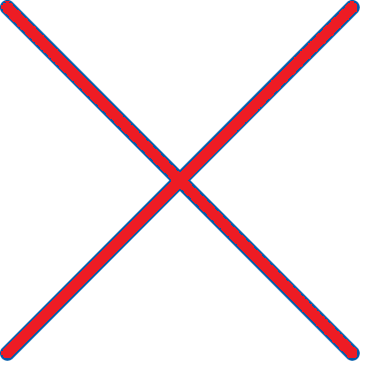 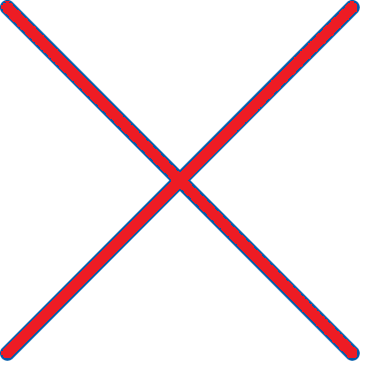 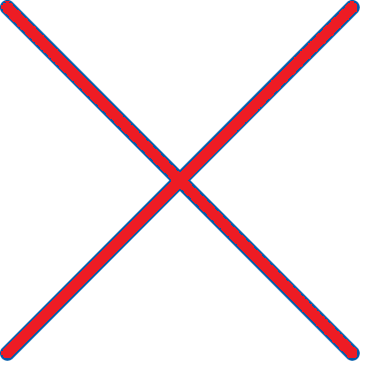 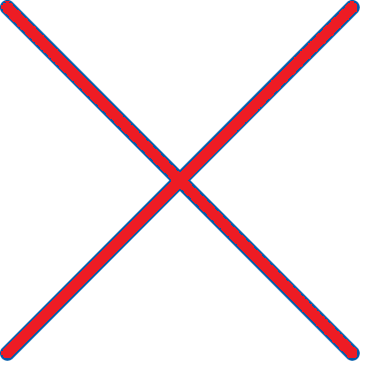 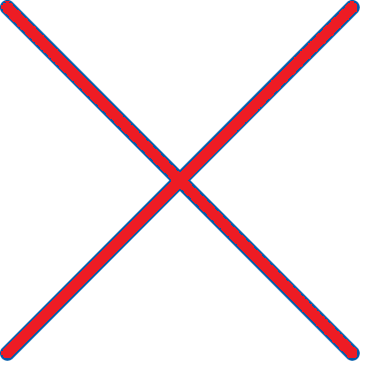 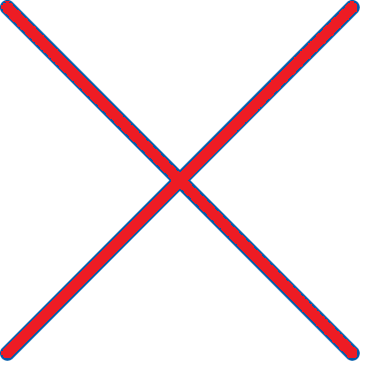 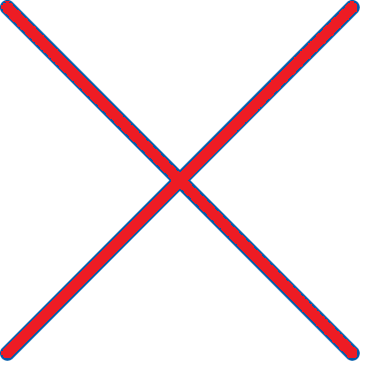 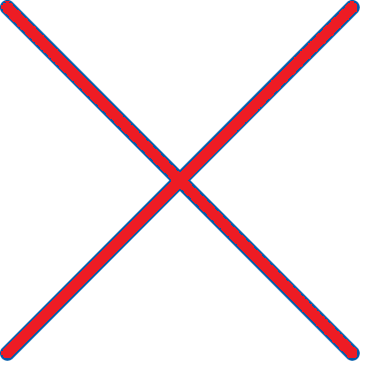 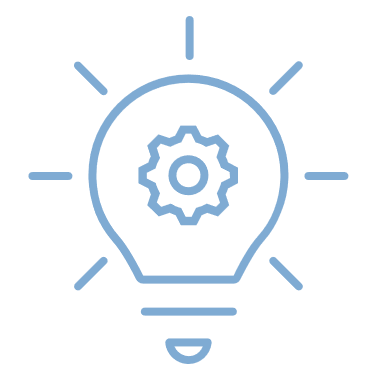 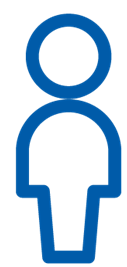 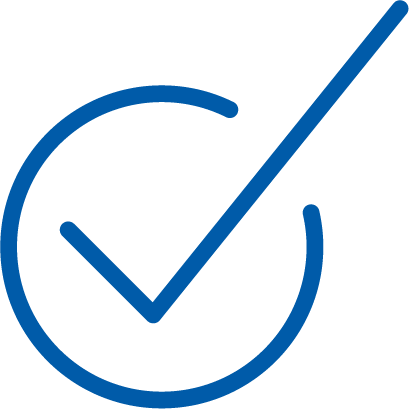 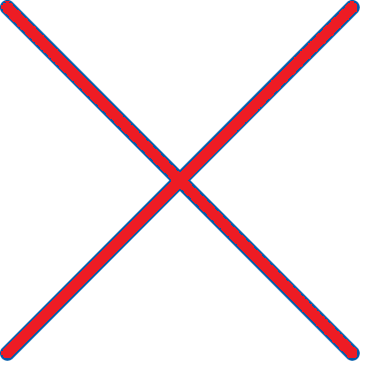 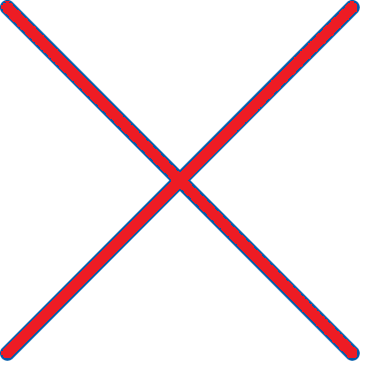 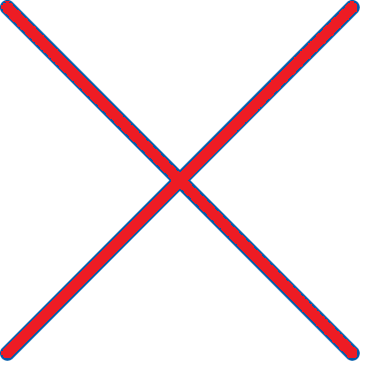 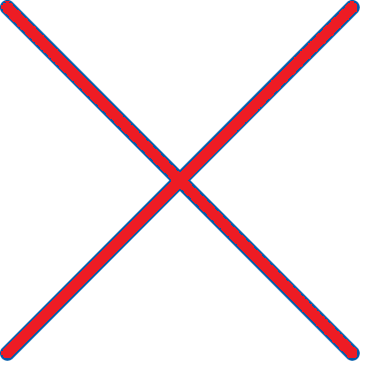 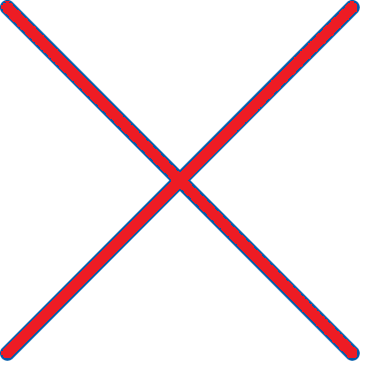 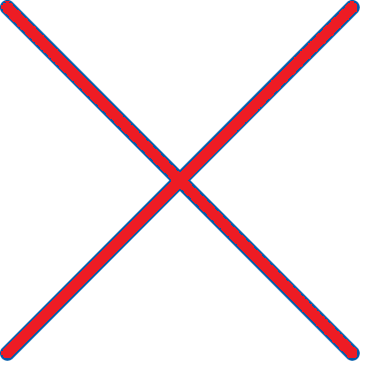 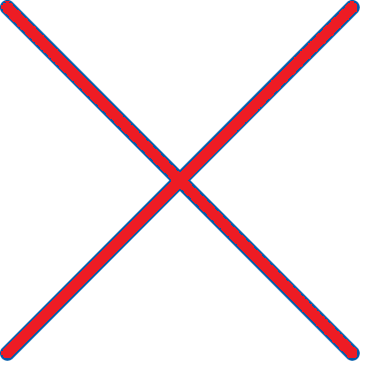 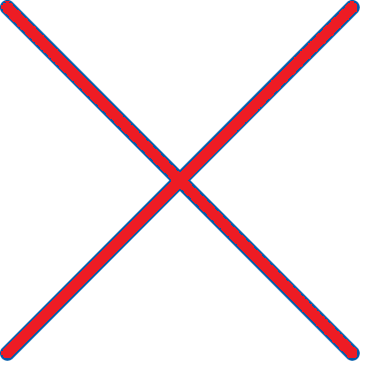 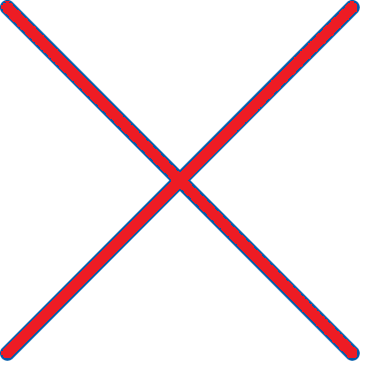 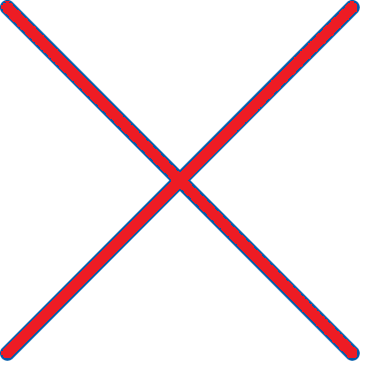 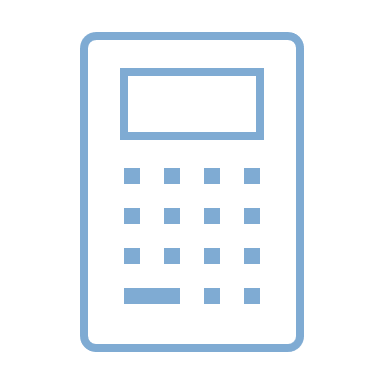 *
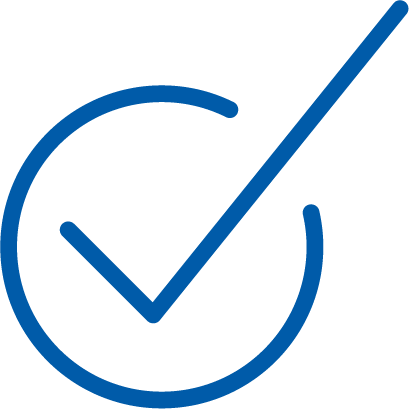 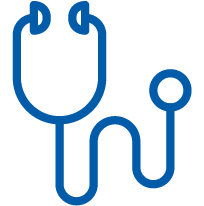 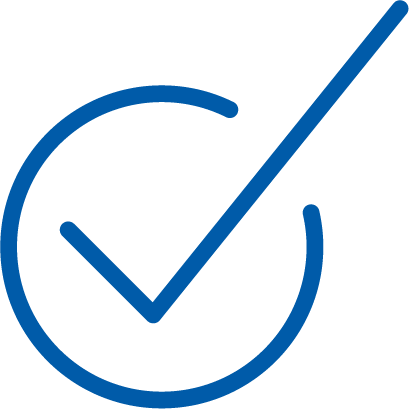 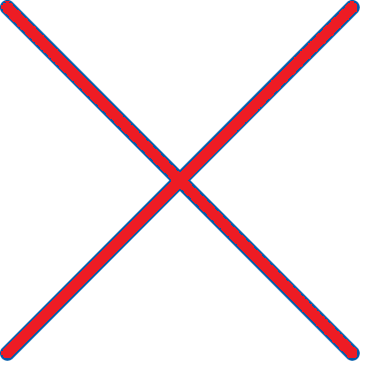 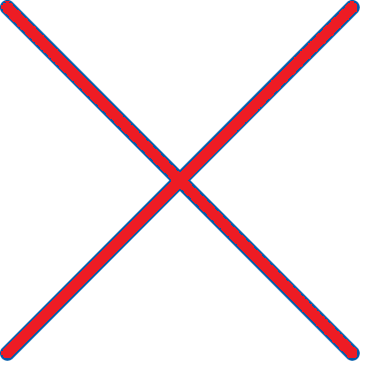 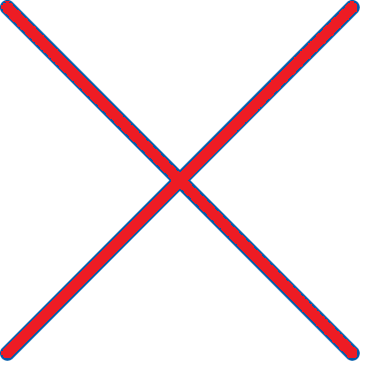 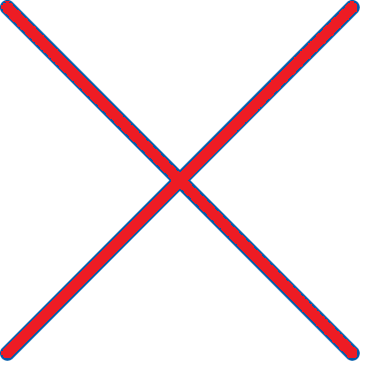 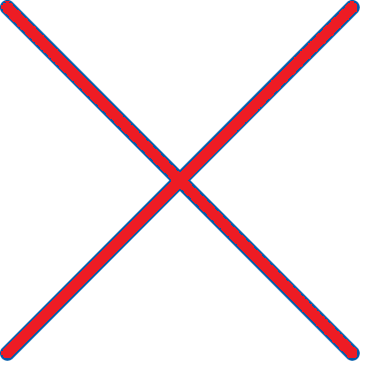 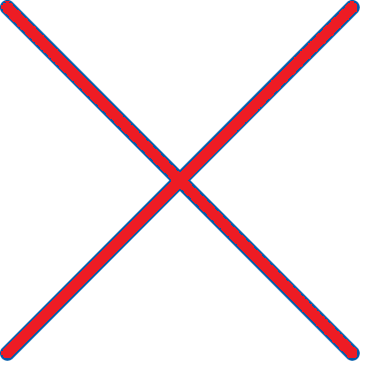 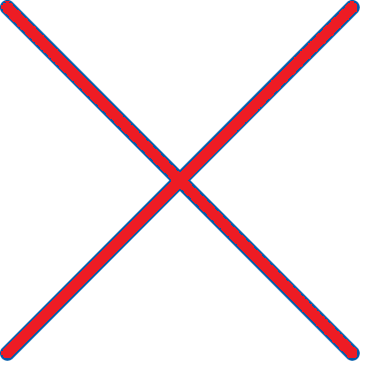 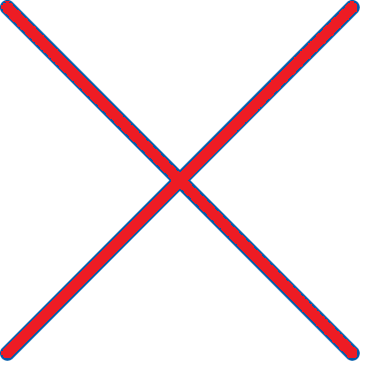 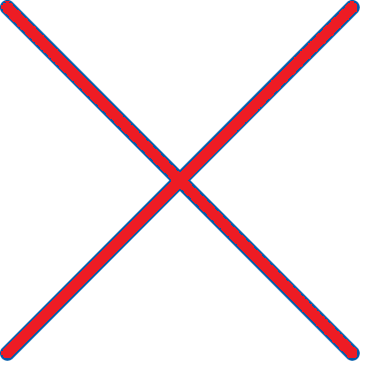 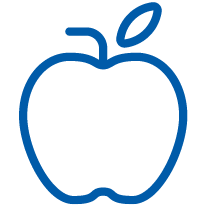 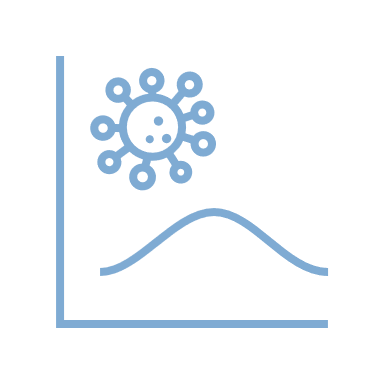 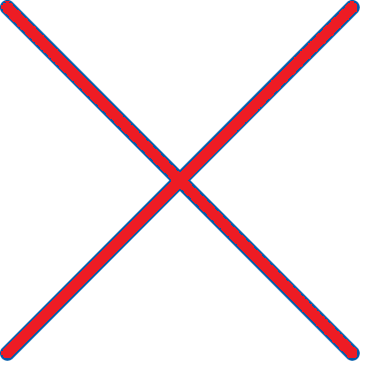 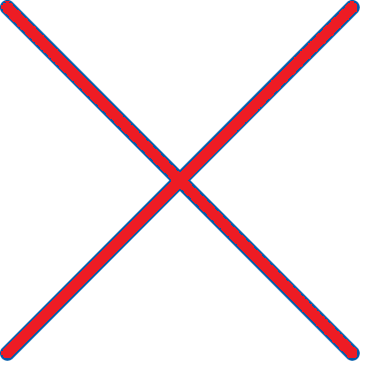 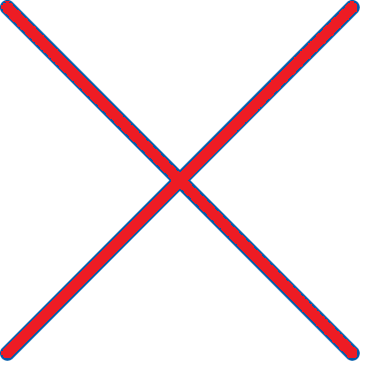 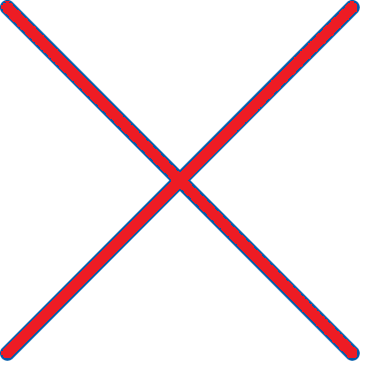 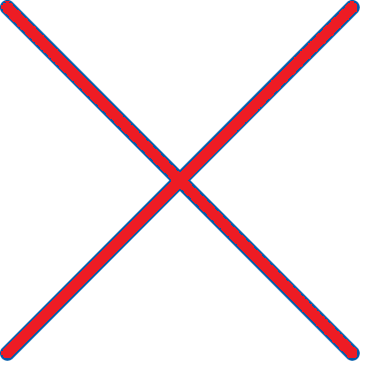 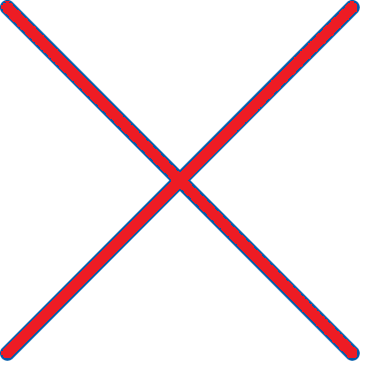 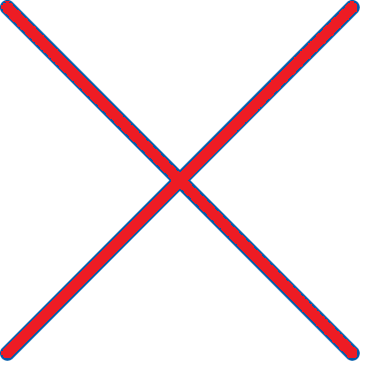 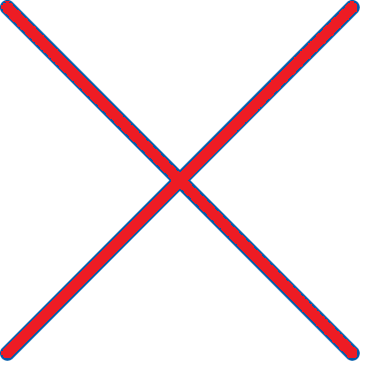 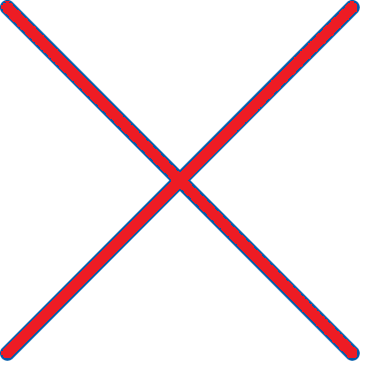 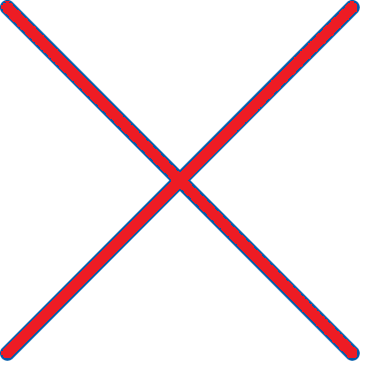 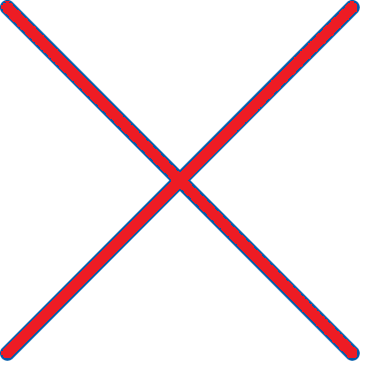 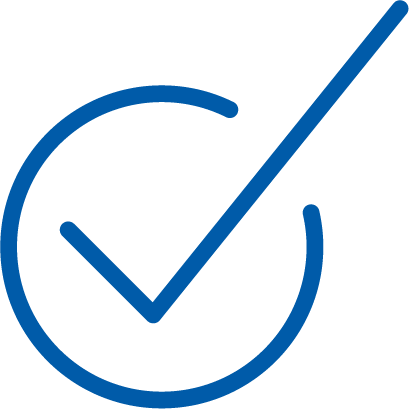 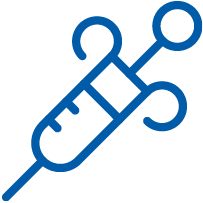 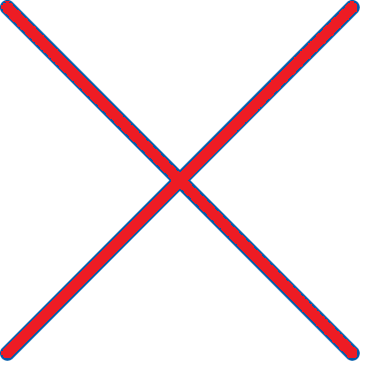 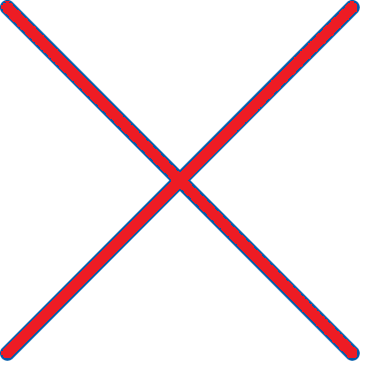 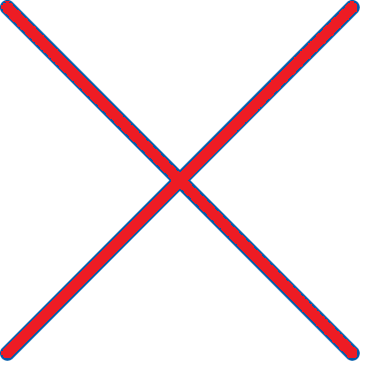 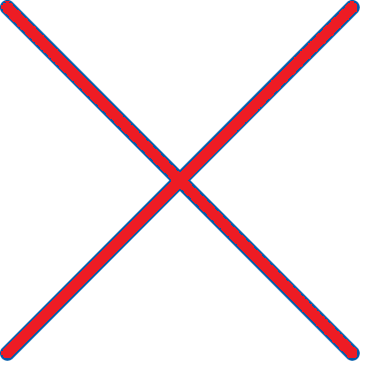 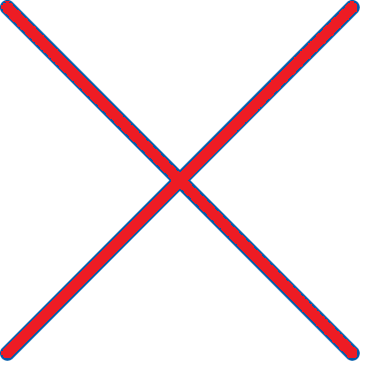 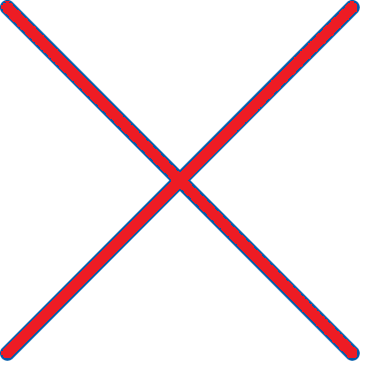 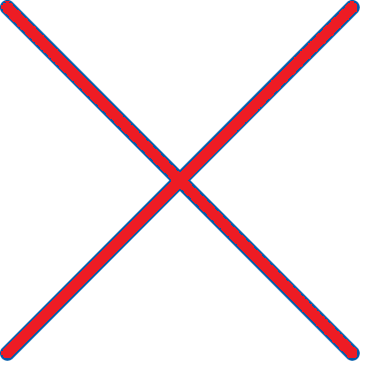 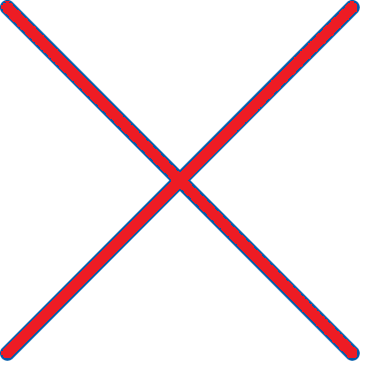 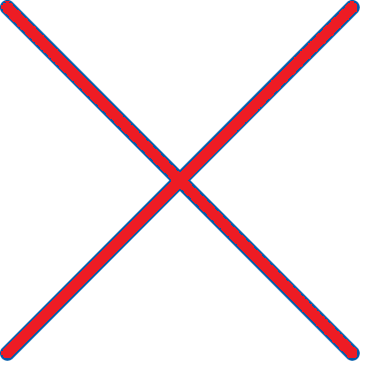 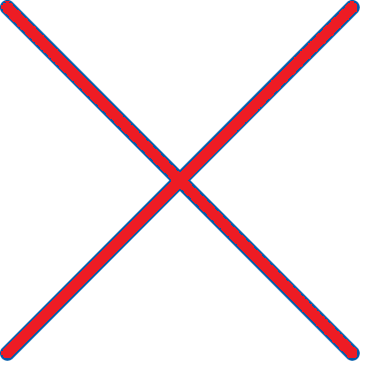 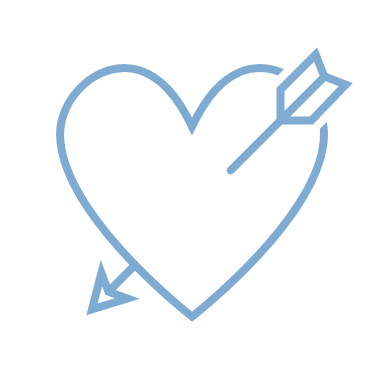 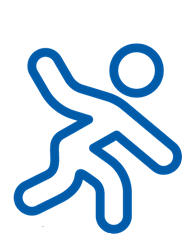 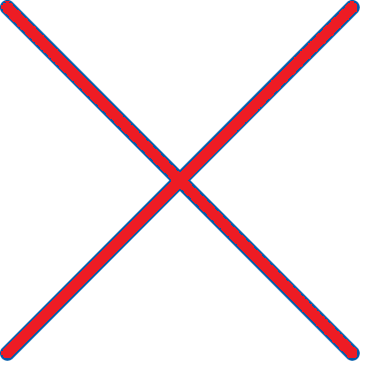 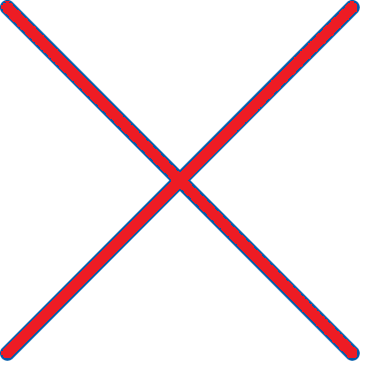 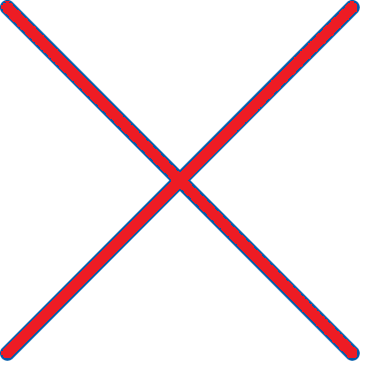 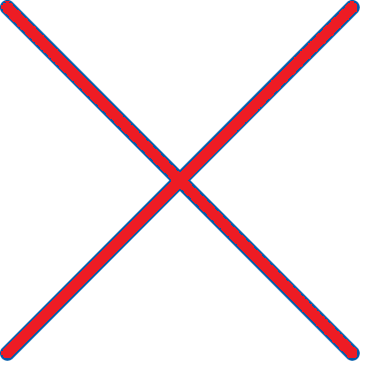 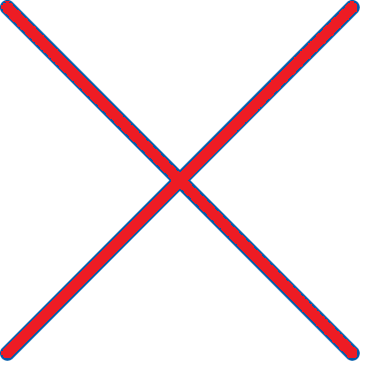 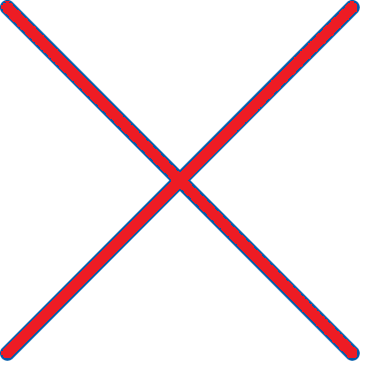 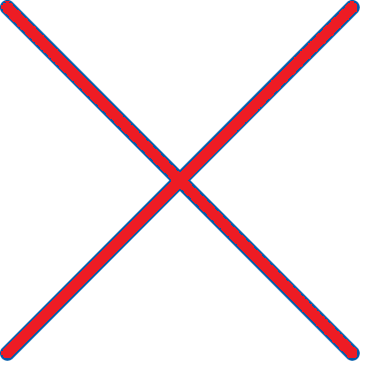 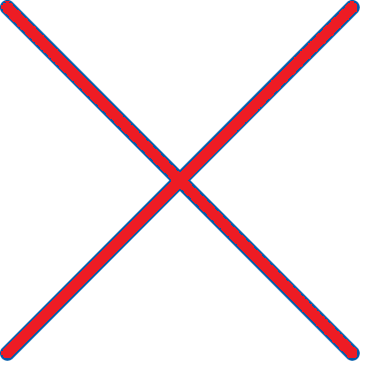 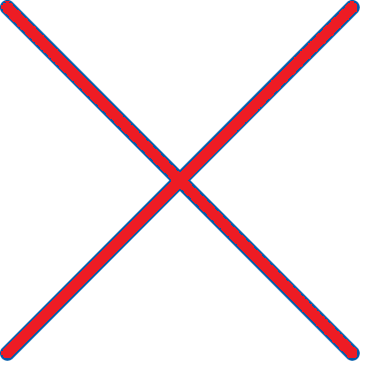 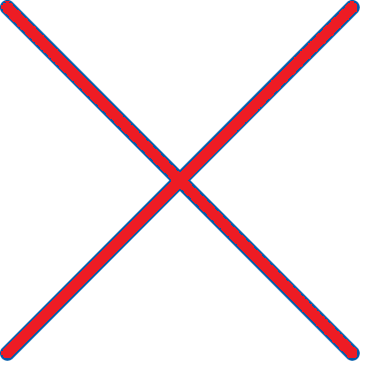 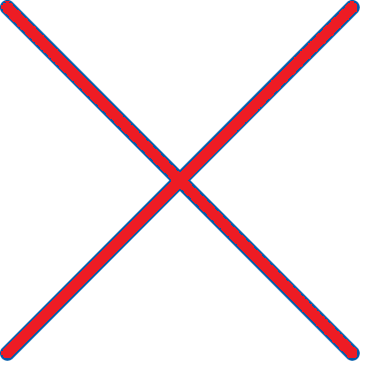 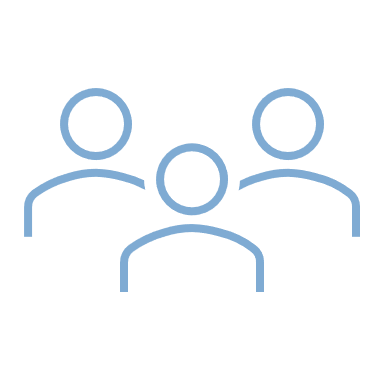 16.03.2023
10
Zdravý životný štýl (CZ)
Zdravý ŽŠ
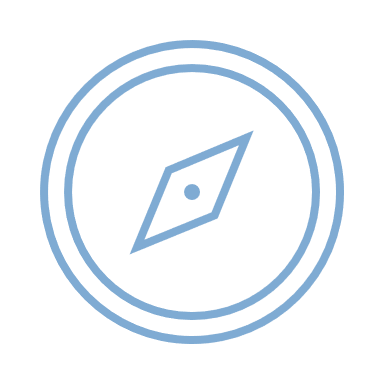 Prehľad poistného trhu
Prehľad poistného trhu - Nefajčiar, BMI, preventívne prehliadky, zdravá výživa, šport
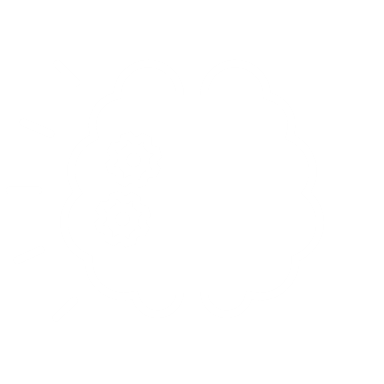 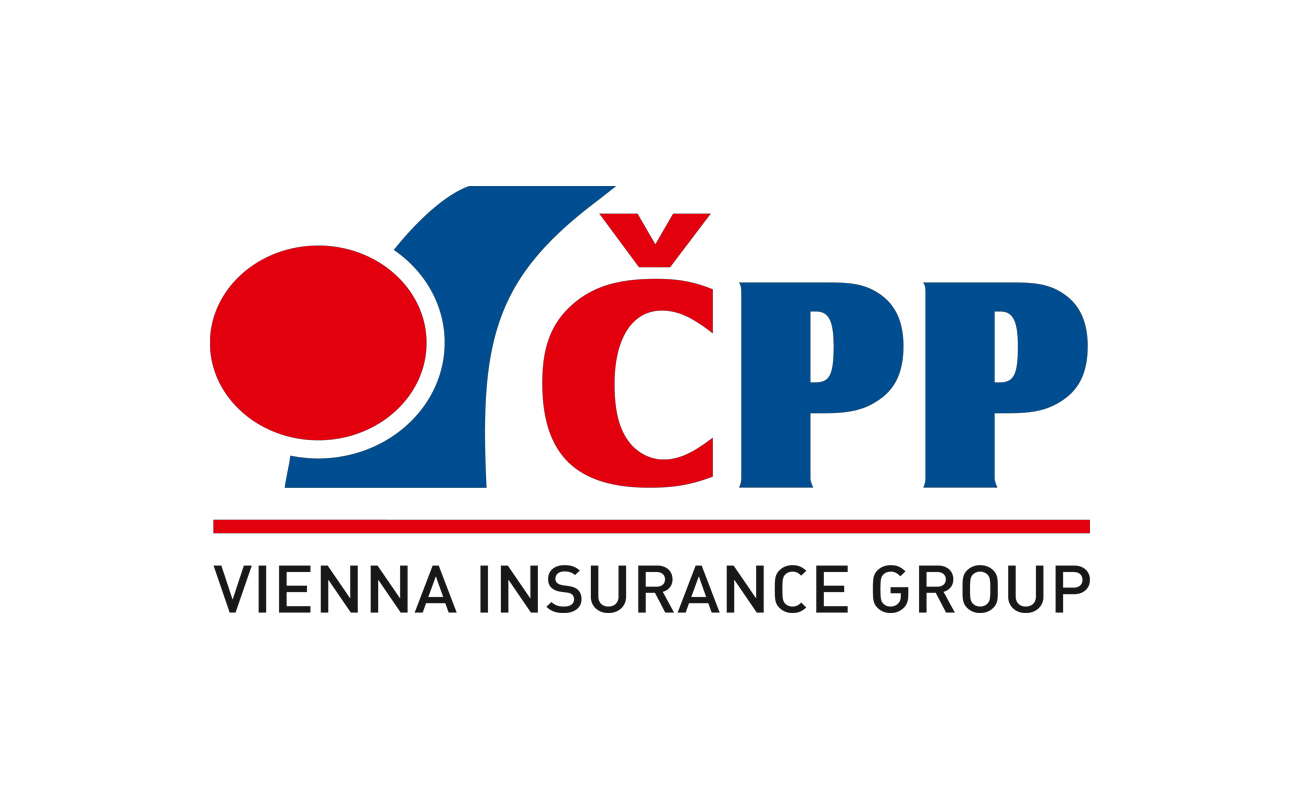 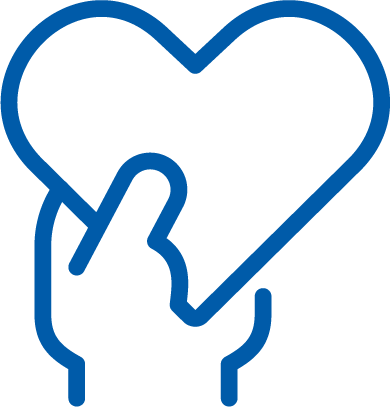 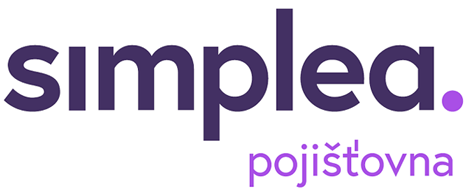 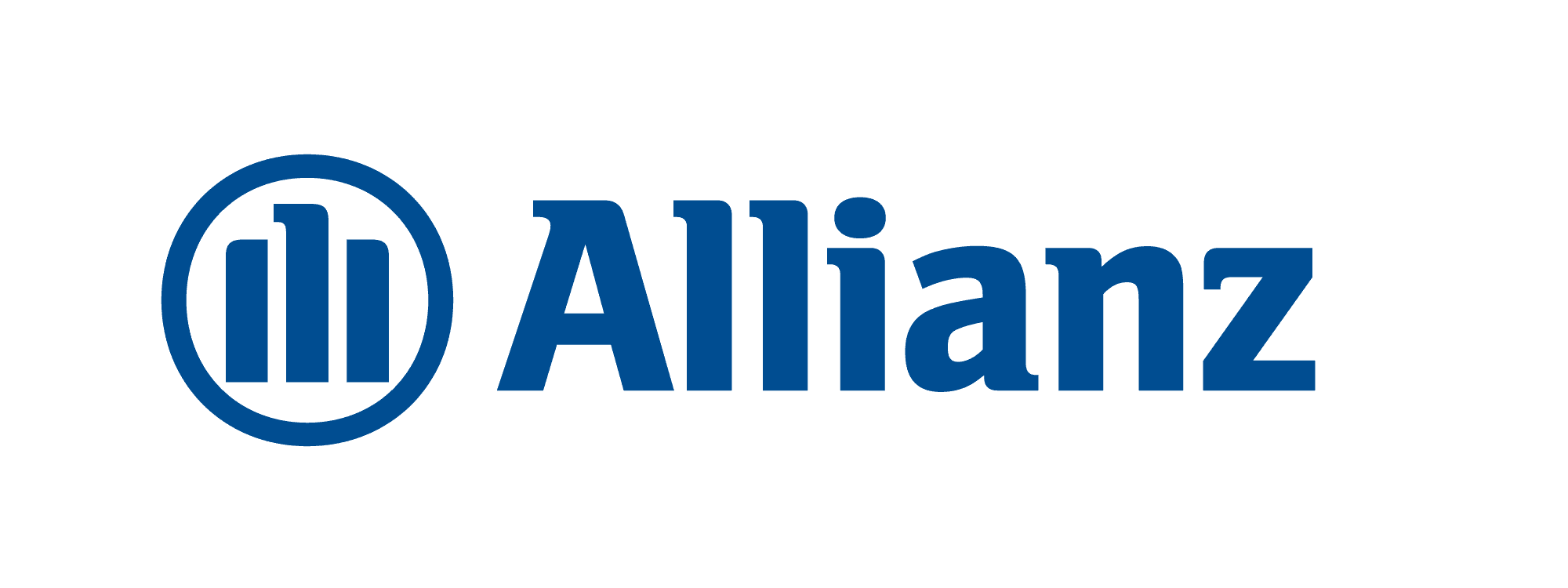 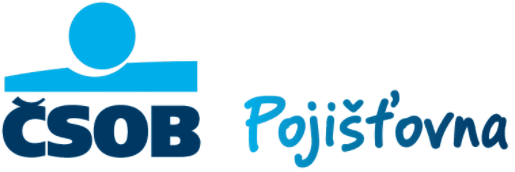 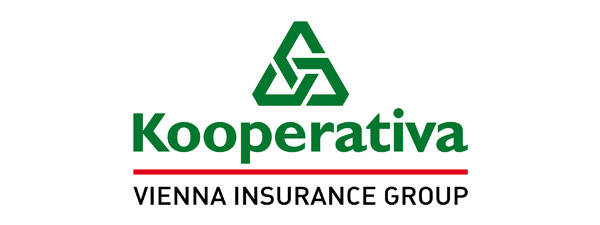 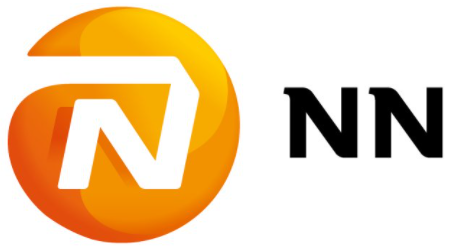 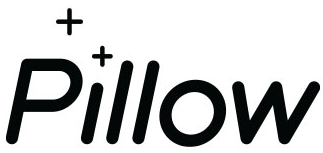 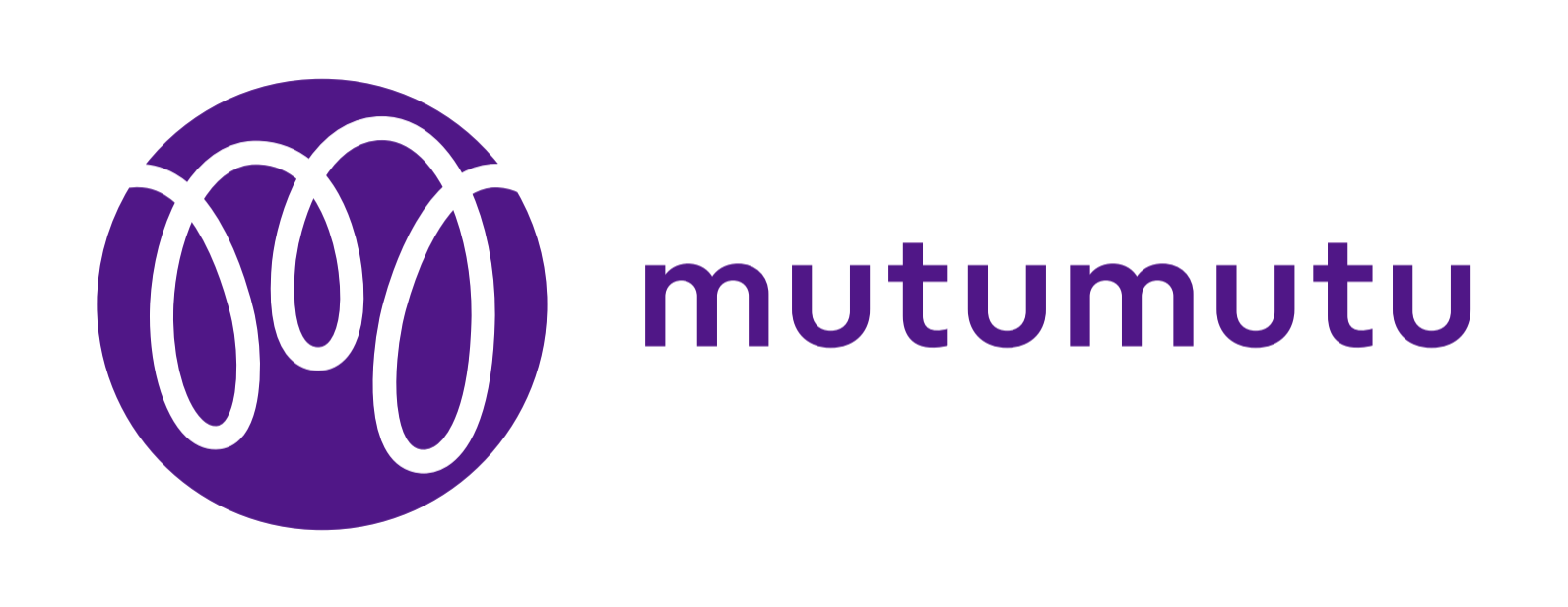 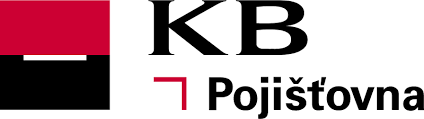 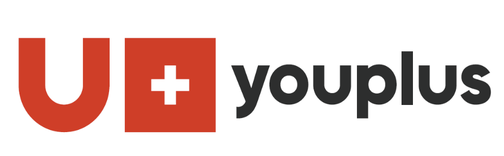 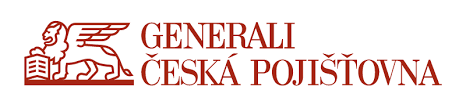 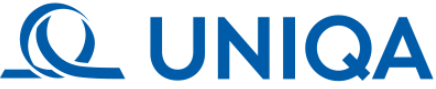 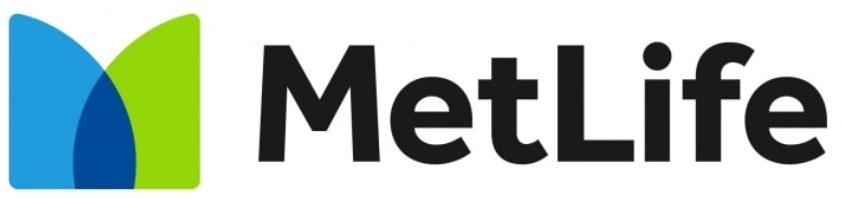 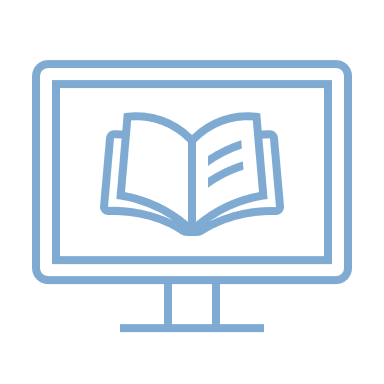 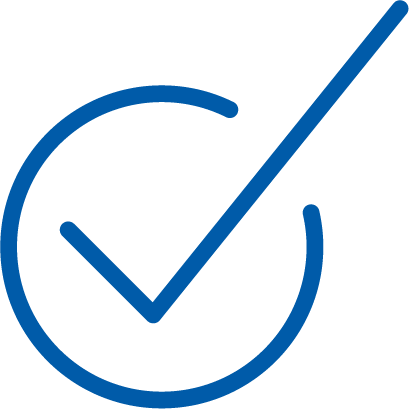 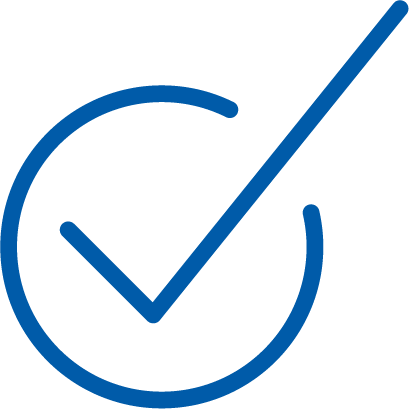 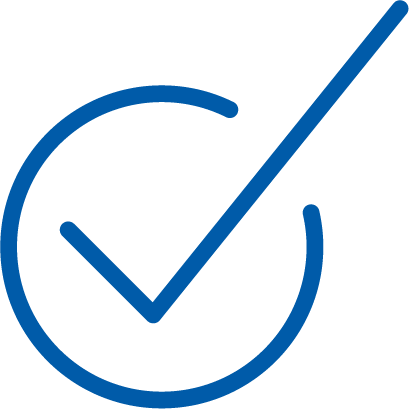 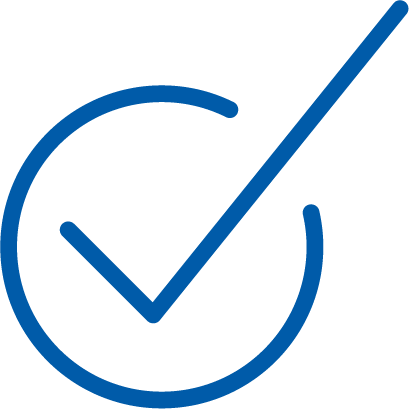 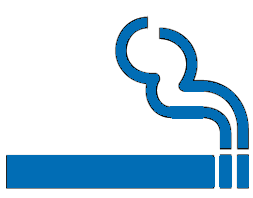 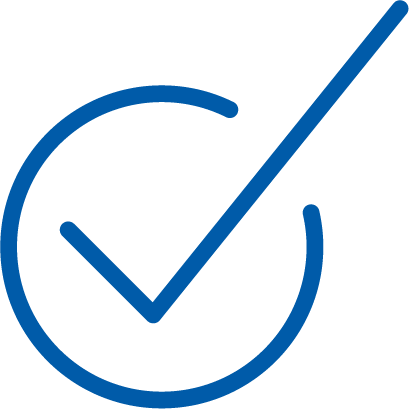 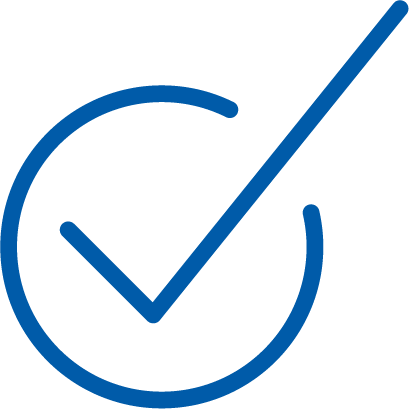 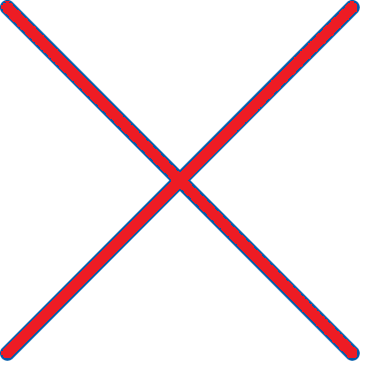 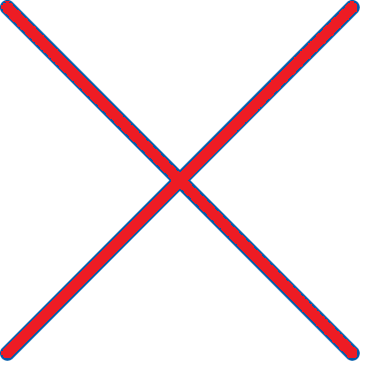 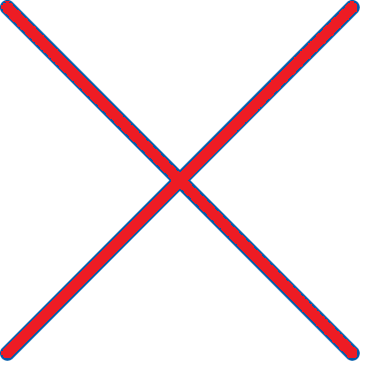 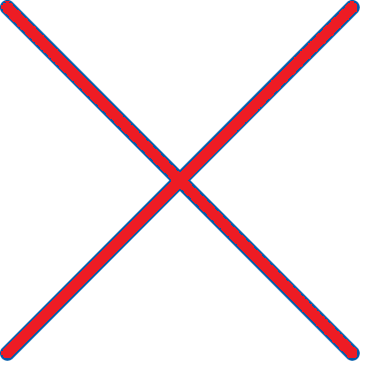 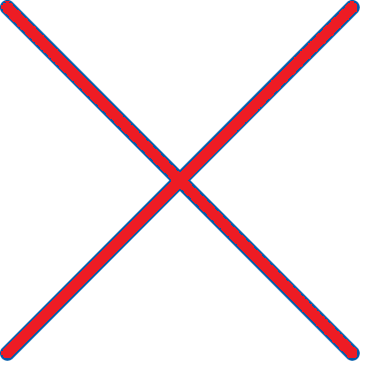 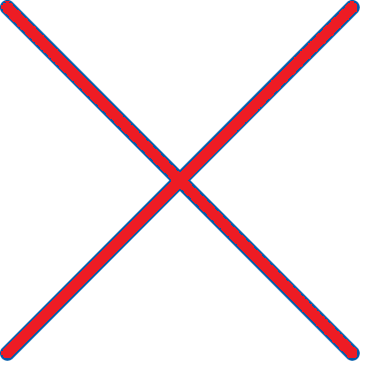 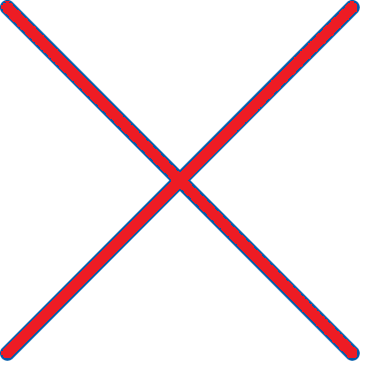 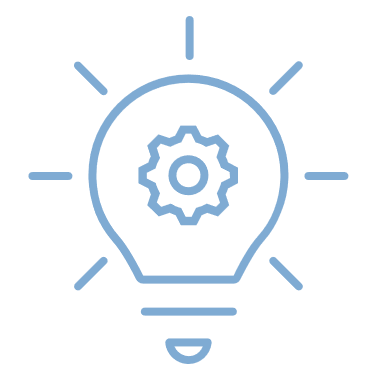 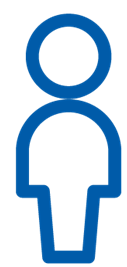 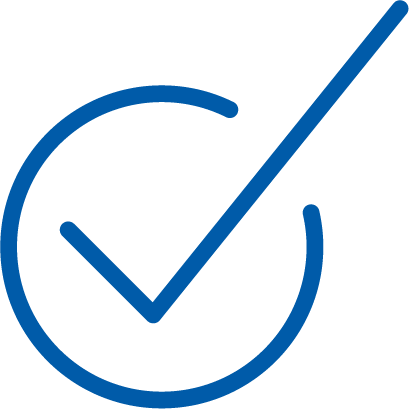 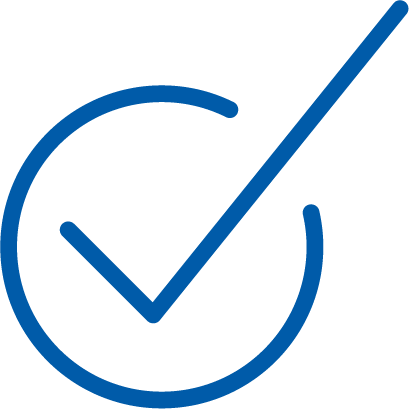 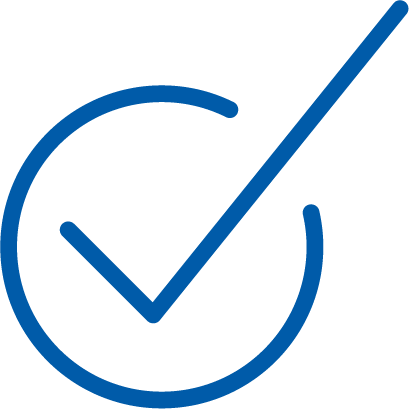 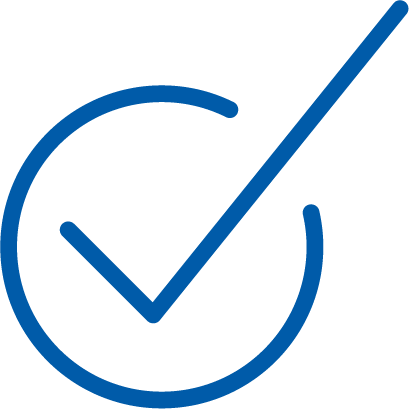 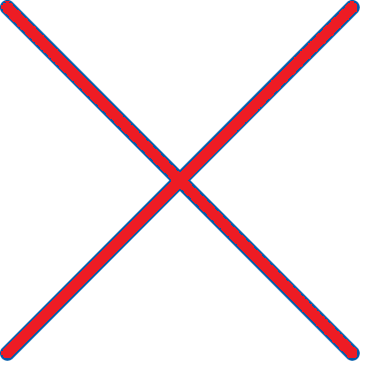 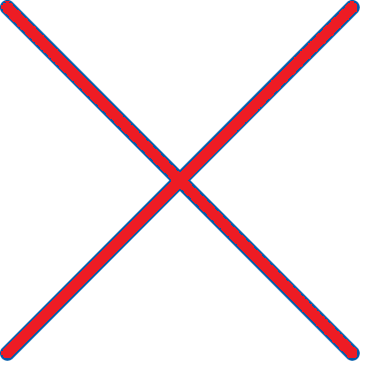 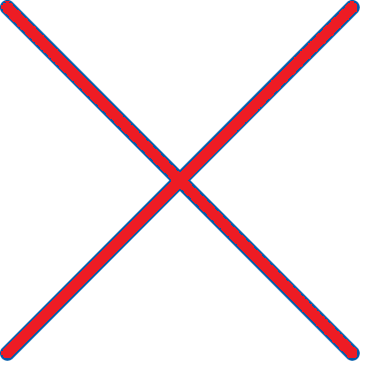 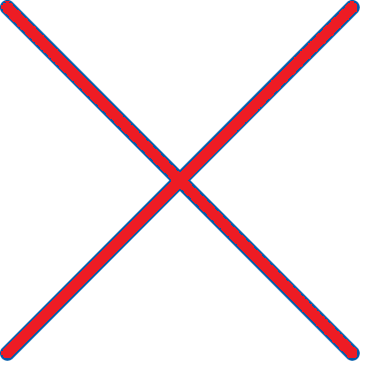 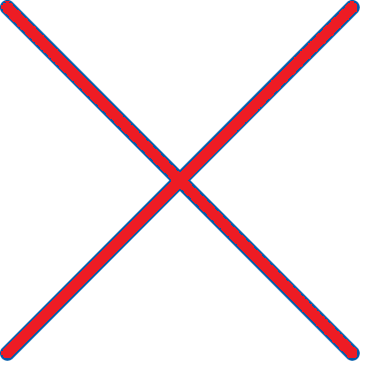 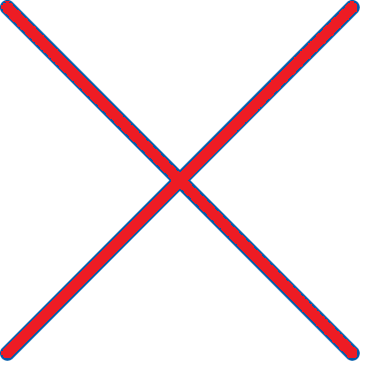 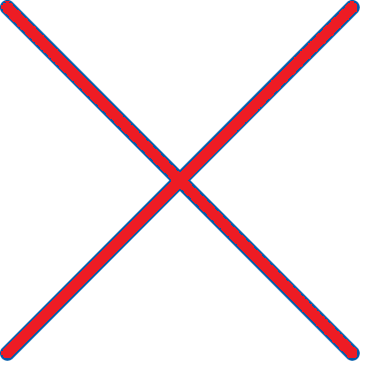 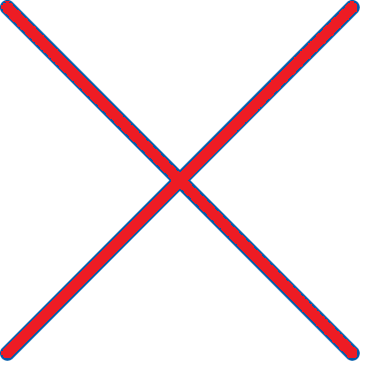 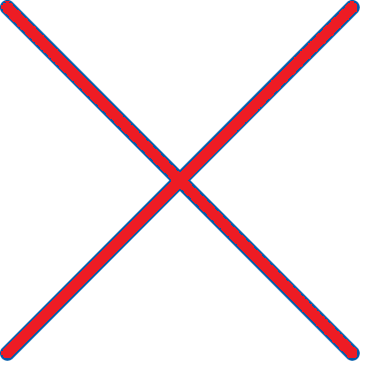 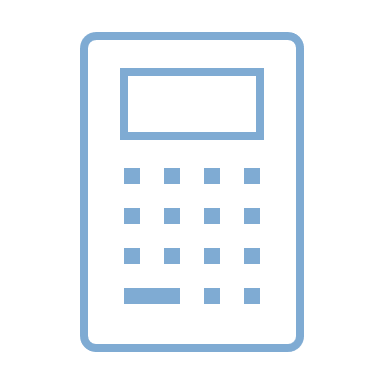 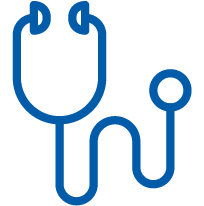 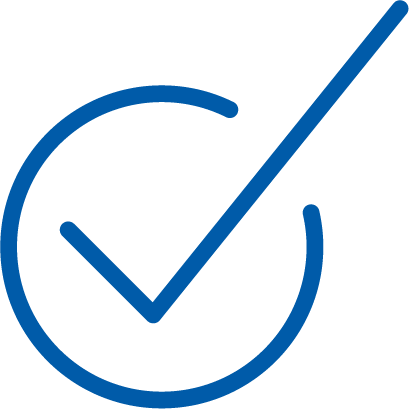 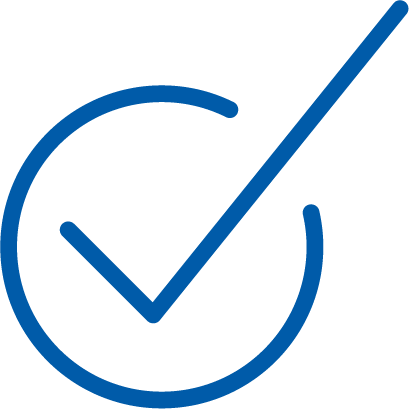 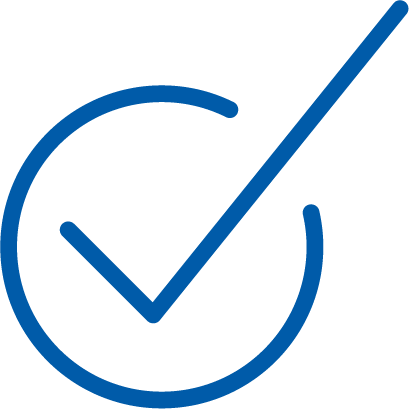 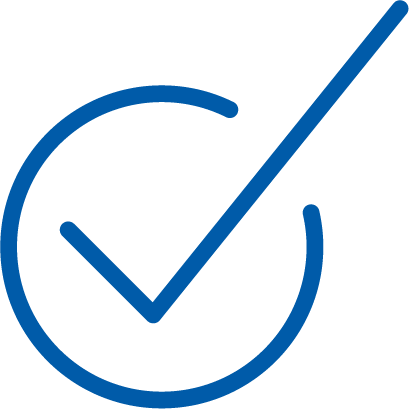 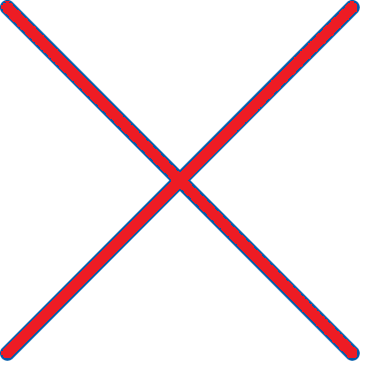 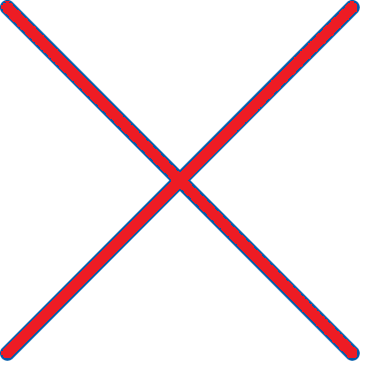 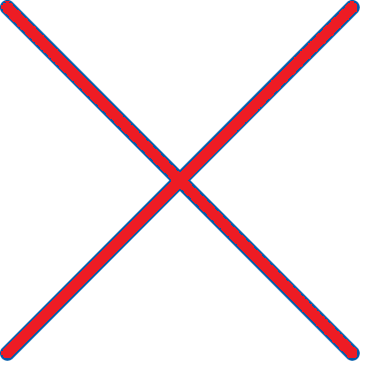 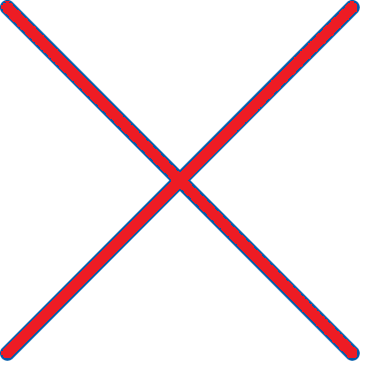 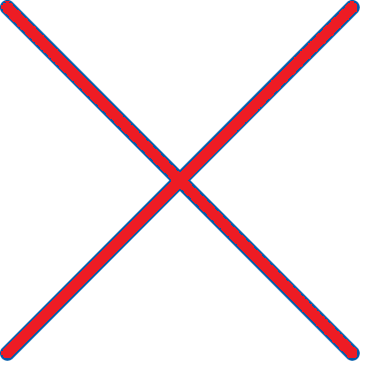 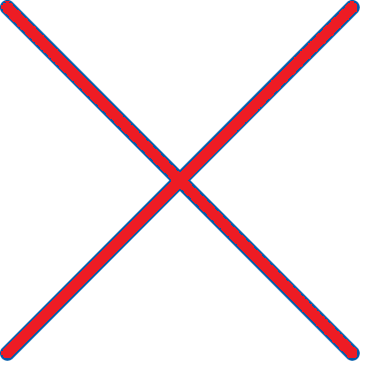 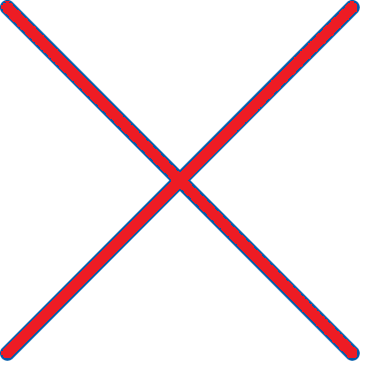 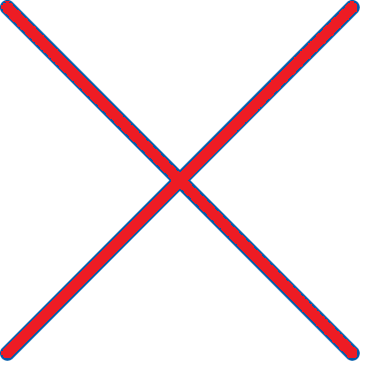 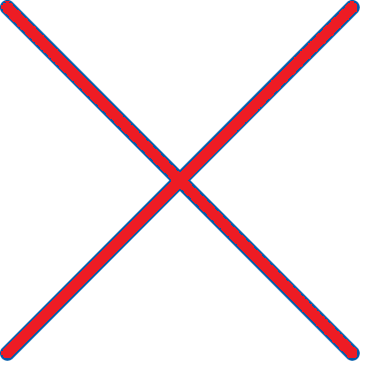 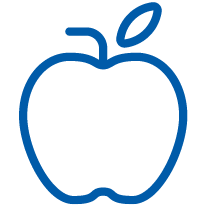 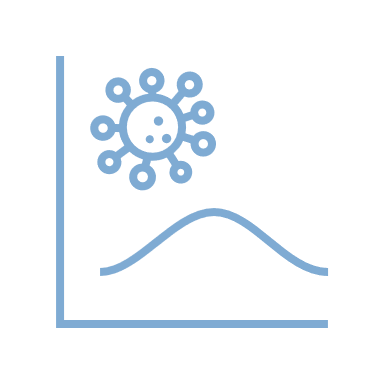 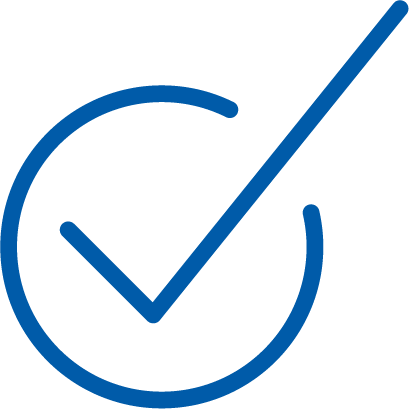 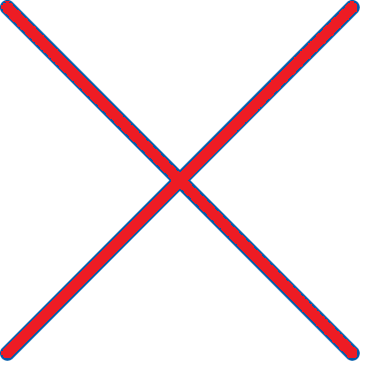 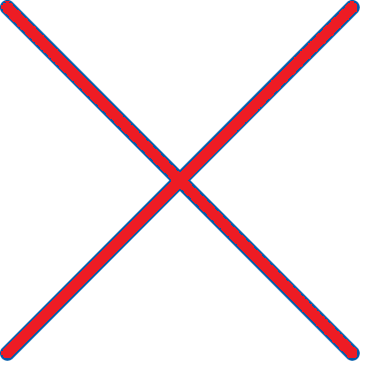 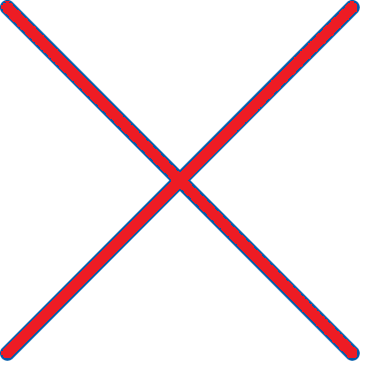 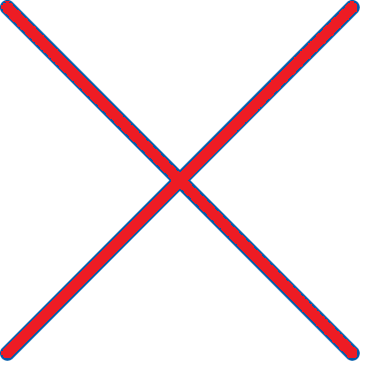 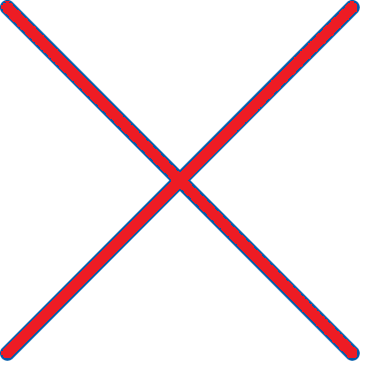 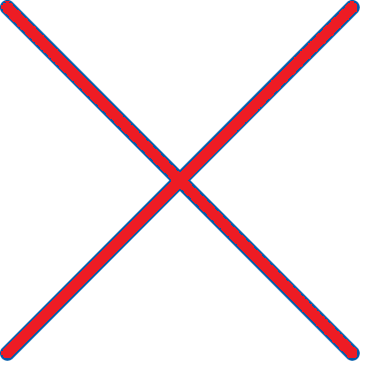 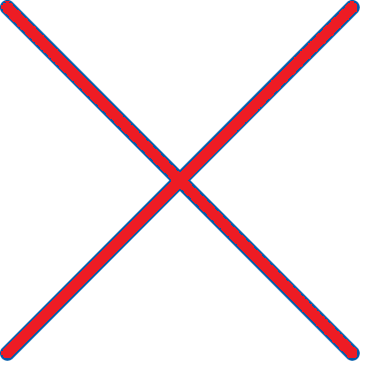 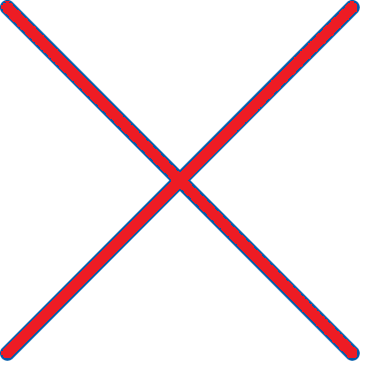 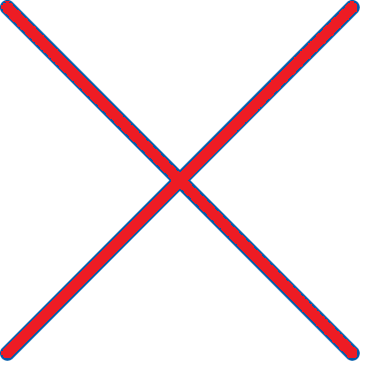 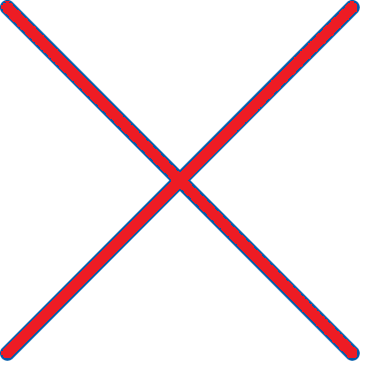 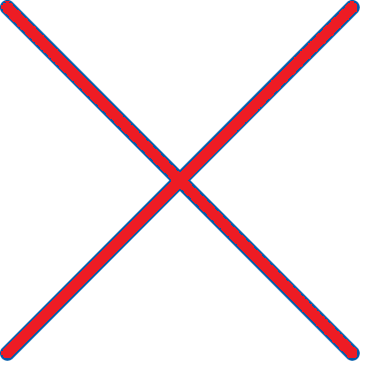 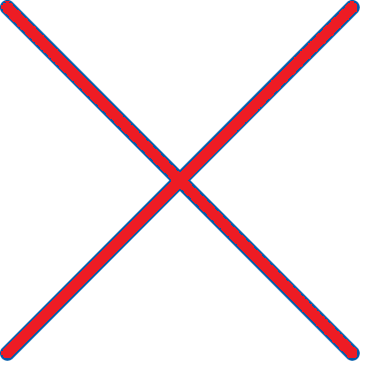 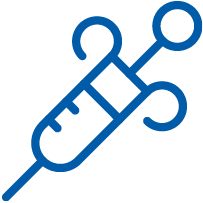 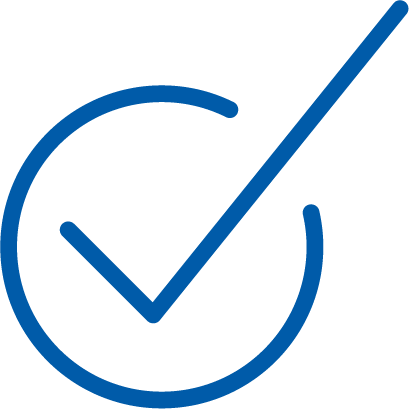 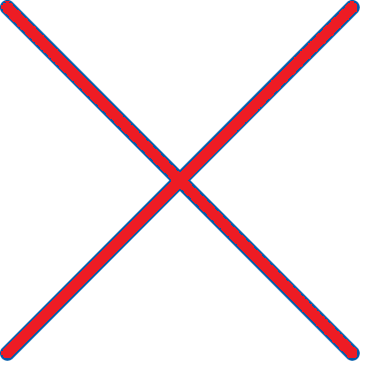 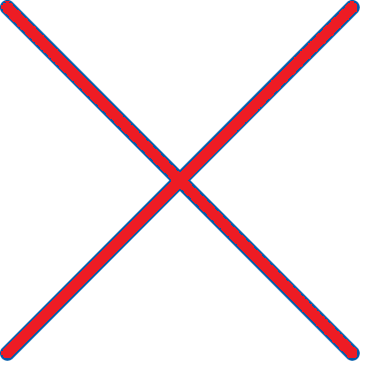 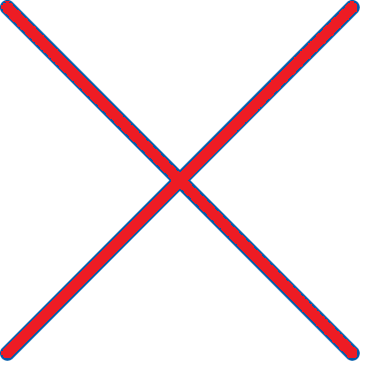 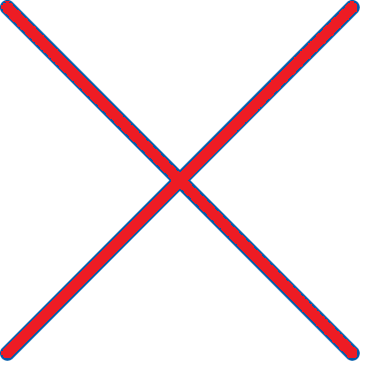 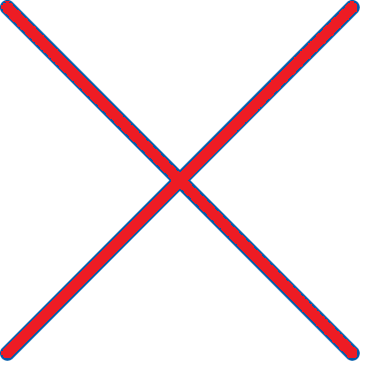 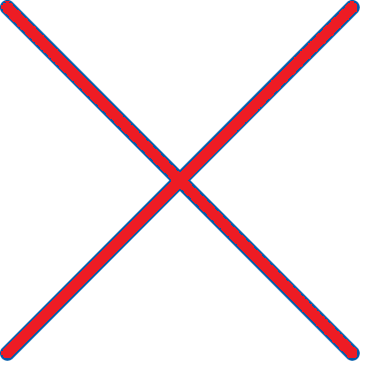 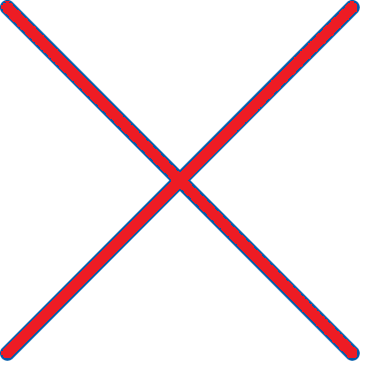 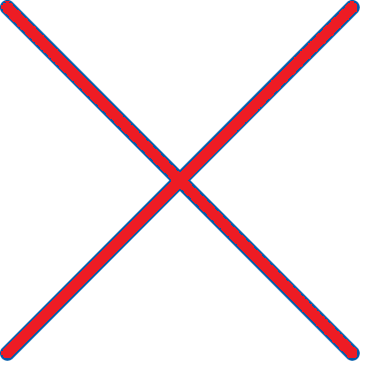 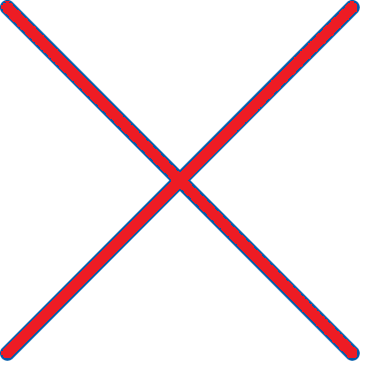 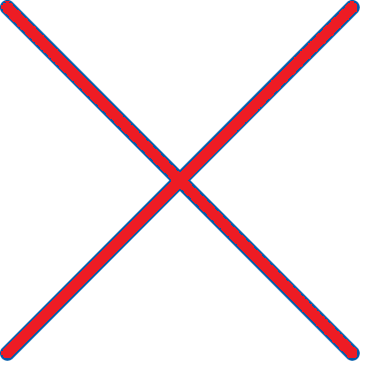 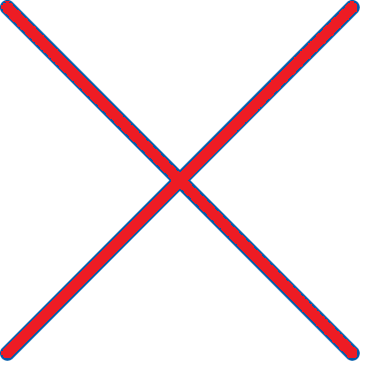 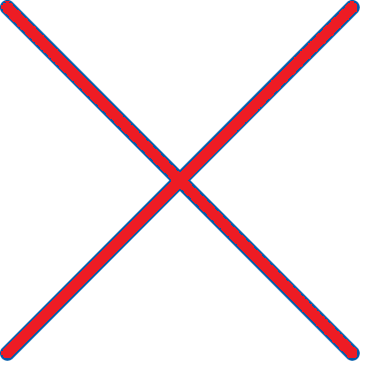 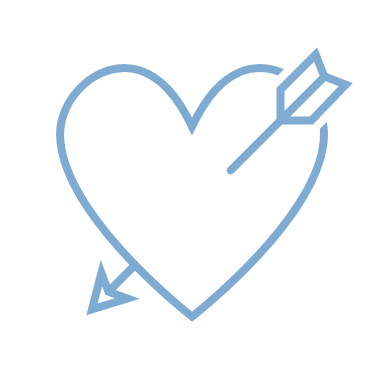 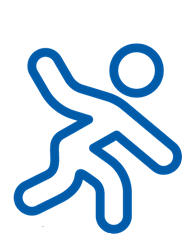 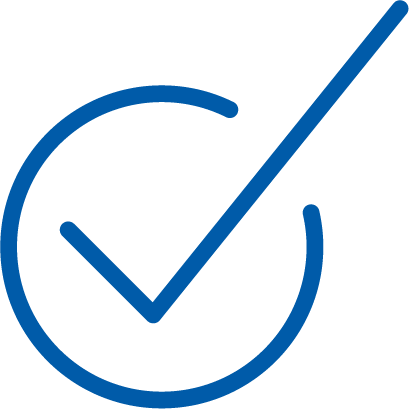 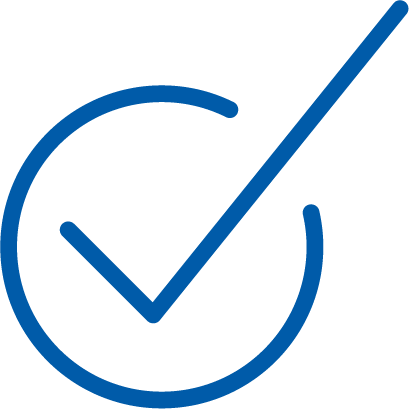 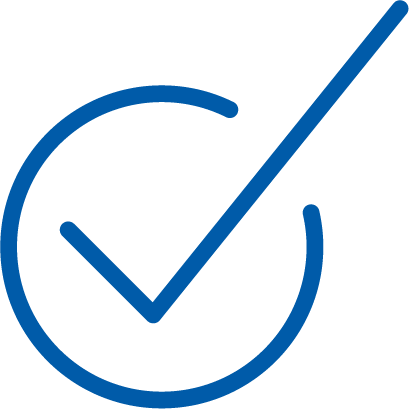 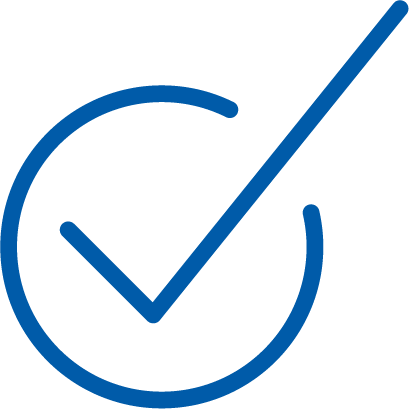 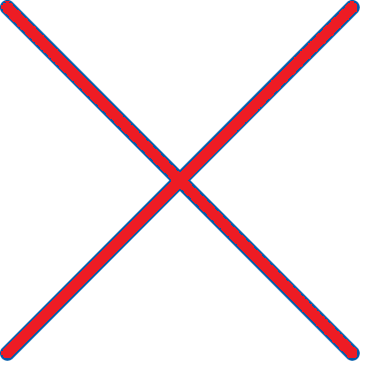 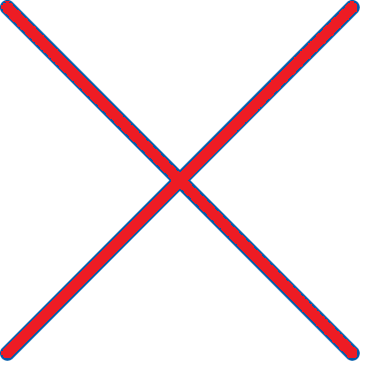 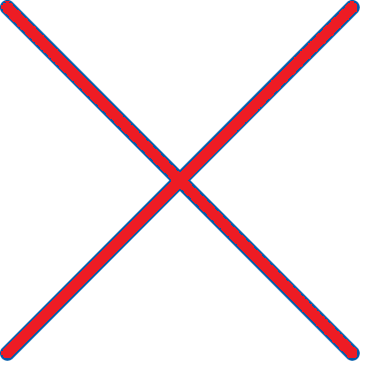 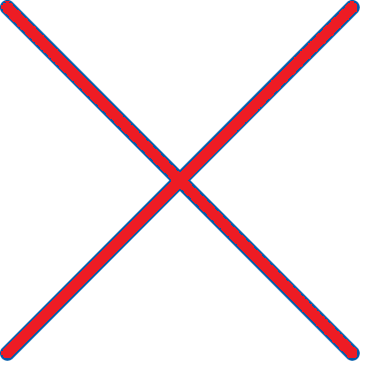 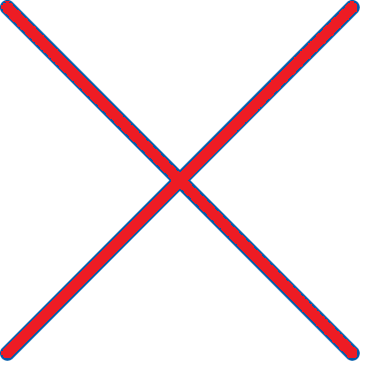 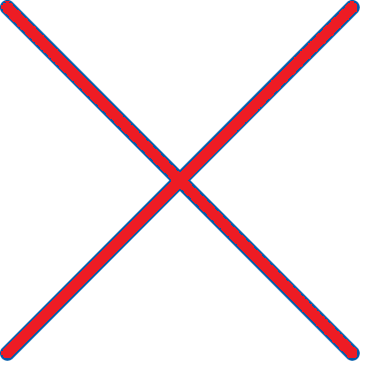 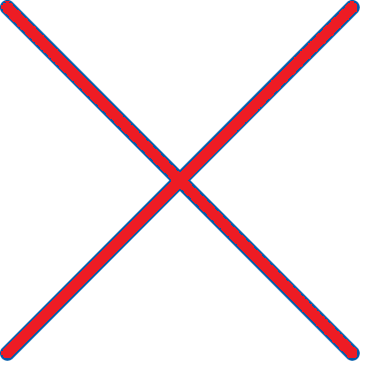 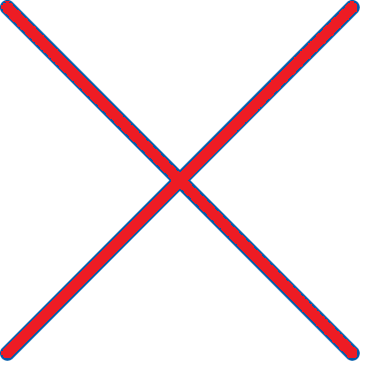 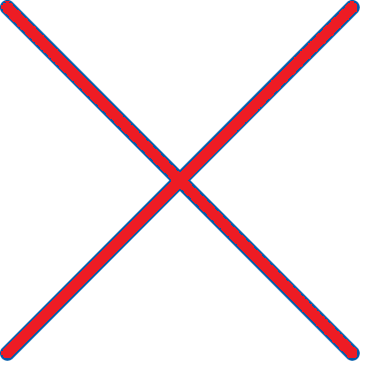 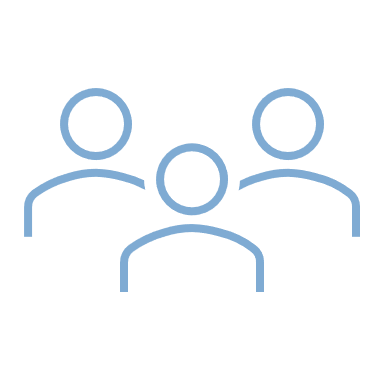 16.03.2023
11
Zdravý životný štýl
Porovnanie
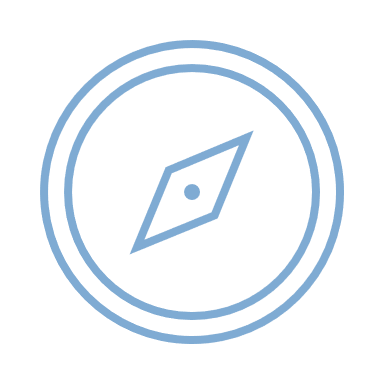 Cenové porovnanie – Zdravý životný štýl – Komplexné krytie
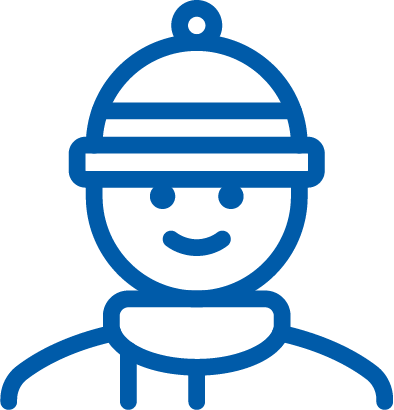 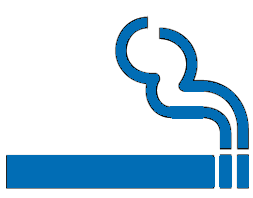 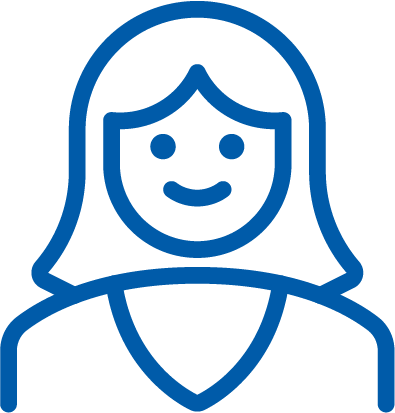 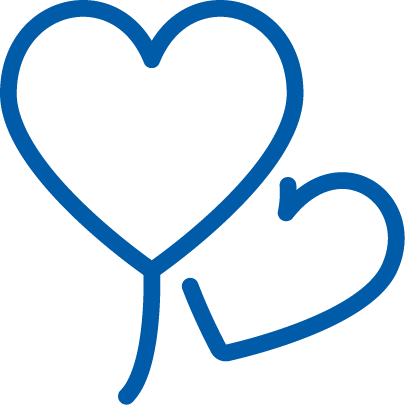 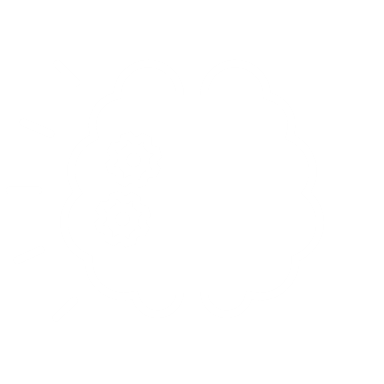 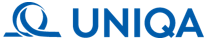 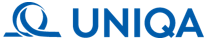 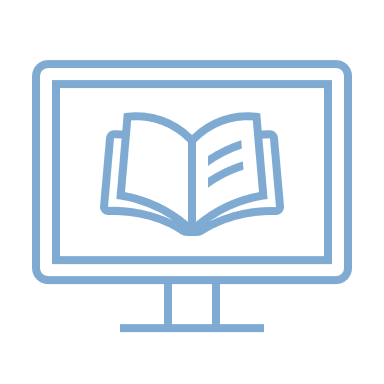 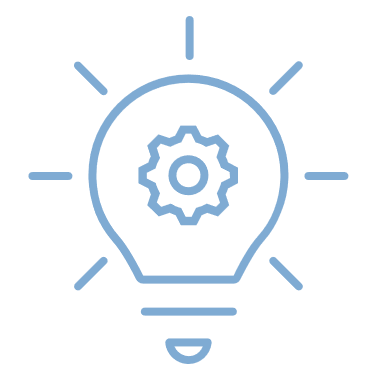 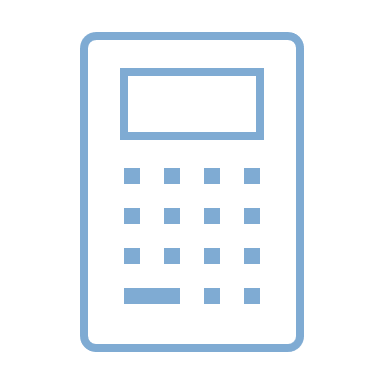 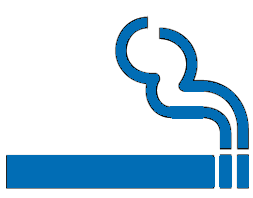 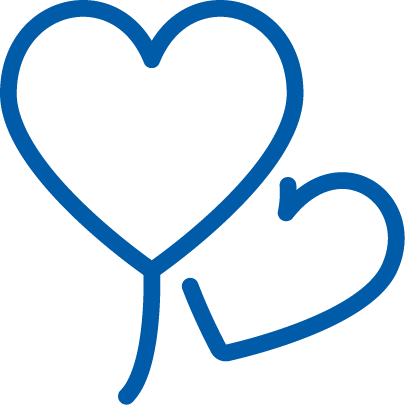 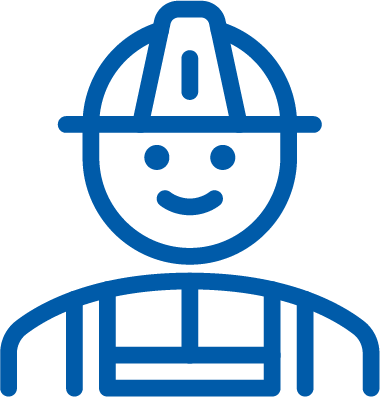 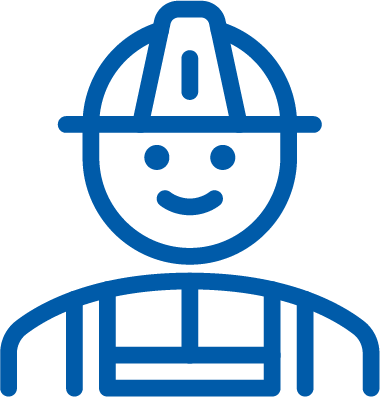 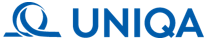 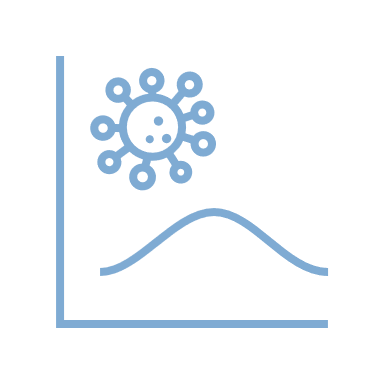 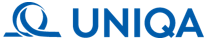 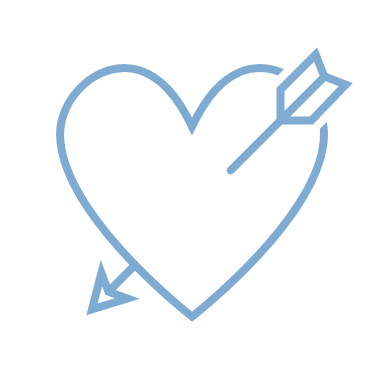 Príklad 1:  Klient 30 r., do 65 r., Smrť 30 000 €, Smrť úrazom 30 000 €, Trvalé následky úrazu 30 000 €,  Kritické choroby 30 000 €, Invalidita 40 % 30 000 €, Pracovná neschopnosť od 29. dňa s plnením spätne od 1. dňa 10 €, Asistenčné služby
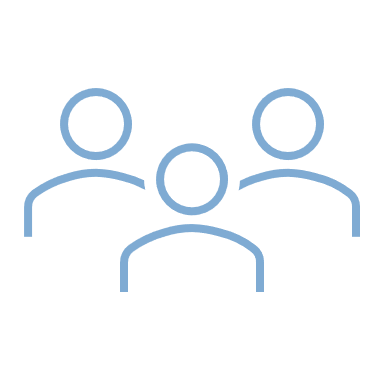 16.03.2023
12
Balíček 1. rizika
Porovnanie
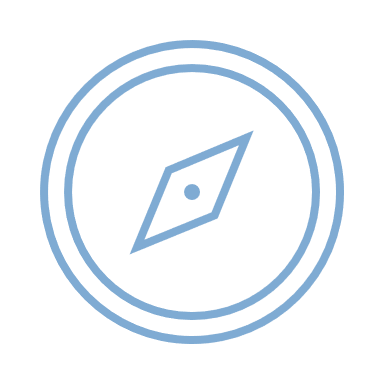 Cenové porovnanie – Balíček 1. rizika (Smrť + Invalidita 40 %)
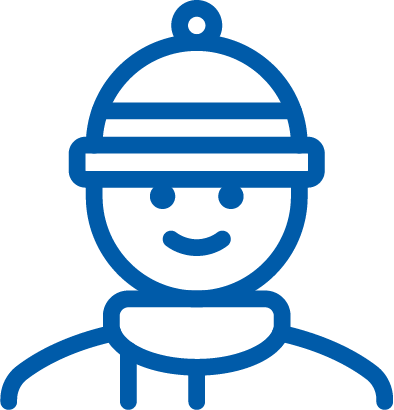 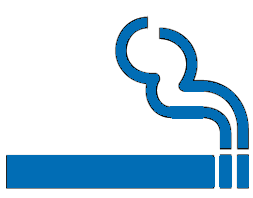 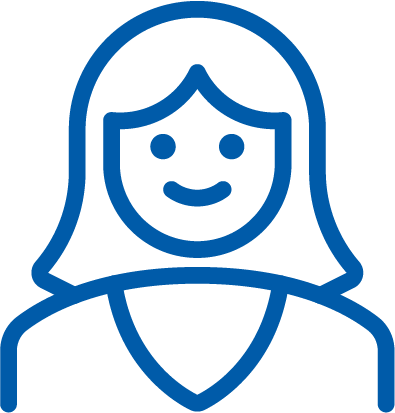 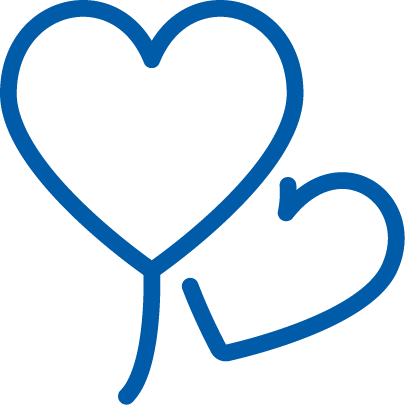 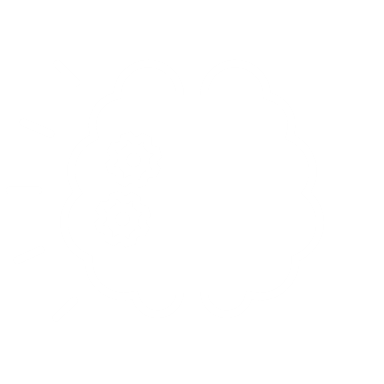 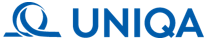 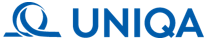 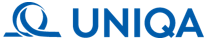 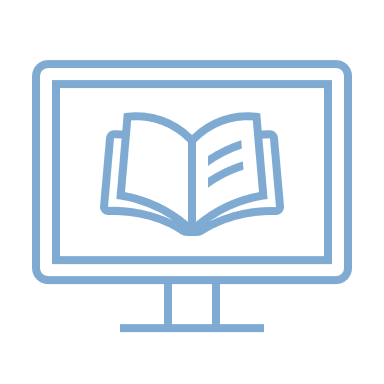 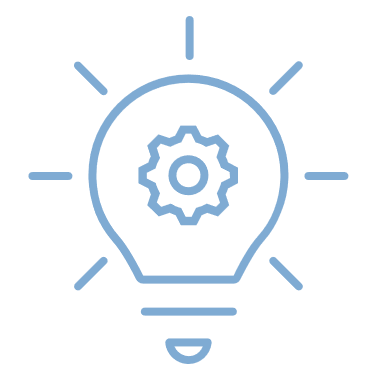 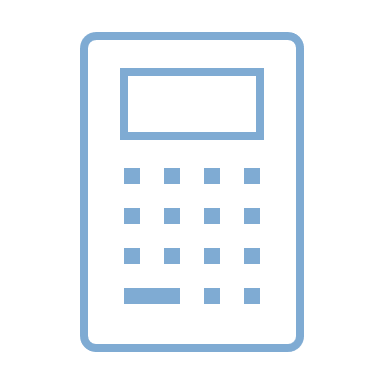 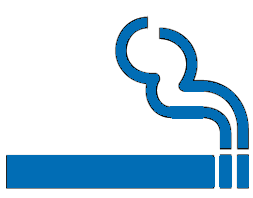 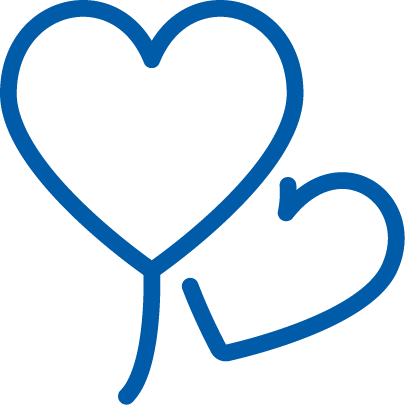 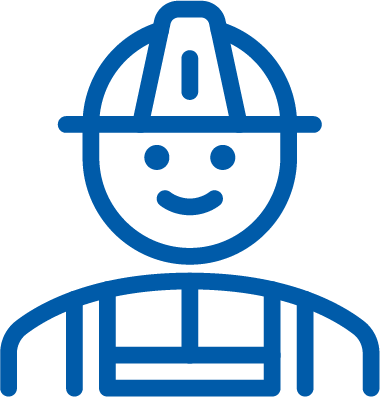 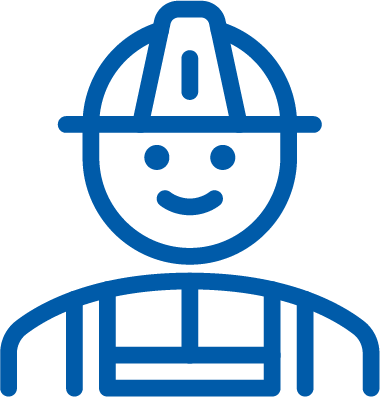 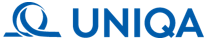 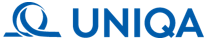 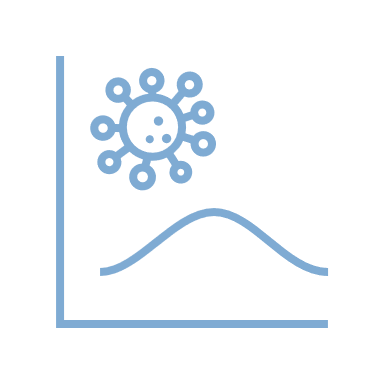 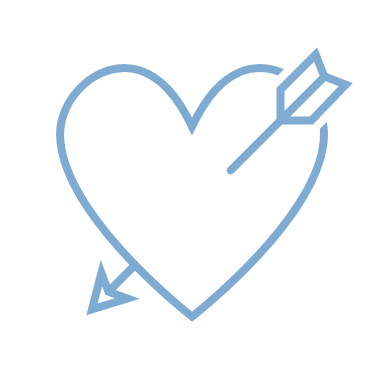 Príklad 2:  Klient 30 r., do 65 r., Balíček 1. rizika (Smrť + Invalidita 40 %) 100 000 €
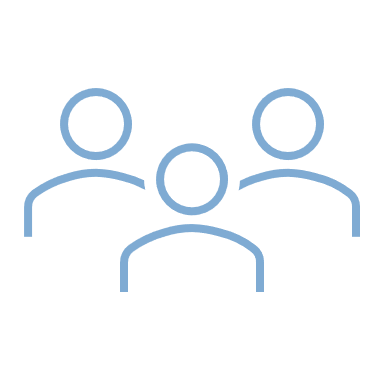 16.03.2023
13
Silné stránky
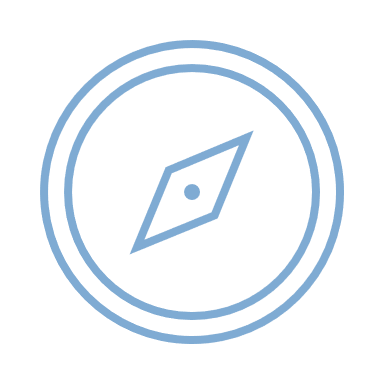 Digitalizácia
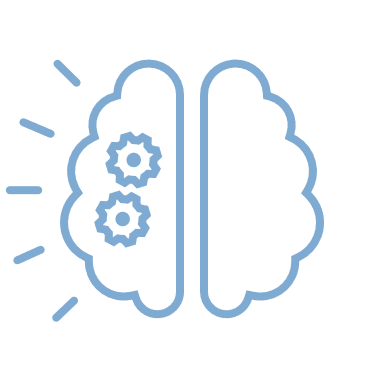 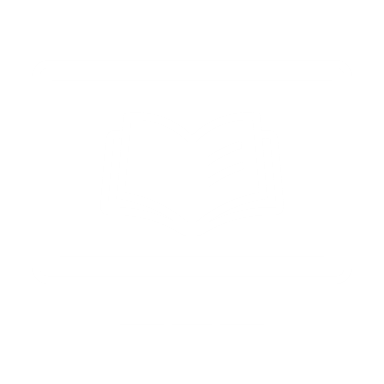 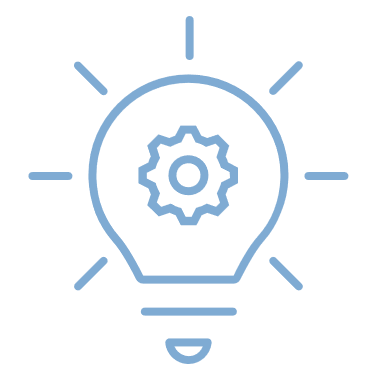 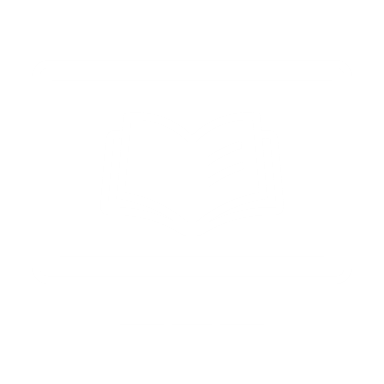 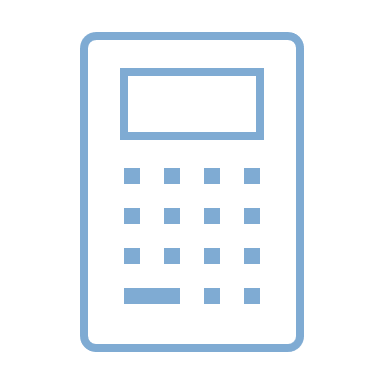 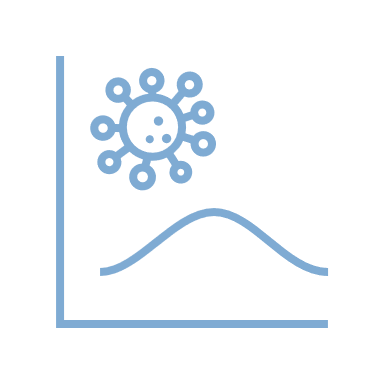 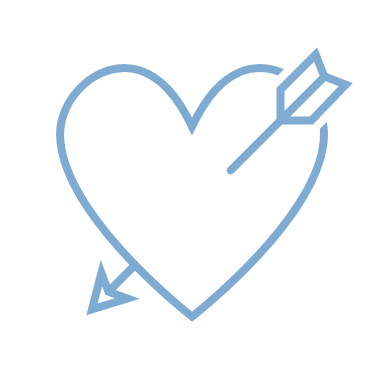 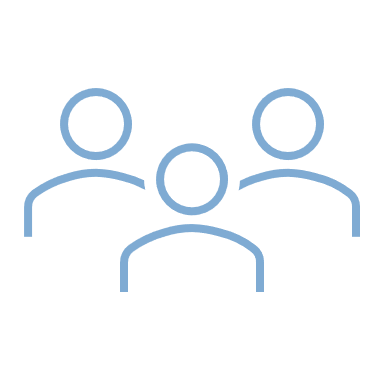 16.03.2023
14
Silné stránky
Silné stránky
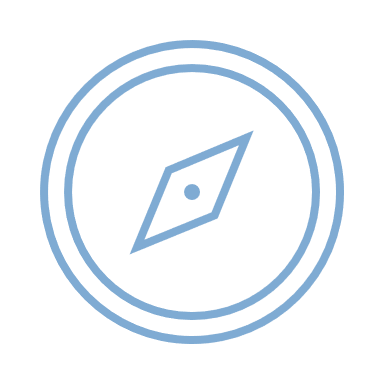 Spôsoby uzatvárania
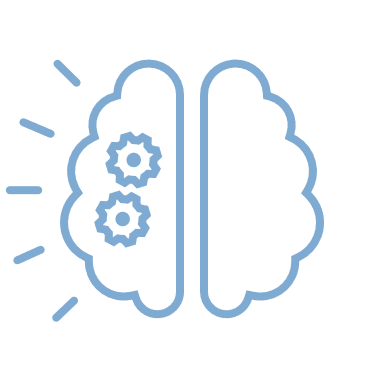 +
3
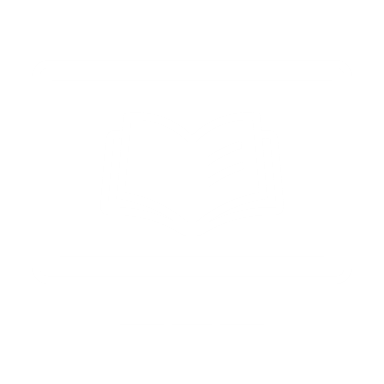 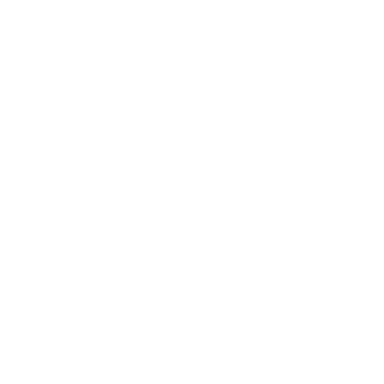 Bez biometrického podpisu
Automatické ocenenie zdravotného stavu
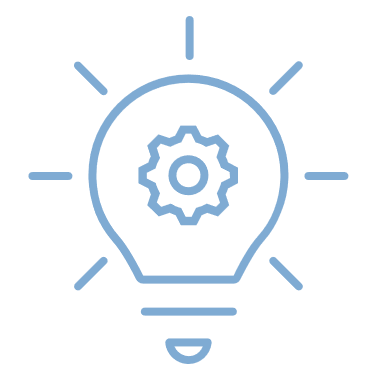 S biometrickým podpisom zmluvy
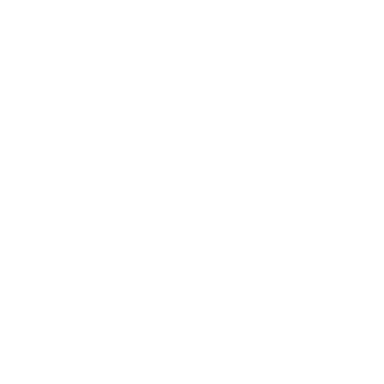 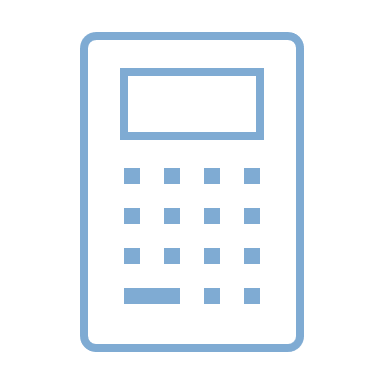 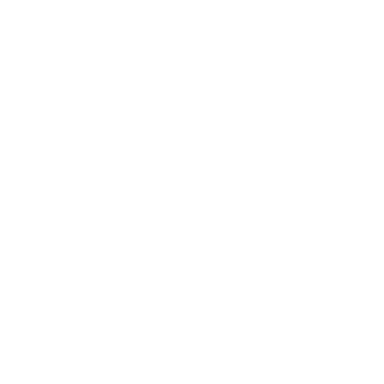 S elektronickým uzatvorením zmluvy
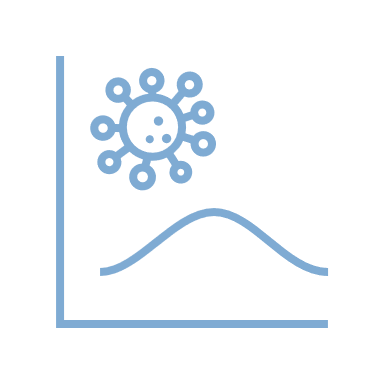 zaslanie cez e-podateľňu
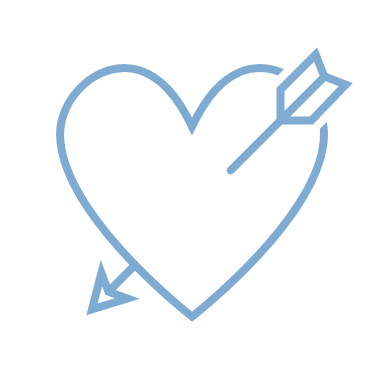 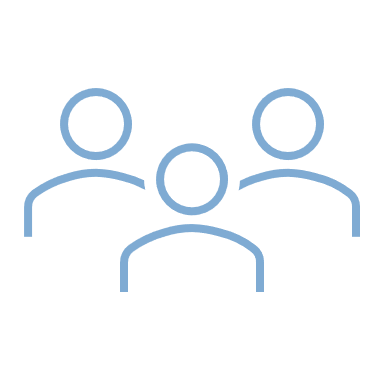 16.03.2023
15
Silné stránky
Silné stránky
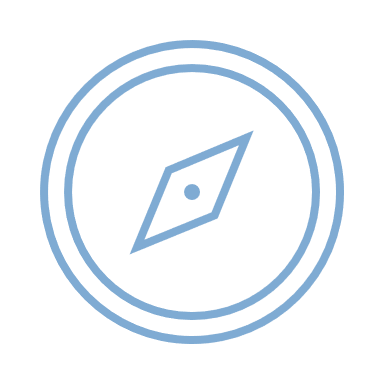 Automatické ocenenie zdravotného stavu
Najvyšší počet otázok pre automatické ocenenie zdravotného stavu na trhu
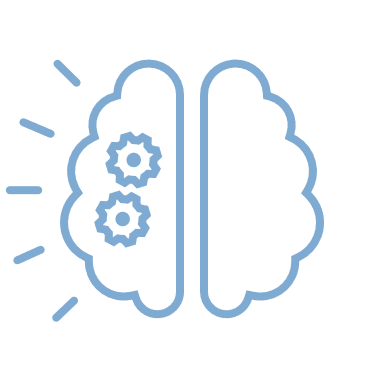 800+
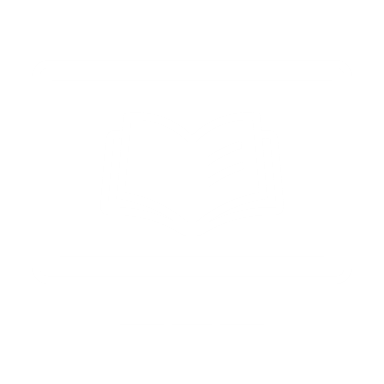 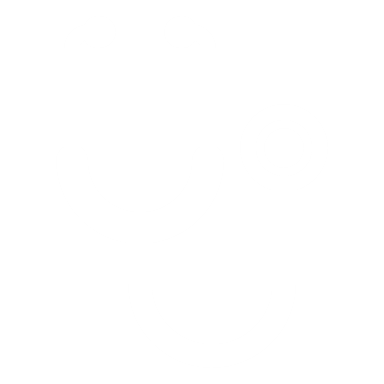 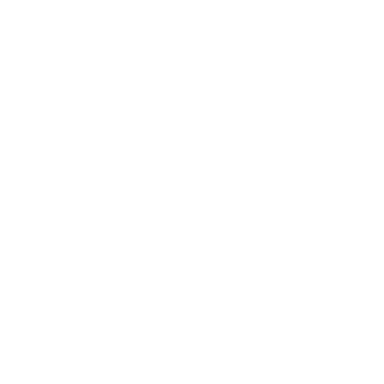 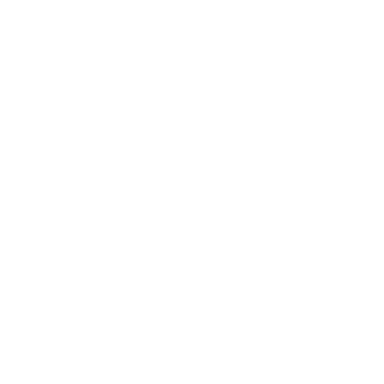 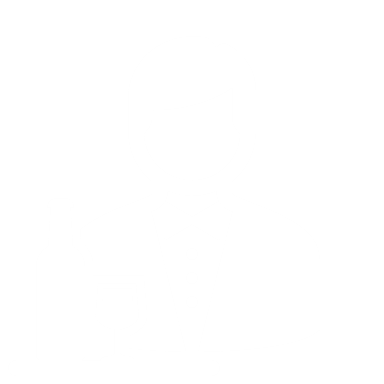 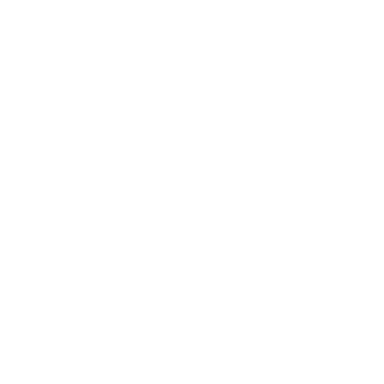 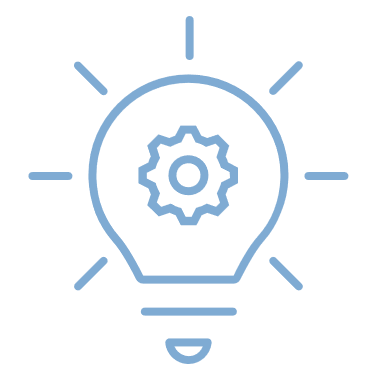 Zdravotný stav, nefajčiar, zamestnanie, športy, finančná situácia, …
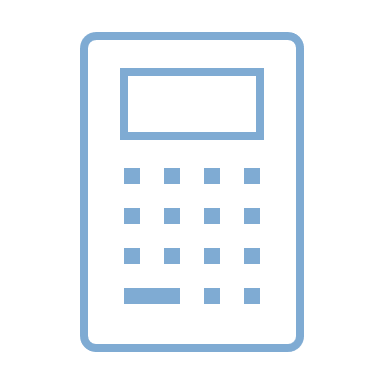 78 %
uzatvorených zmlúv je automaticky vyhodnotených
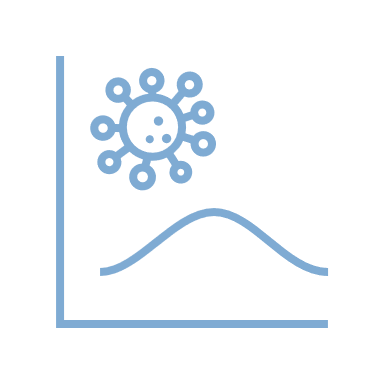 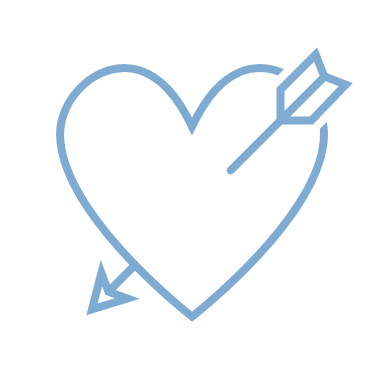 Ďalšie výhody
Rýchlosť uzatvorenia / Výplata provízie
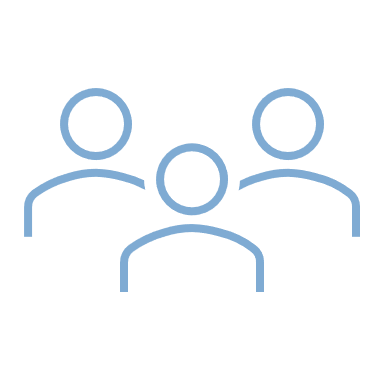 16.03.2023
16
Silné stránky
Silné stránky
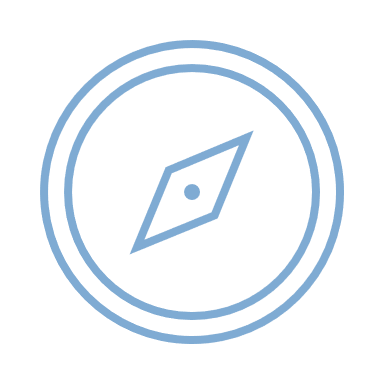 Moje UNIQA – Kliensky portál
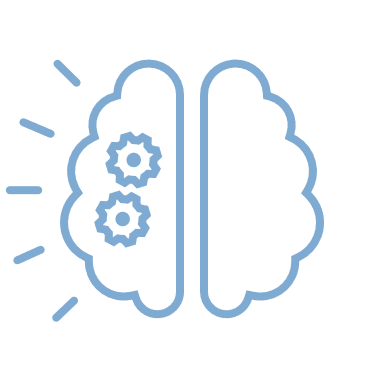 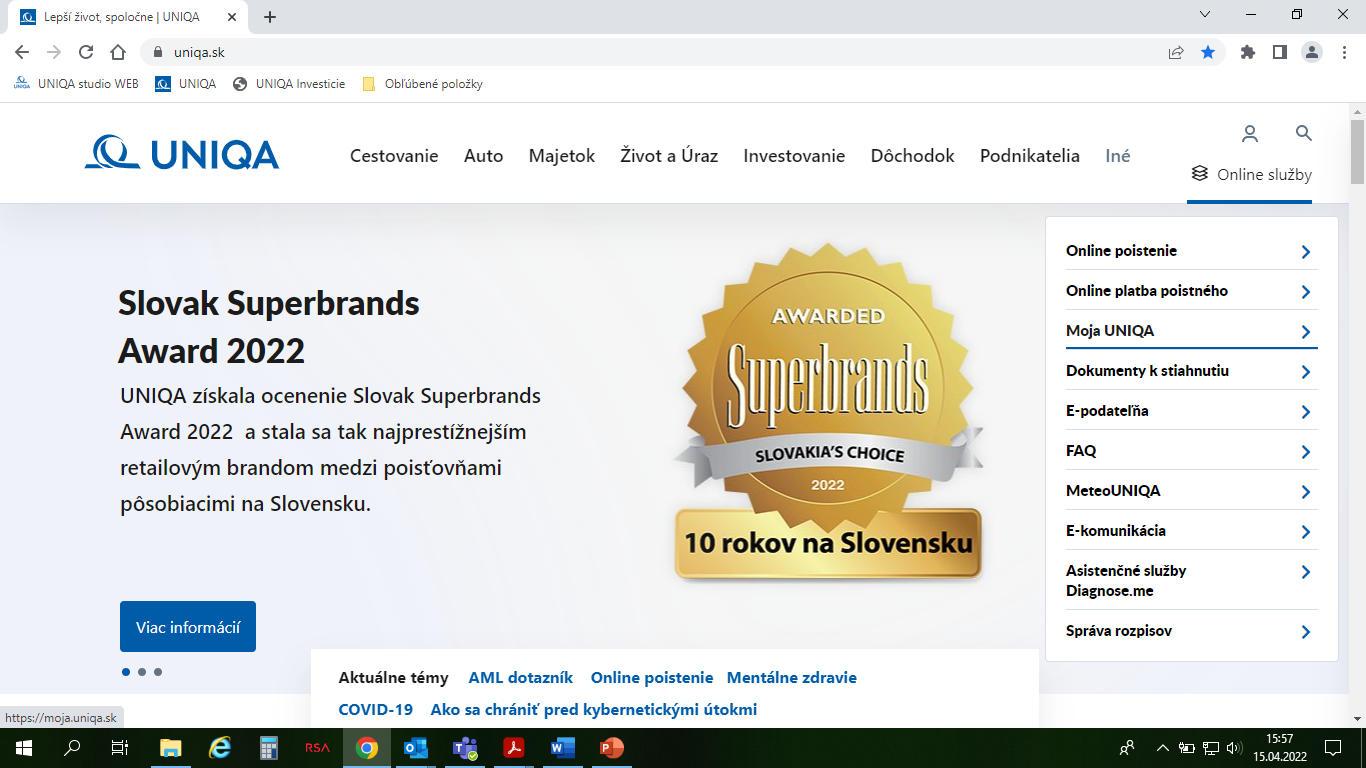 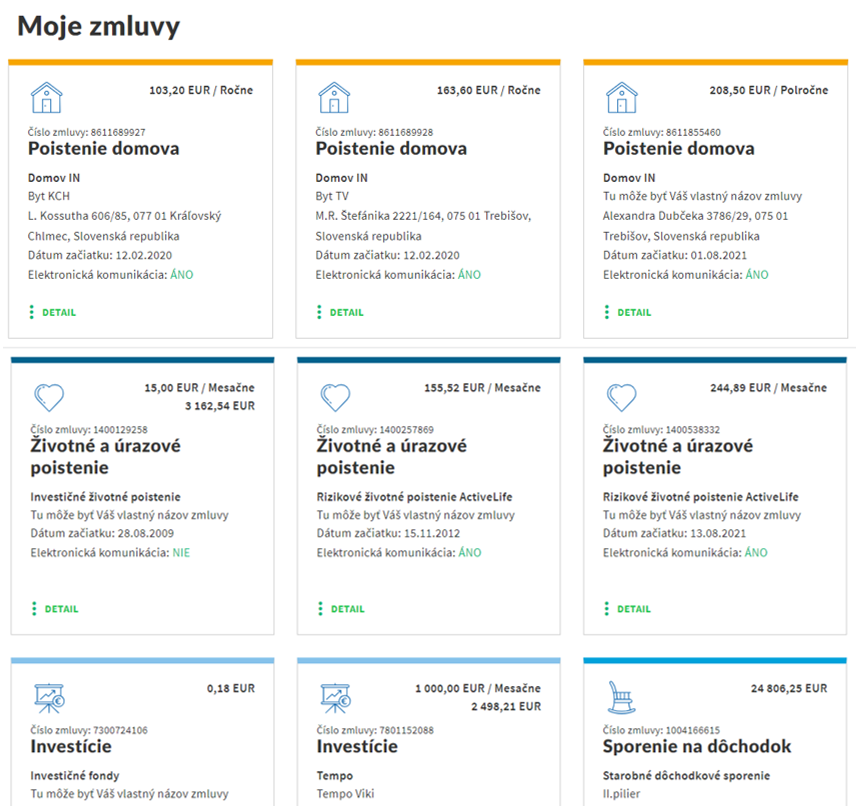 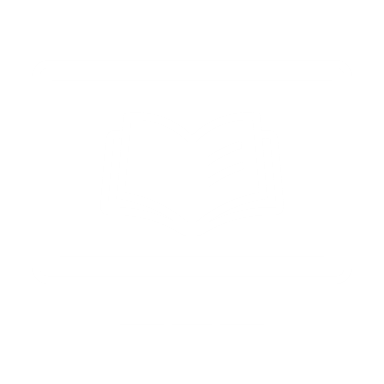 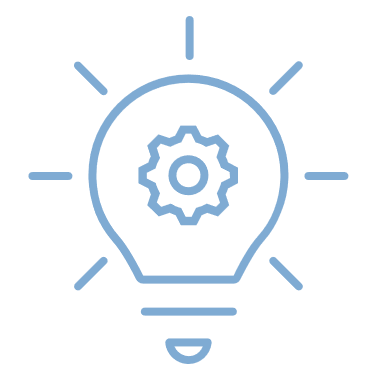 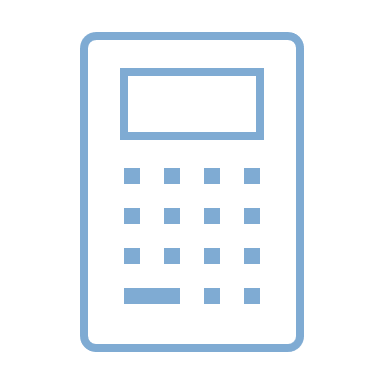 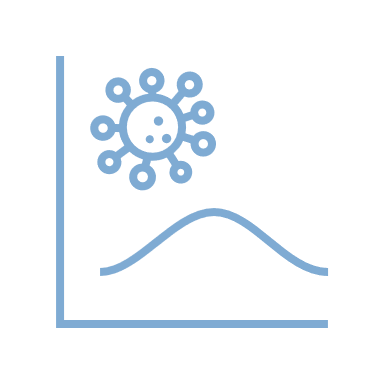 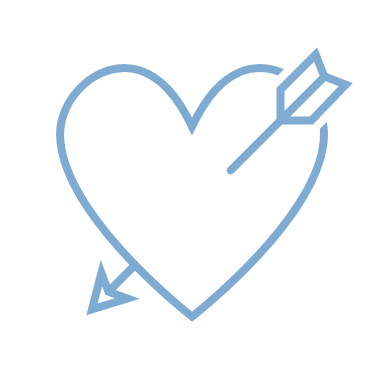 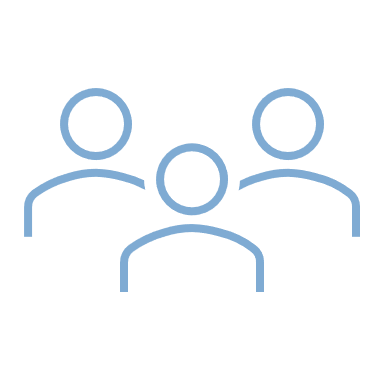 16.03.2023
17
Silné stránky
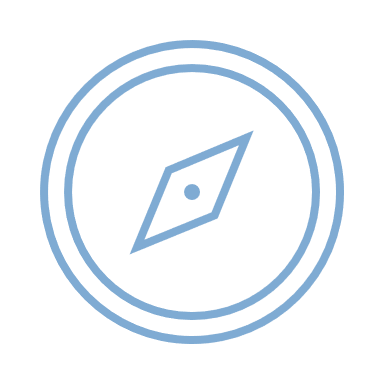 Novinky
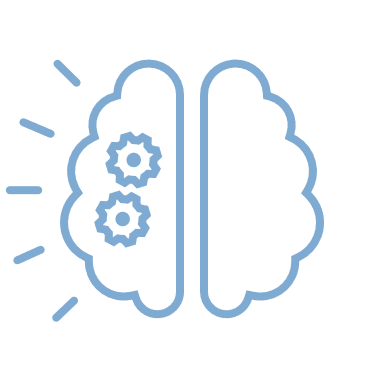 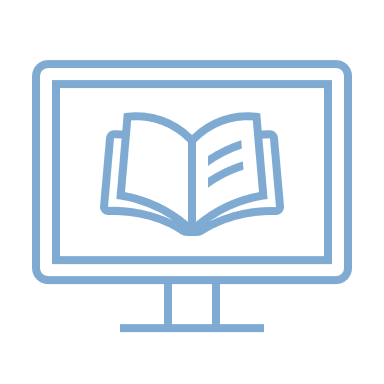 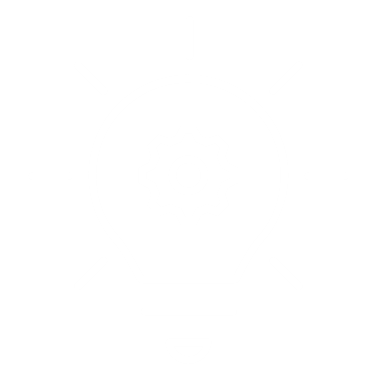 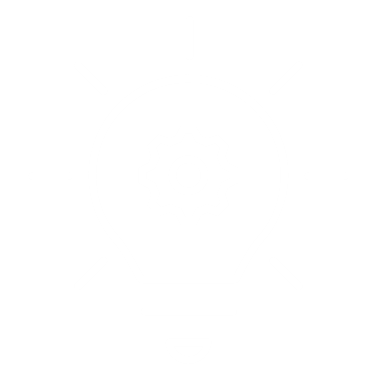 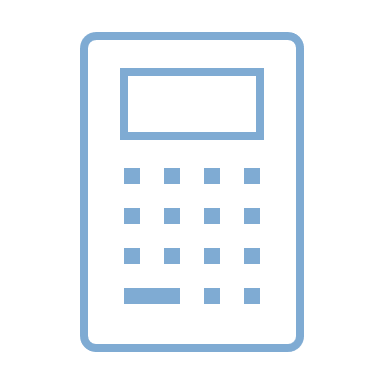 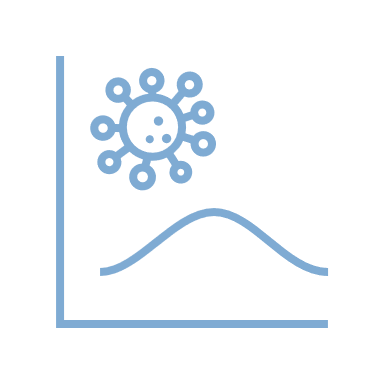 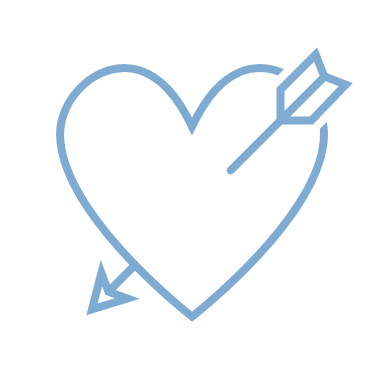 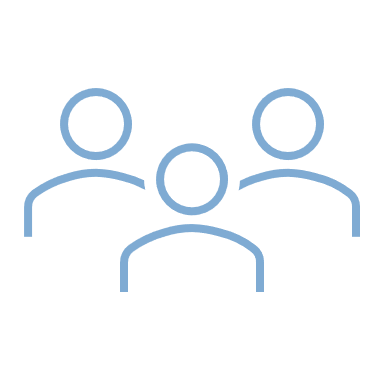 16.03.2023
18
ActiveLife
Novinky 2022
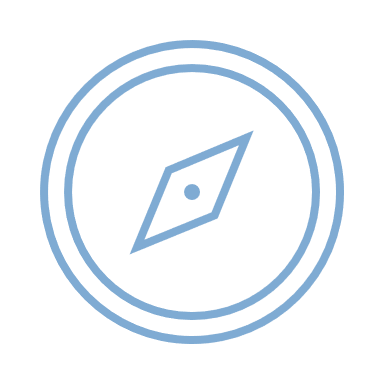 Novinky pre rok 2022
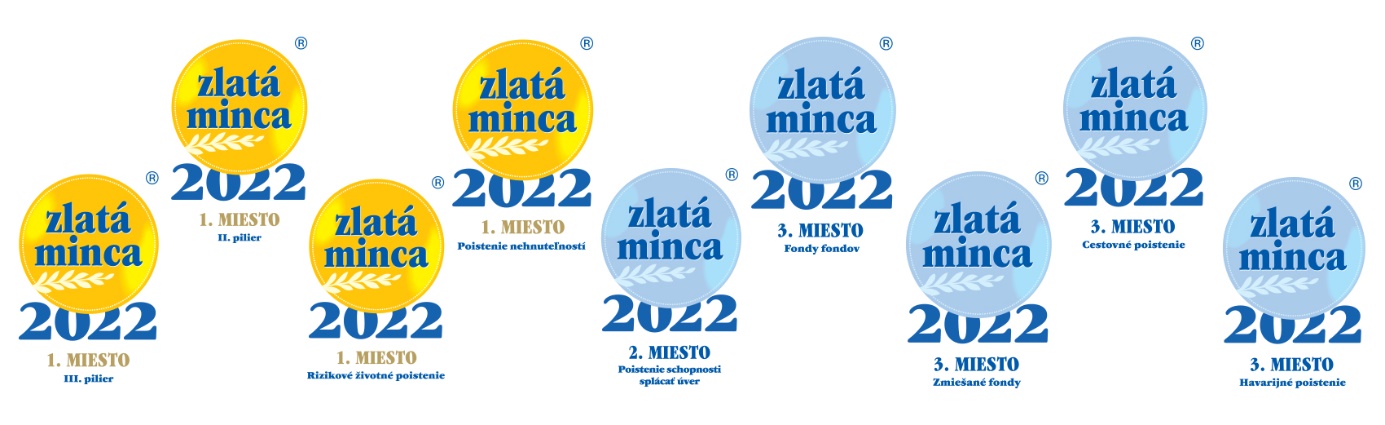 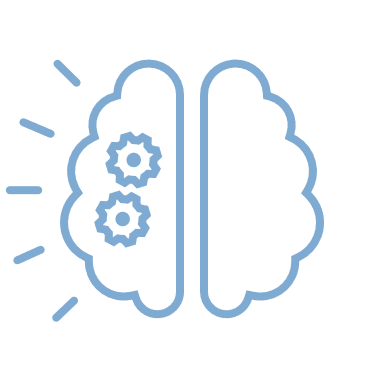 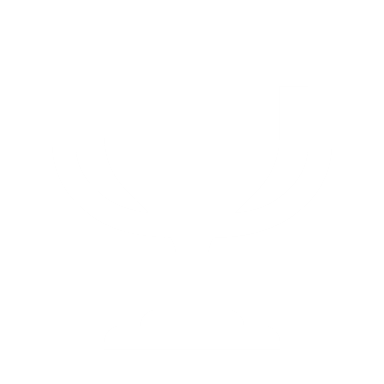 Ocenenia
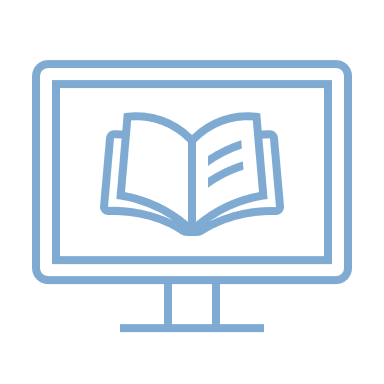 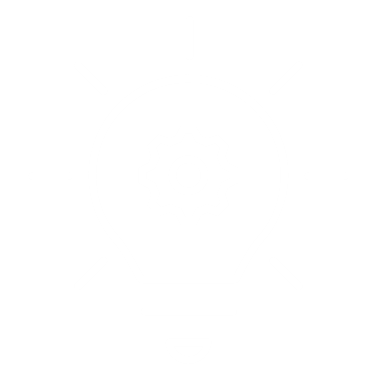 Bez čakacej doby
Infarkt - kritické choroby
Infekčné choroby (PN, hospitalizácia a chirurgický zákrok)
PN – rizikové tehotenstvo (skrátená čakacia doba na 9 mesiacov)
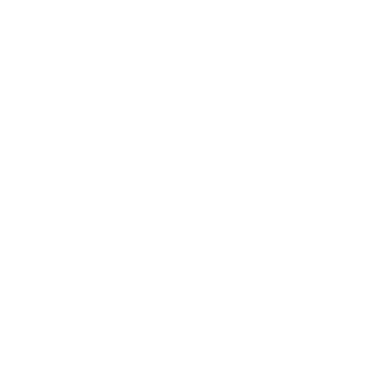 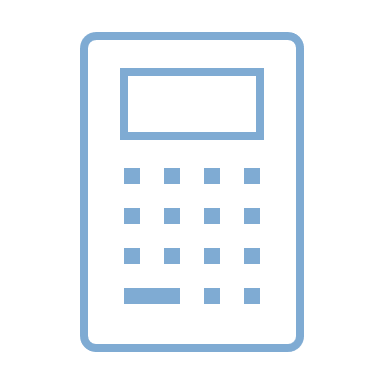 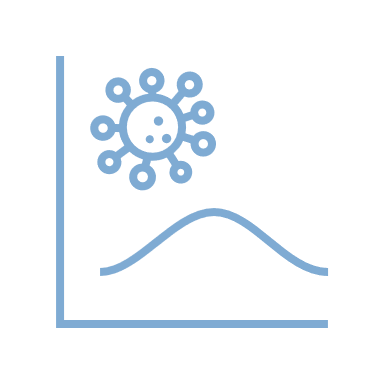 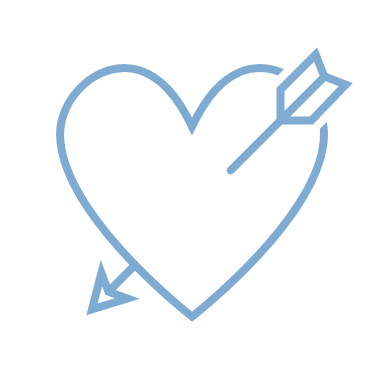 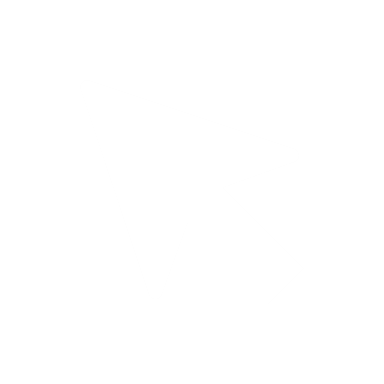 Zľava za viac zmlúv
Zľava aj na existujúce zmluvy ex-AXA + ex-UNIQA
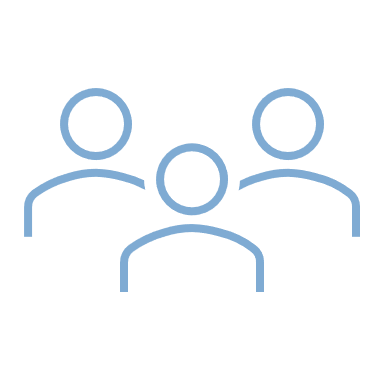 16.03.2023
19
Trend
Smrť, Invalidita, Kritické choroby …
ActiveLife
Novinky 2022
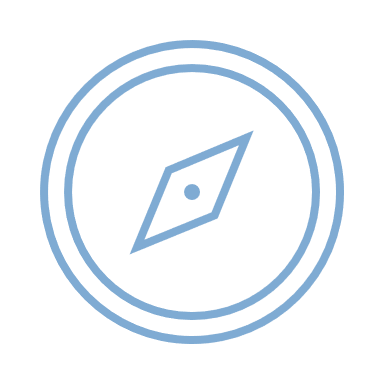 ;
Novinky pre rok 2022
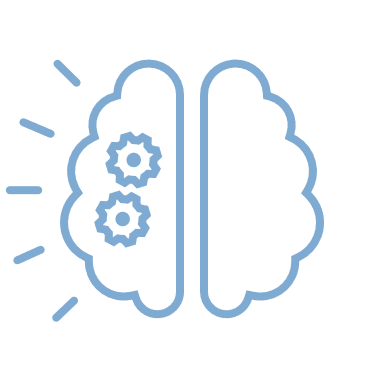 Zrýchlená / dopredná likvidácia na DO
	Pre vybrané diagnózy
	Okamžitá výplata poistného plnenia pri 1. lekárskej správe
	Výplata 100 % poistného plnenia
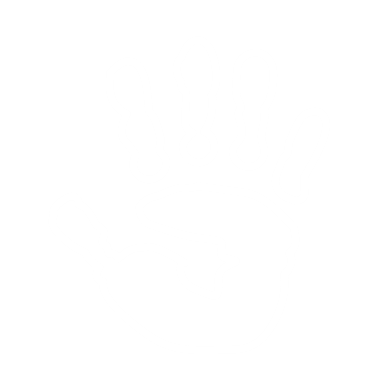 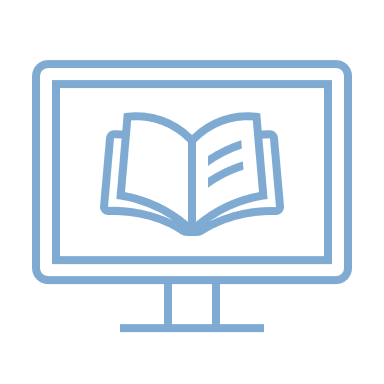 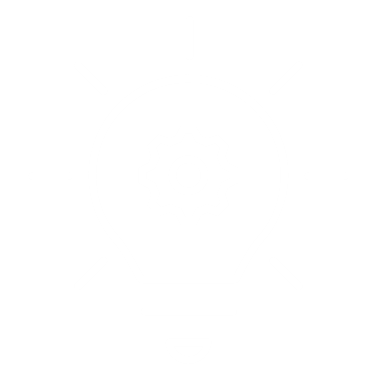 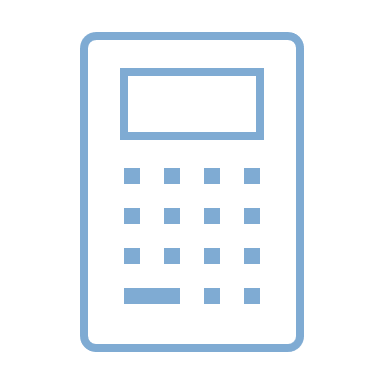 Vybrané dg.
Ostatné dg.
Všetky úplné a neúplné zlomeniny
Lekárom reponované luxácie
Zuby – poúrazová strata, alebo nutná extrakcia zubov
Amputácie
Všetky rezné rany s uvedeným rozsahom
Cudzie teleso chirurgicky ošetrené
Ablácie nechtov 
Popáleniny
Bez určenia konkrétnych diagnóz
Nepresahuje čiastku 1 000 €
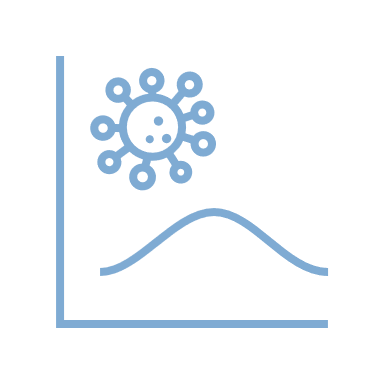 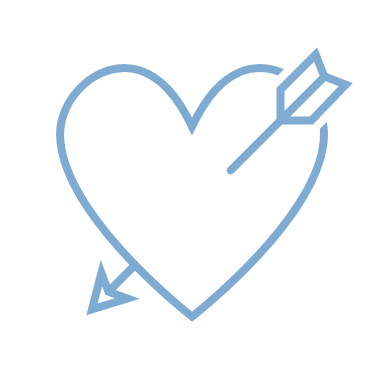 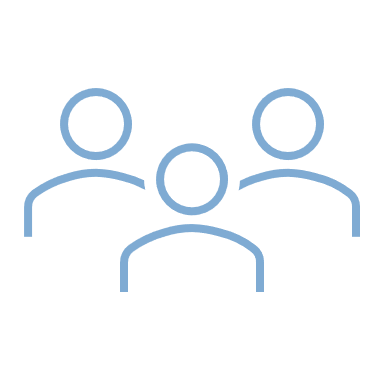 16.03.2023
20
ActiveLife
Novinky 2022
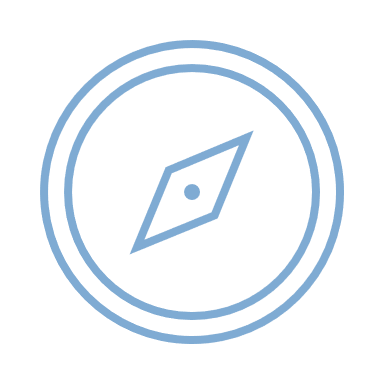 Novinky pre rok 2022
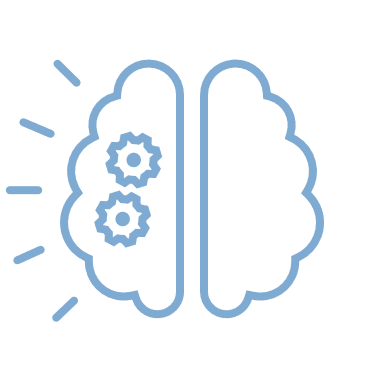 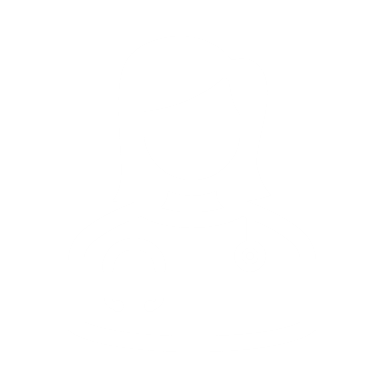 Diagnose.me
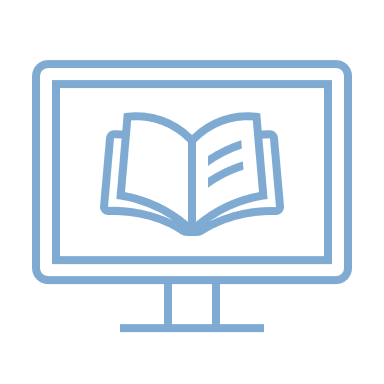 Druhý lekársky názor 
Odborníci na duševné zdravie
Pre klientov, ktorí majú aktívnu zmluvu  životného poistenia (UNIQA a exAXA)
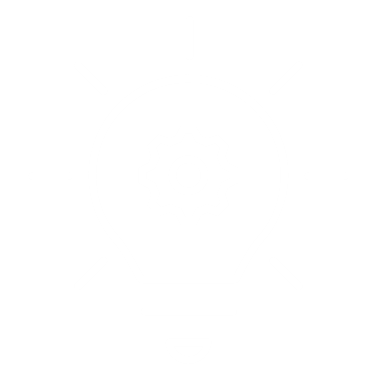 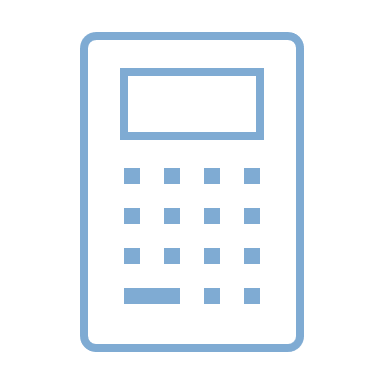 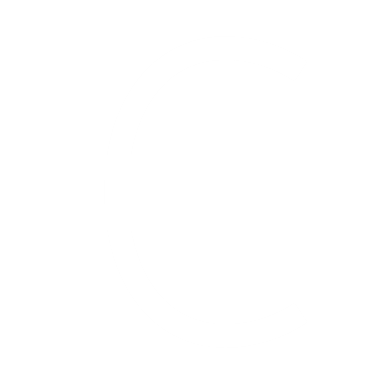 Mimoriadna provízia 10 % z rizikového pojistného – PREDĹŽENIE 
ActiveLife s ročným poistným od 350 €
Platnosť do 30. 6. 2023
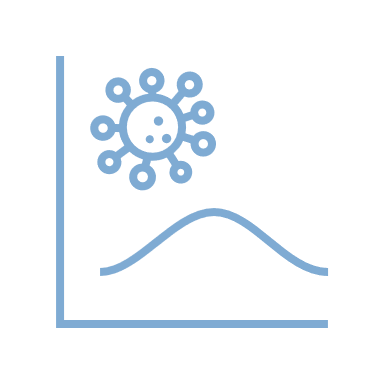 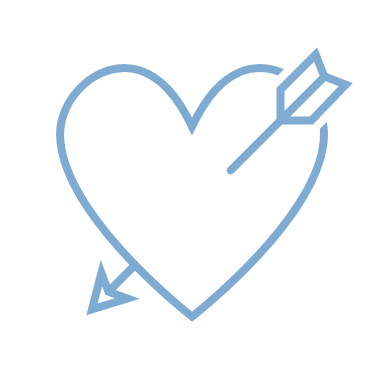 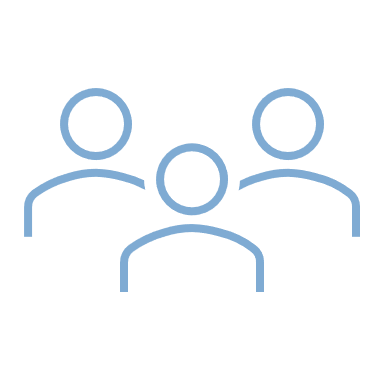 16.03.2023
21
Zloženie rizík
Zloženie rizík
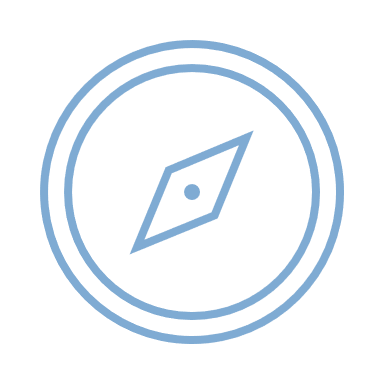 67% podiel veľkých rizík
67 % veľké riziká / 33 % malé rizika
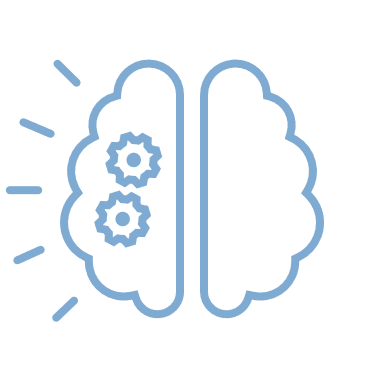 19% 	Smrť
2% 	Smrť úrazom
10% 	Invalidita
15% 	Kritické choroby
10% 	Trvalé následky úrazu
11 % 	Balíček 1. rizika
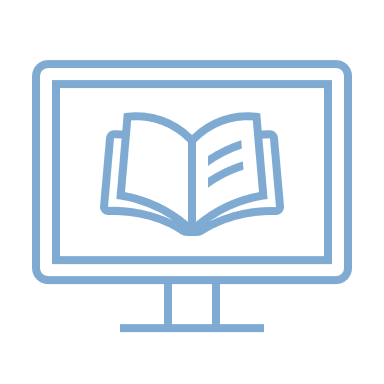 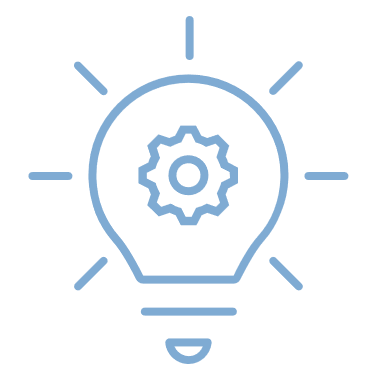 Kritické choroby
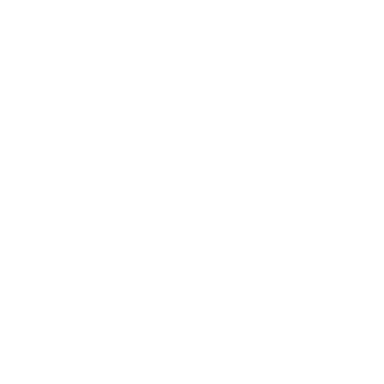 33% podiel malých rizík
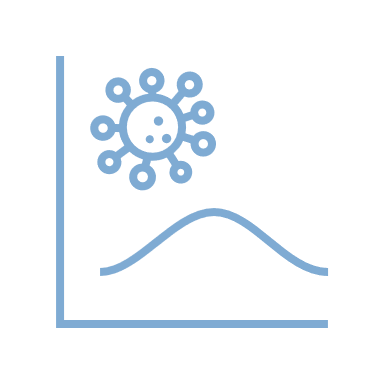 12% 	Pracovná neschopnosť
15% 	Denné odškodné úrazom 
2% 	Hospitalizácia
3% 	Chirurgický zákrok
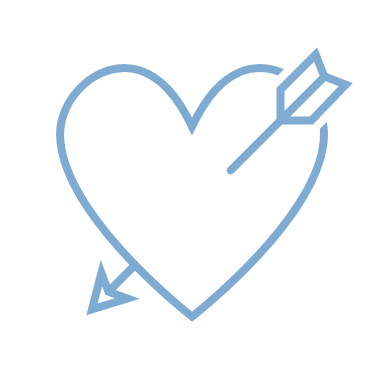 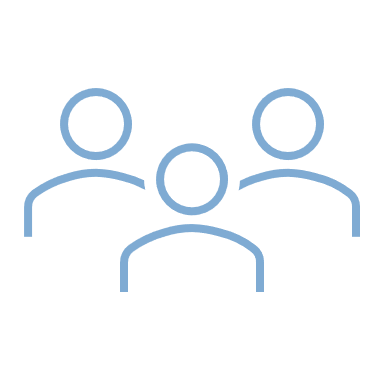 Pozn: ActiveLife (2021)
16.03.2023
22
Likvidácia
Likvidácia poistných udalostí
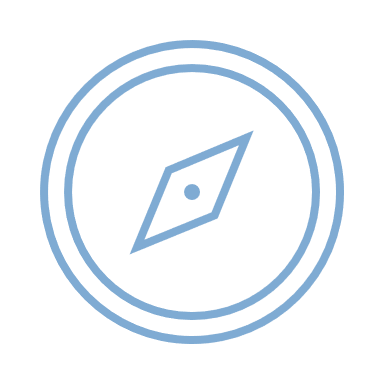 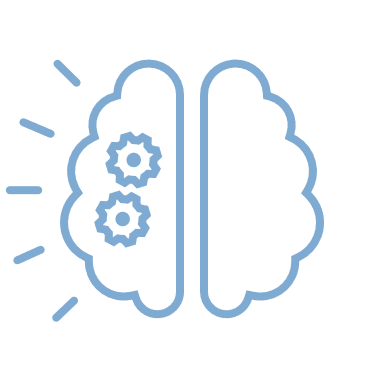 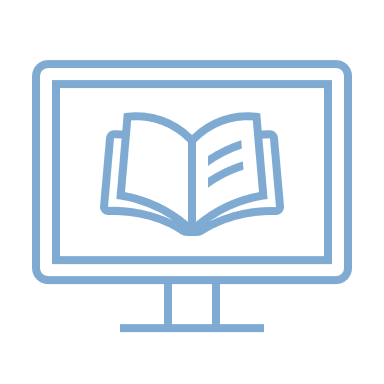 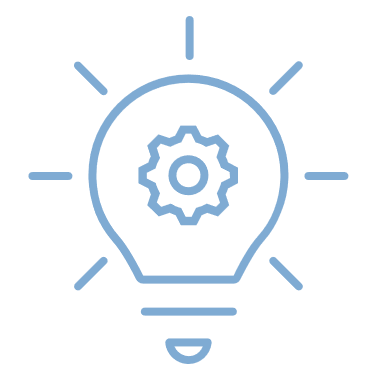 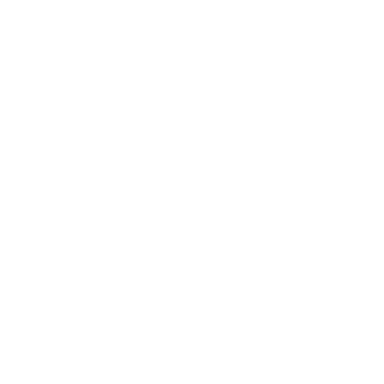 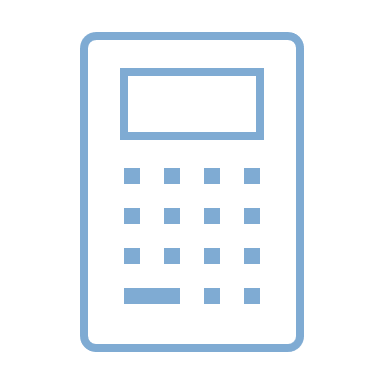 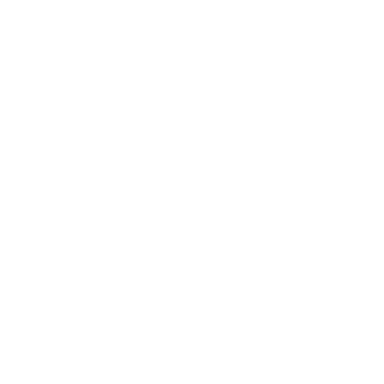 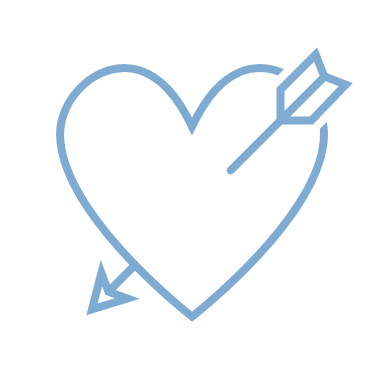 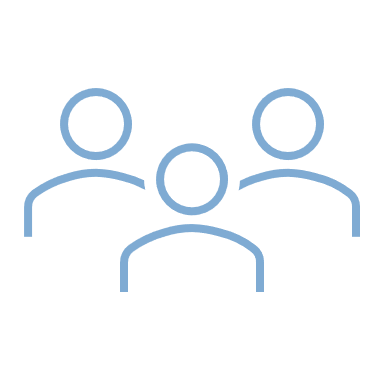 16.03.2023
23
Likvidácia poistných udalostí
Likvidácia
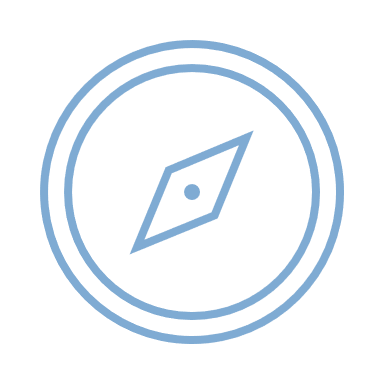 Podiel poistných udalostí – Online / Robotizácia / Trvanie
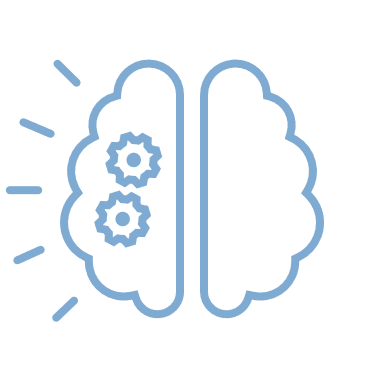 82%
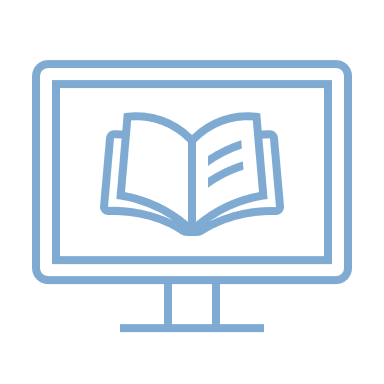 poistných udalostí spracúva robot
Online / Papier
Hospitalizácia: 	3 dni / 20 dní
Denné odškodné: 	4 dni / 22 dní
Chirur. zákrok: 	4 dni / 23 dní 
Pracovná neschopnosť: 	8 dní / 23 dní
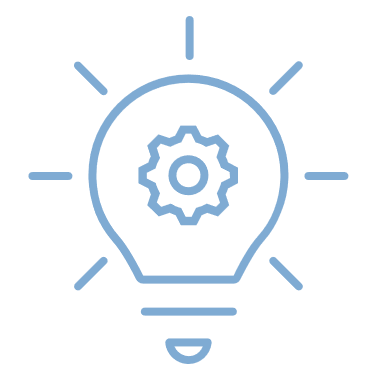 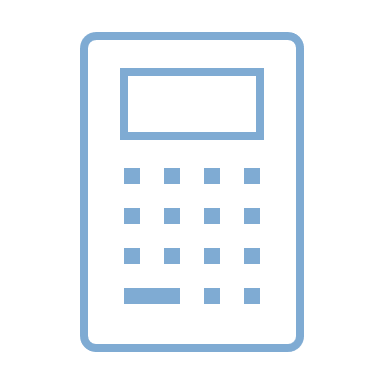 73%
je rýchlejšie spracovanie poistnej udalosti pri online nahlásení
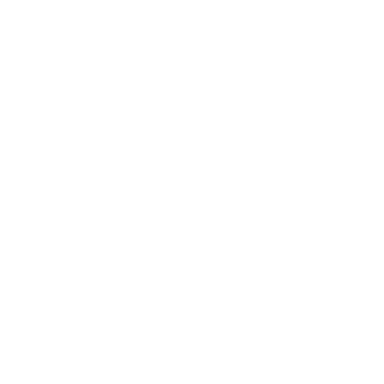 V priemere všetky PU životného poistenia spracovávame za 5 dní pri online nahlásení a 22 dní pri papierovom nahlásení PU.
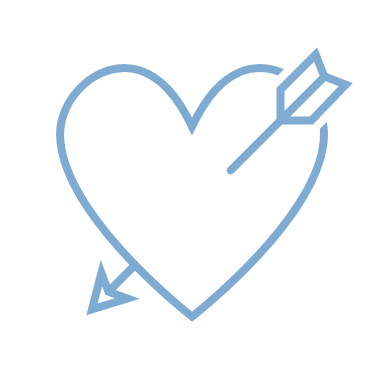 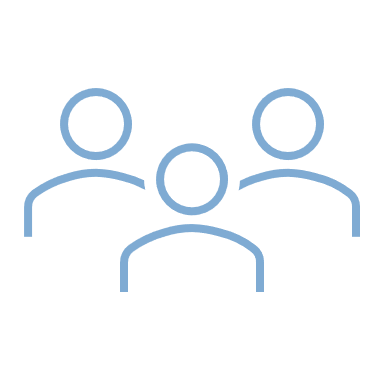 16.03.2023
24
Likvidácia poistných udalostí
Likvidácia
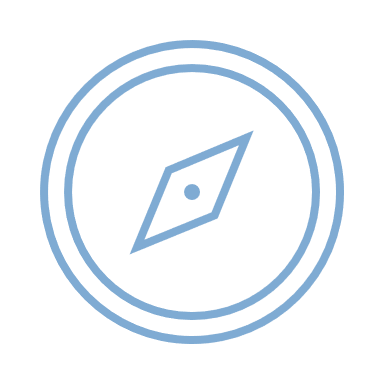 Prehľad nahlásených poistných udalostí za rok 2021 (počet PU)
9%
1%
Denné odškodné
Pracovná neschopnosť
Hospitalizácia
Trvalé následky úrazu
Smrť
Kritické choroby
Invalidita
Ostatné
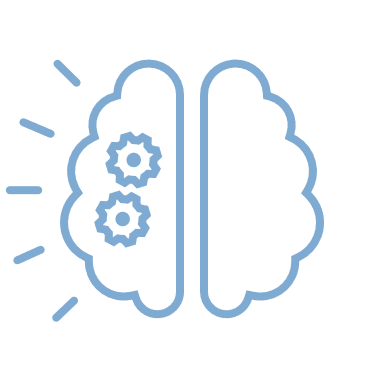 3%
2%
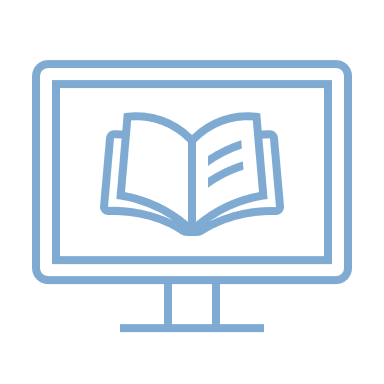 5%
40%
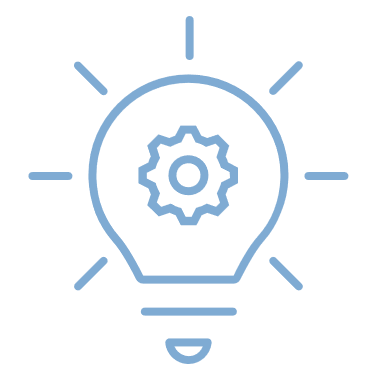 9%
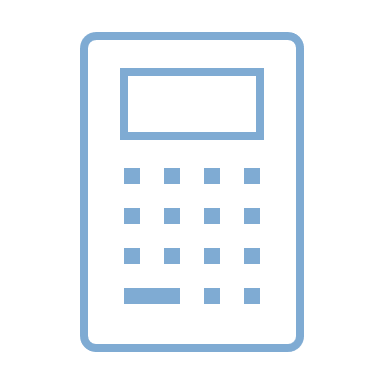 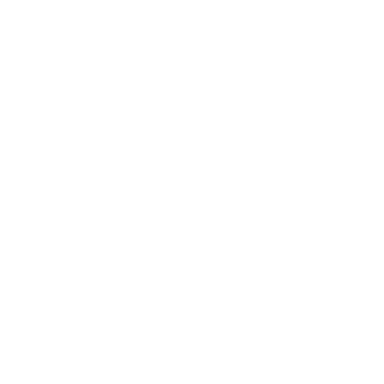 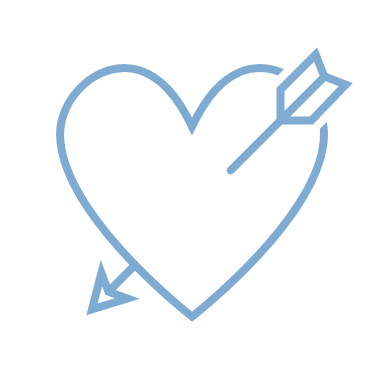 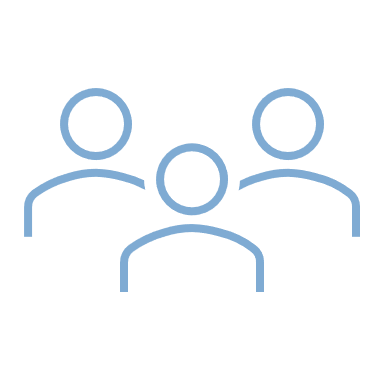 31%
Pozn: exAXA kmen
16.03.2023
25
Pracovná neschopnosť
PN
15 510 €
Najvyššie poistné plnenie 517 dní, PN 30 € (Chrbát / platničky)
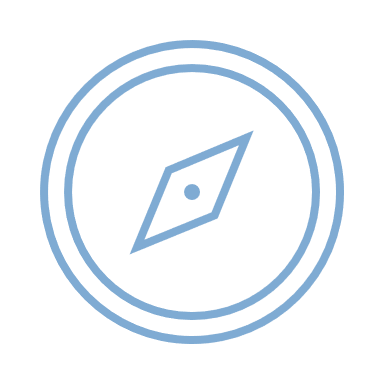 Pracovná neschopnosť v číslach (2021)
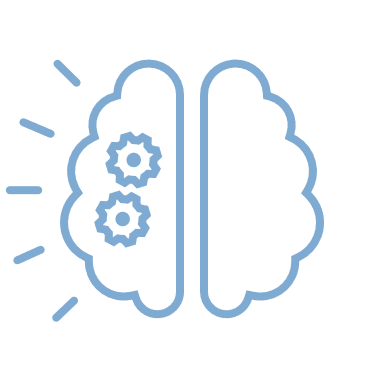 35
rokov
Ø vstupný vek
2. najvyššie poistné plnenie350 dní, PN 33 € (Rakovina)
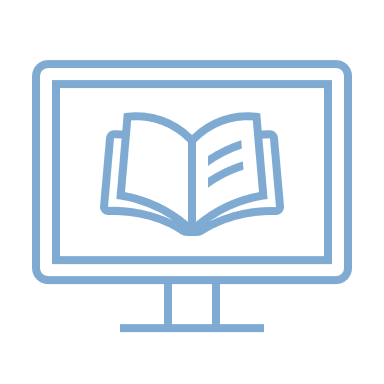 3 006 213 €
11 550 €
38
rokov
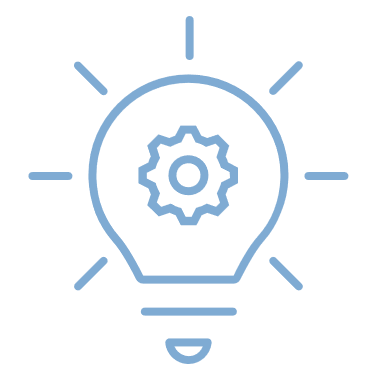 Ø vek pri PU
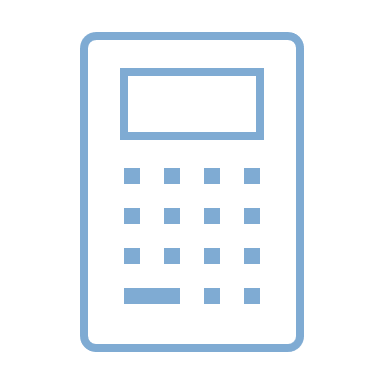 Celkom vyplatené
(2021)
38
mesiacov
Ø PU od začiatku poistenia
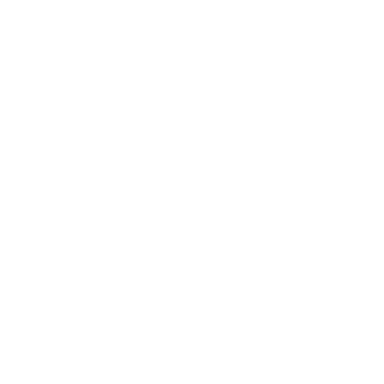 3 620
Počet PU(2021)
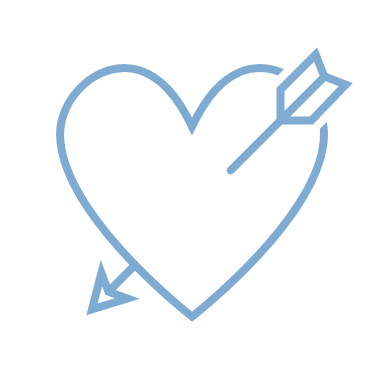 830 €
Ø na PU(2021)
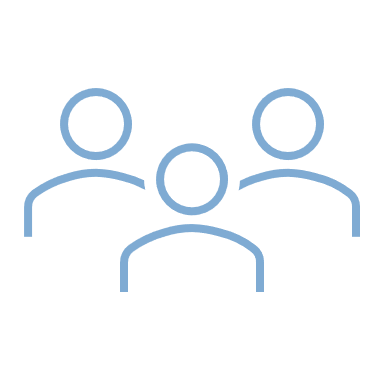 76 dní
Ø doba PN(2021)
Pozn: ActiveLife (2021)
16.03.2023
16.03.2023
26
PN
Likvidácia poistných udalostí
Likvidácia
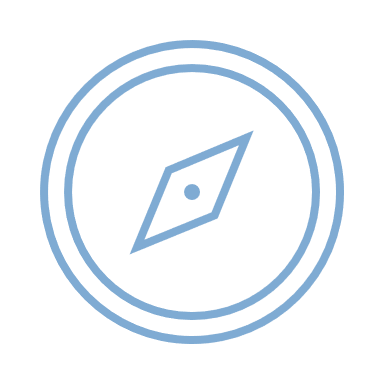 Prehľad nahlásených poistných udalostí za rok 2021
S
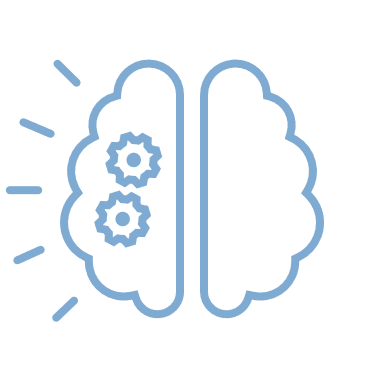 Ø 76 dní
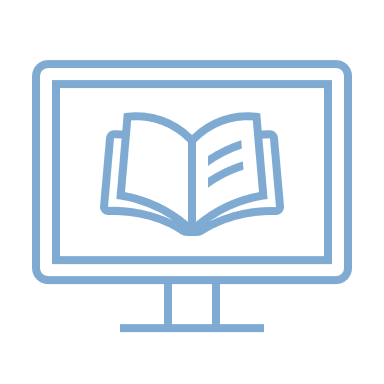 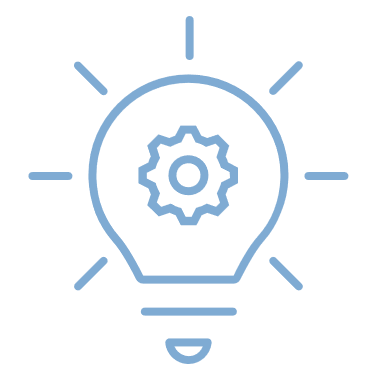 DNL
ID
Ø 34 dní
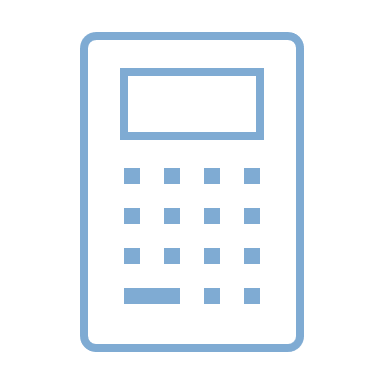 TNU
KCH
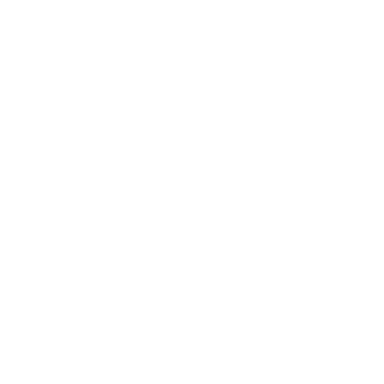 SU
Ø 6 dní
CHZ
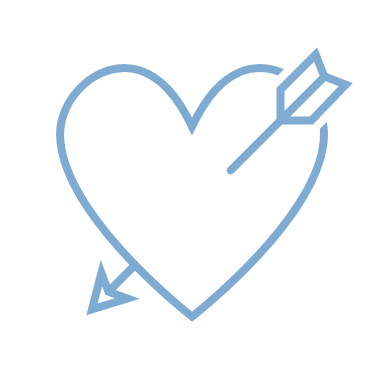 H
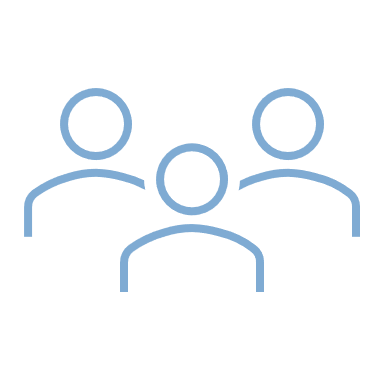 S
H
ID
KCH
CHZ
DNL
SU
PN
TNU
Pozn: ActiveLife (2021)
16.03.2023
27
Viktória Tarcali
Viki
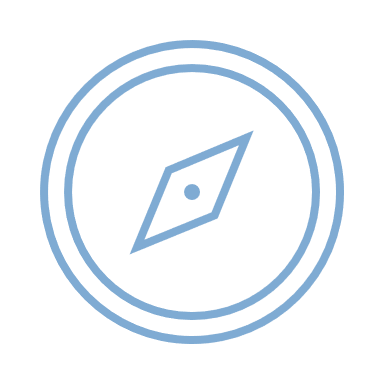 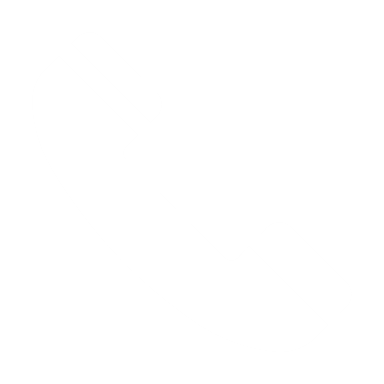 +421 908 059 903
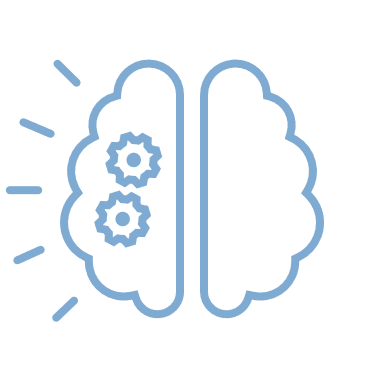 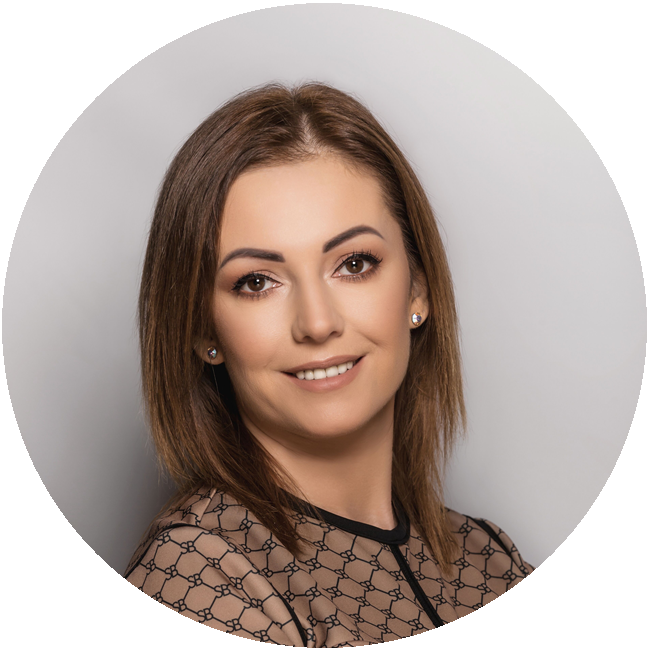 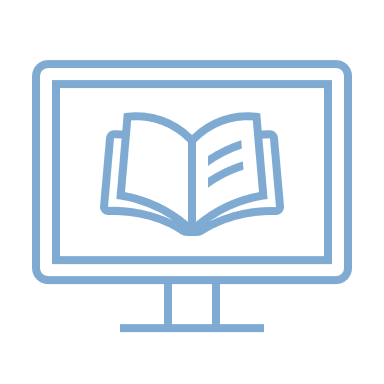 viktoria.tarcali@uniqa.sk
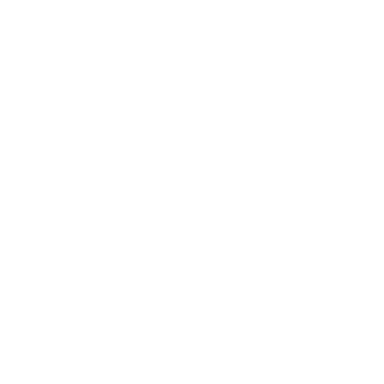 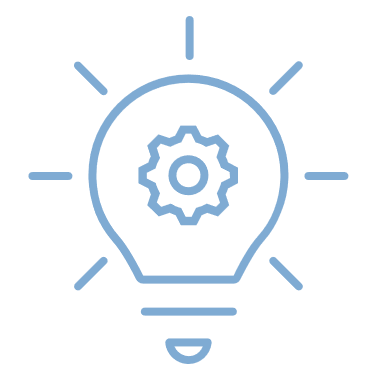 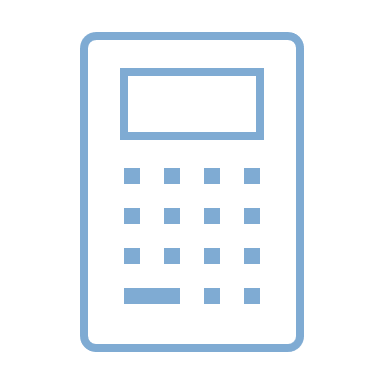 Životné poistenie
Investície
Dôchodky
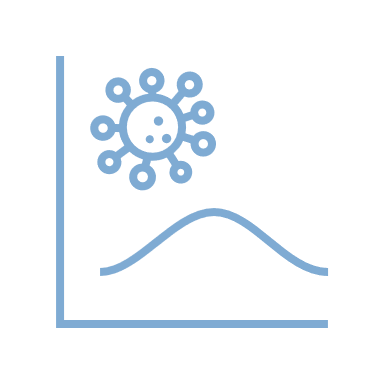 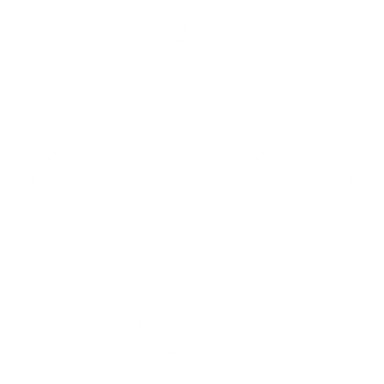 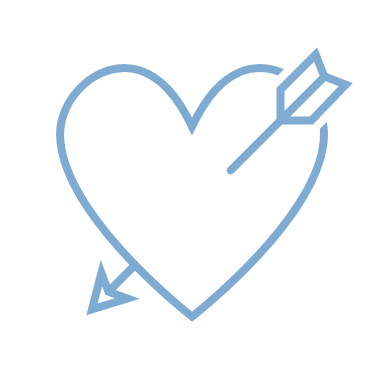 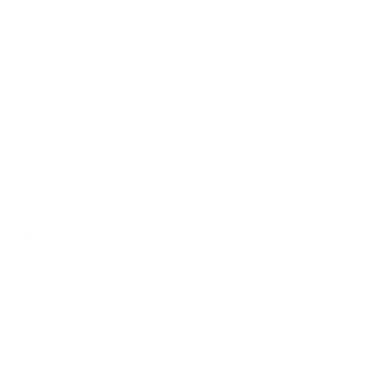 16.03.2023
28